2
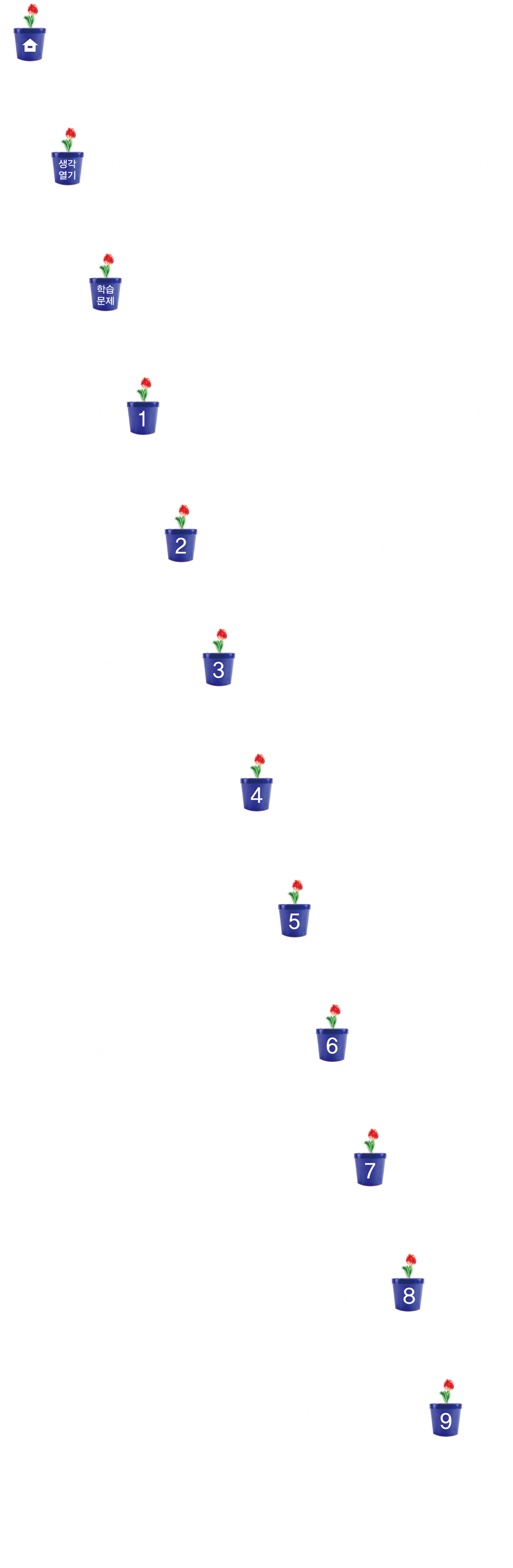 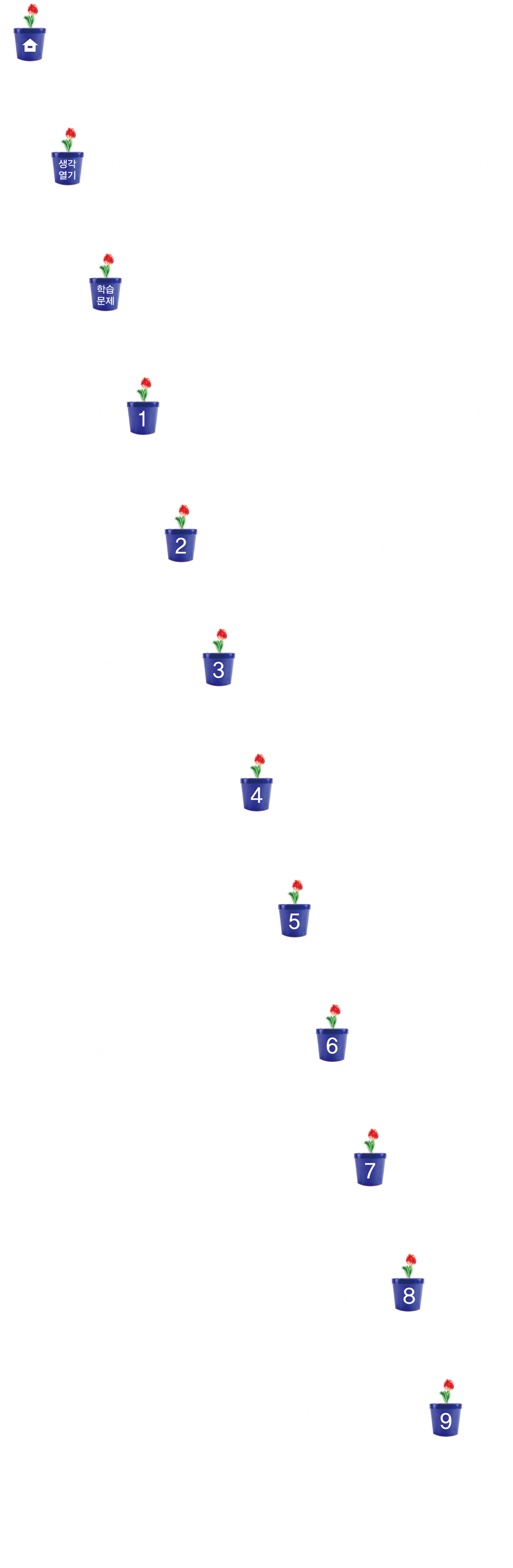 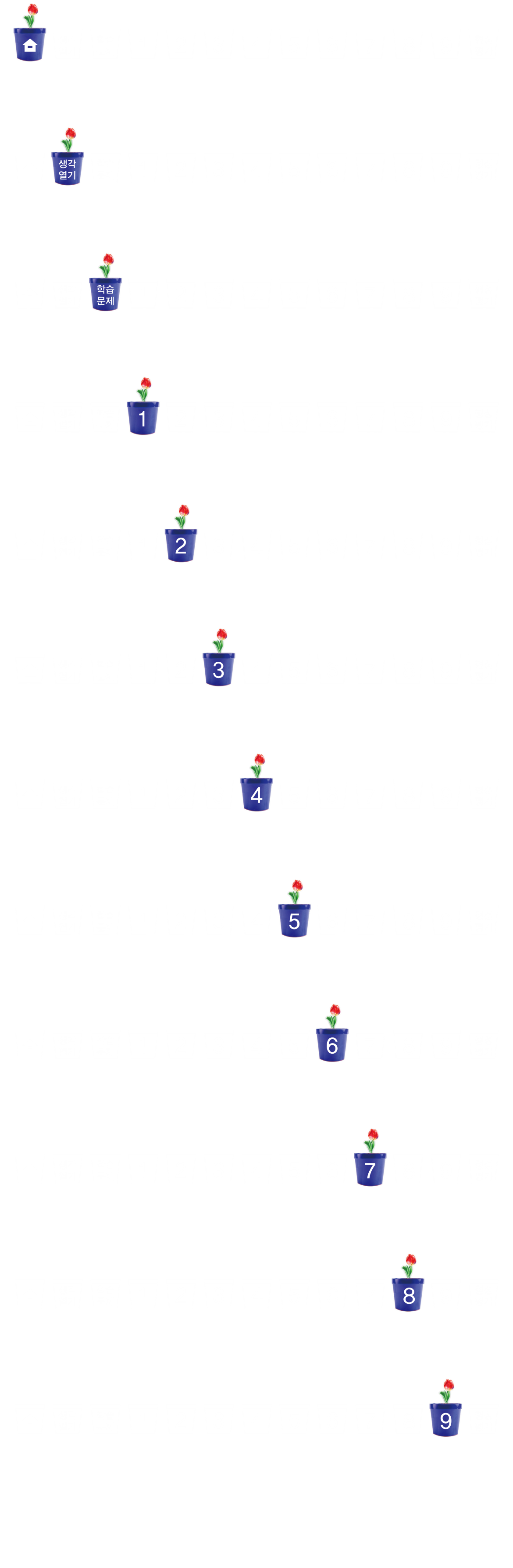 약수와 배수
(『수학』 28~31쪽, 『수학 익힘』 18~19쪽)
2
약수와 배수를 찾아볼까요
차시
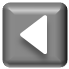 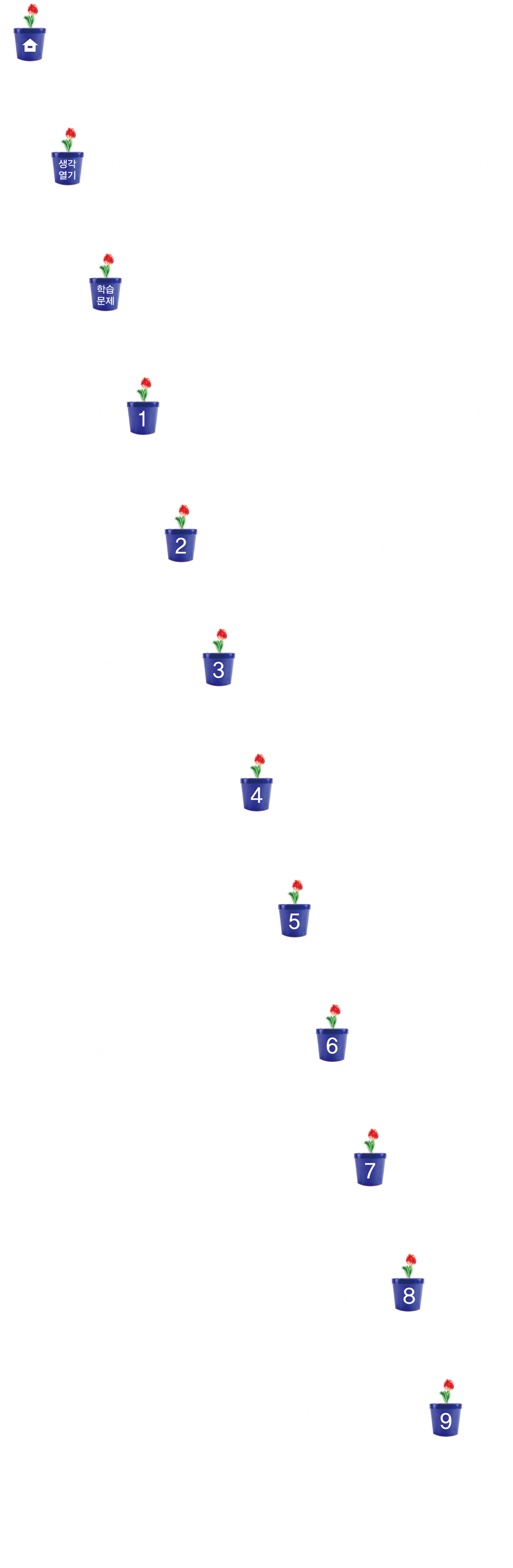 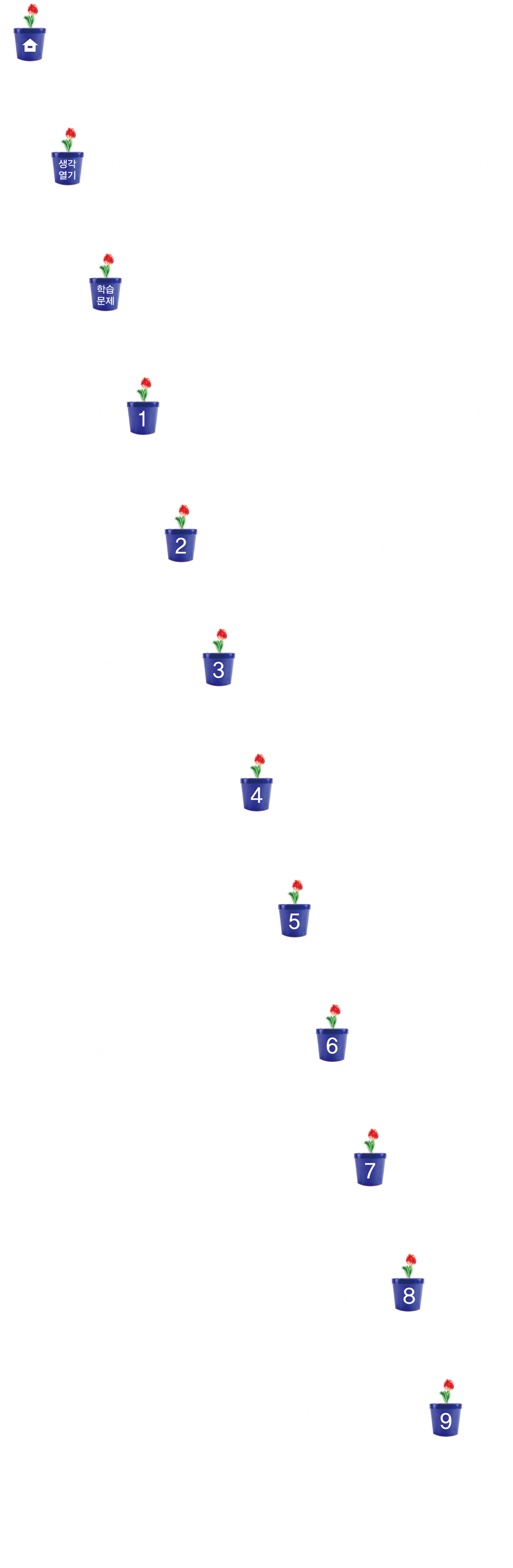 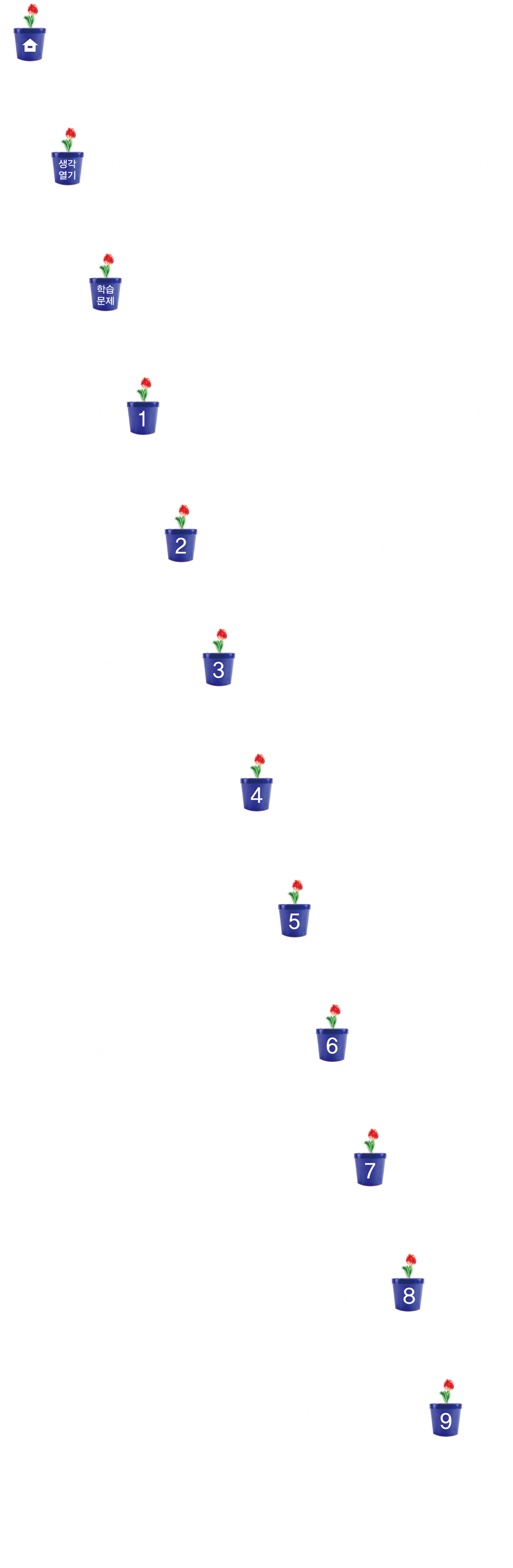 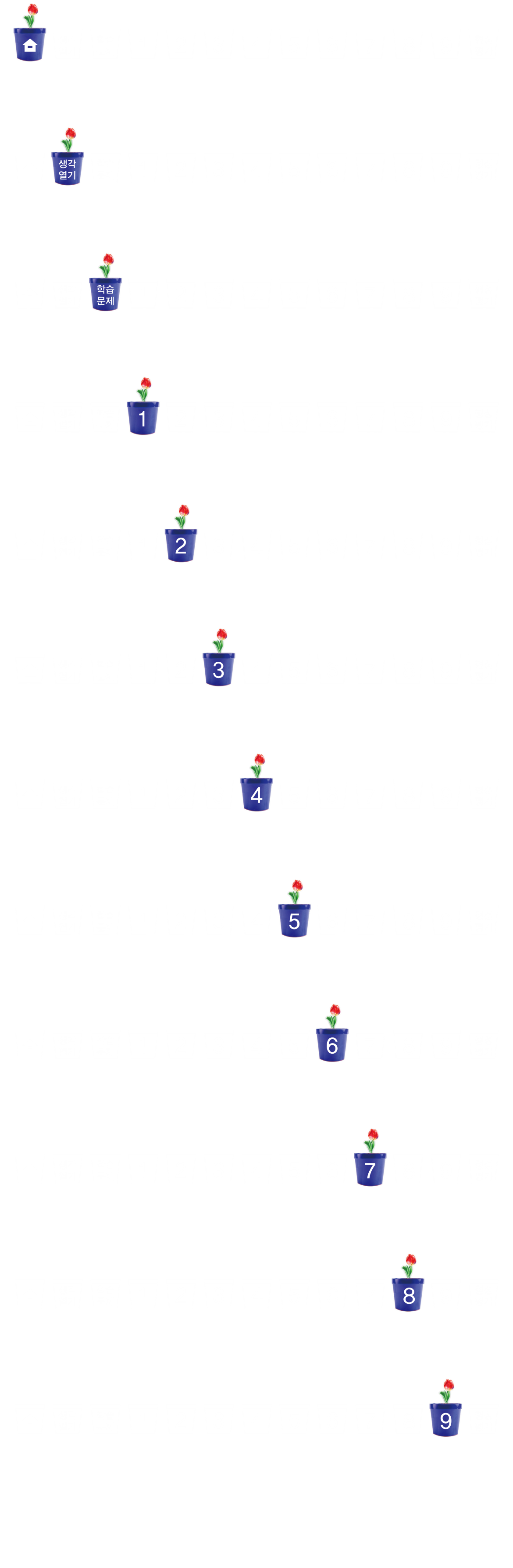 2차시
약수와 배수를 찾아볼까요
학습
문제
약수와 배수의 의미를 알고
약수와 배수를 구해 보아요.
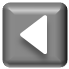 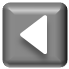 구체물을 똑같이 나누는 방법   알아보기
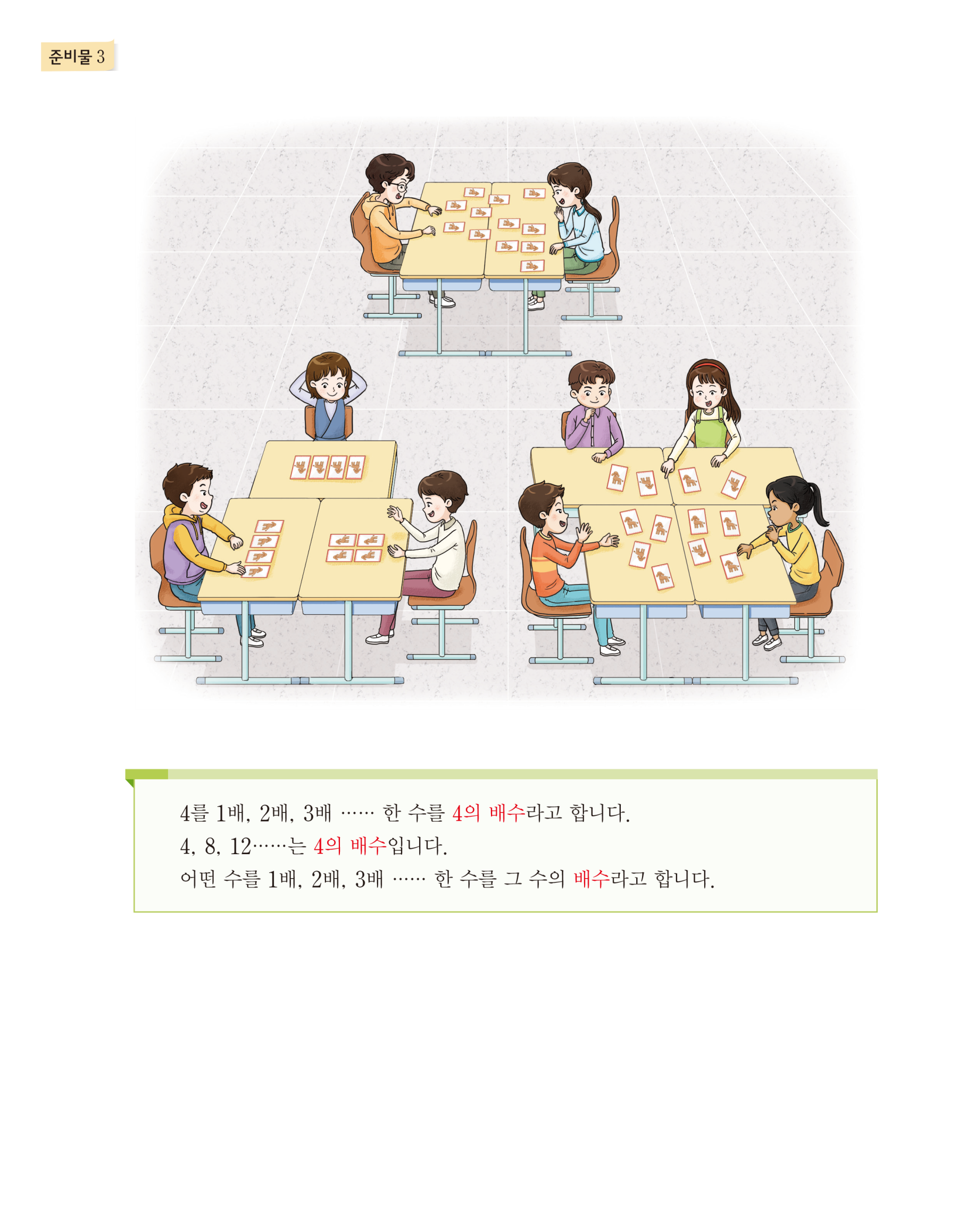 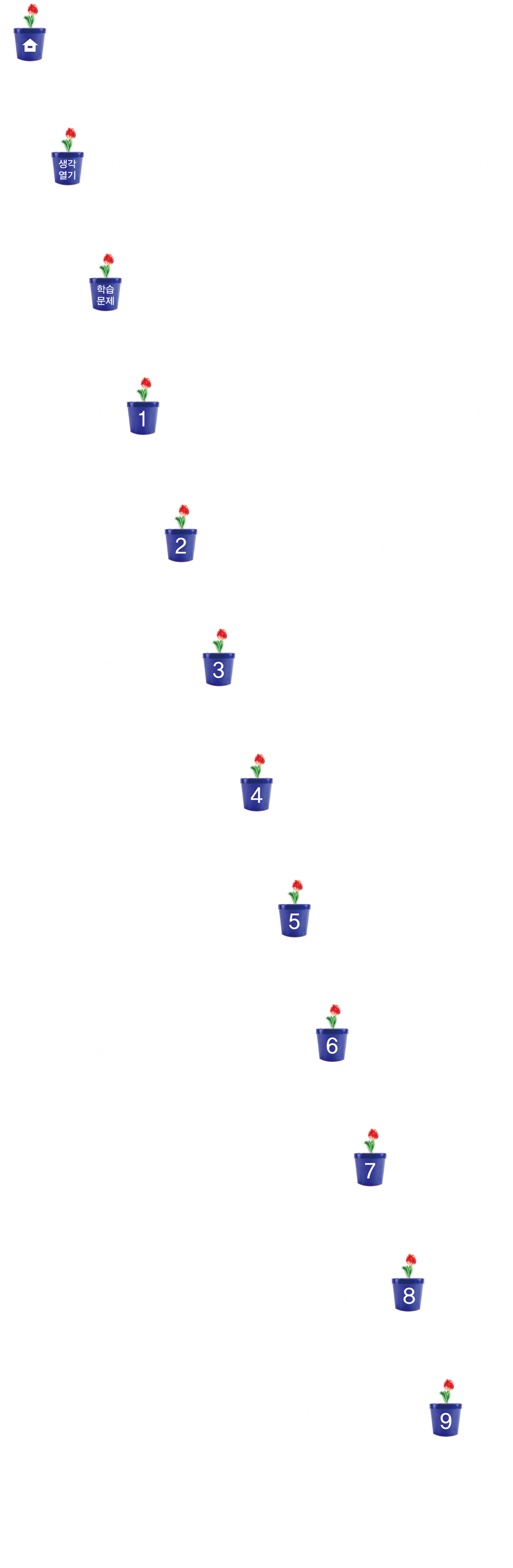 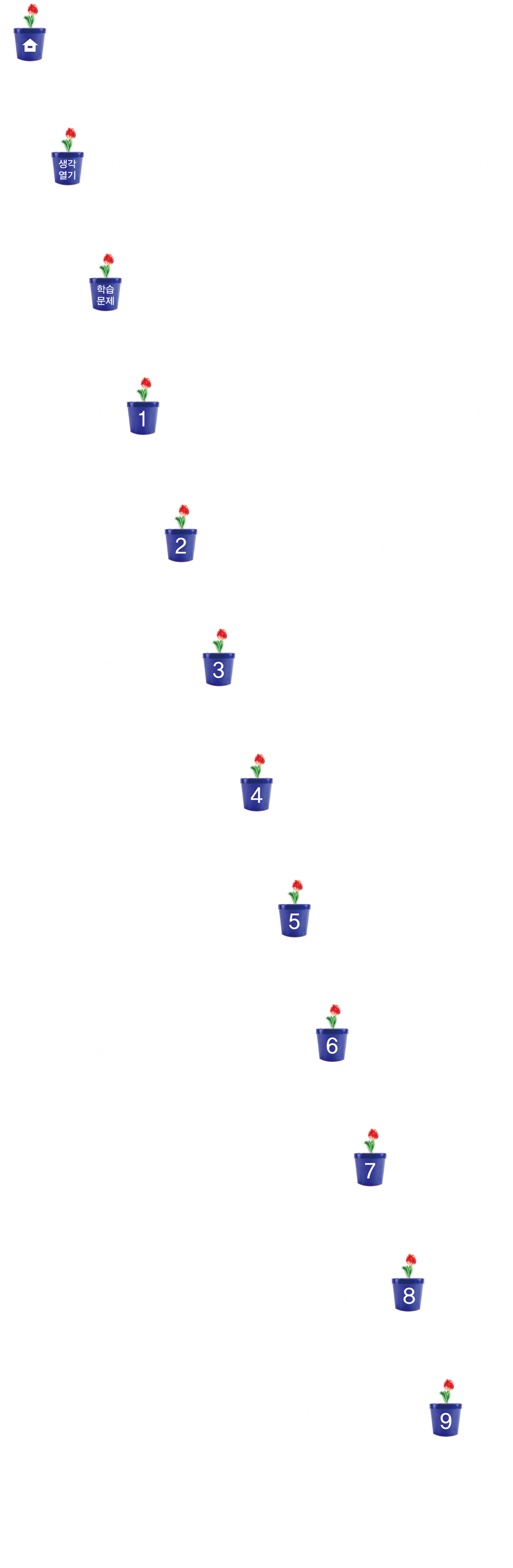 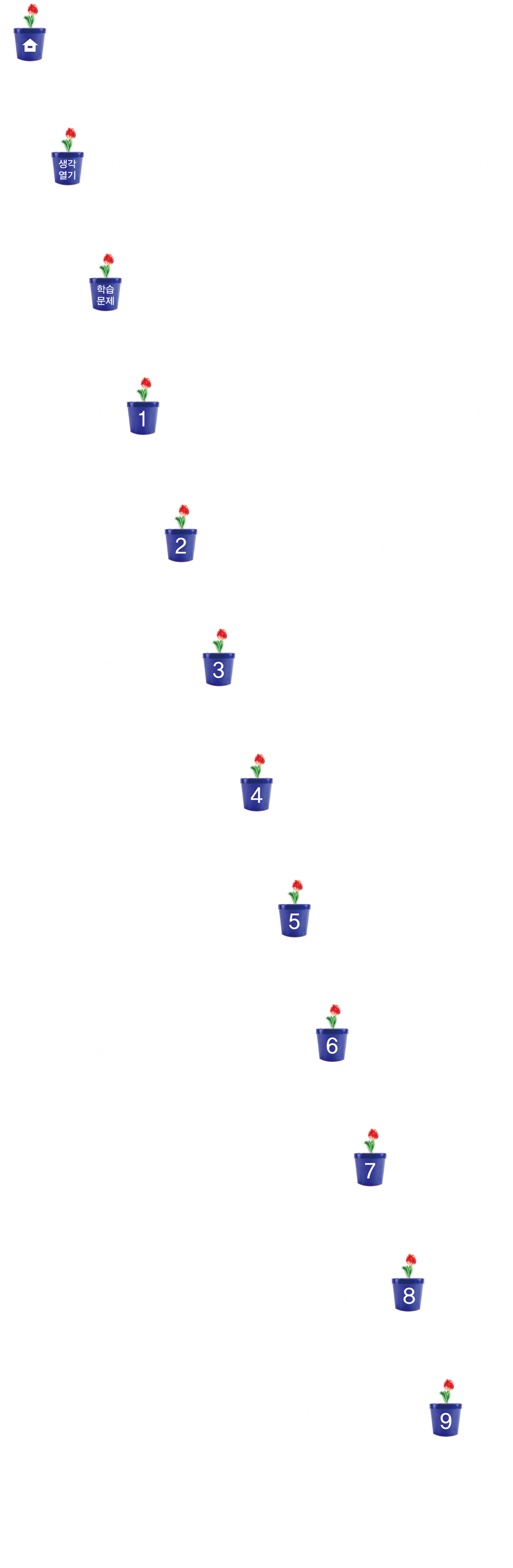 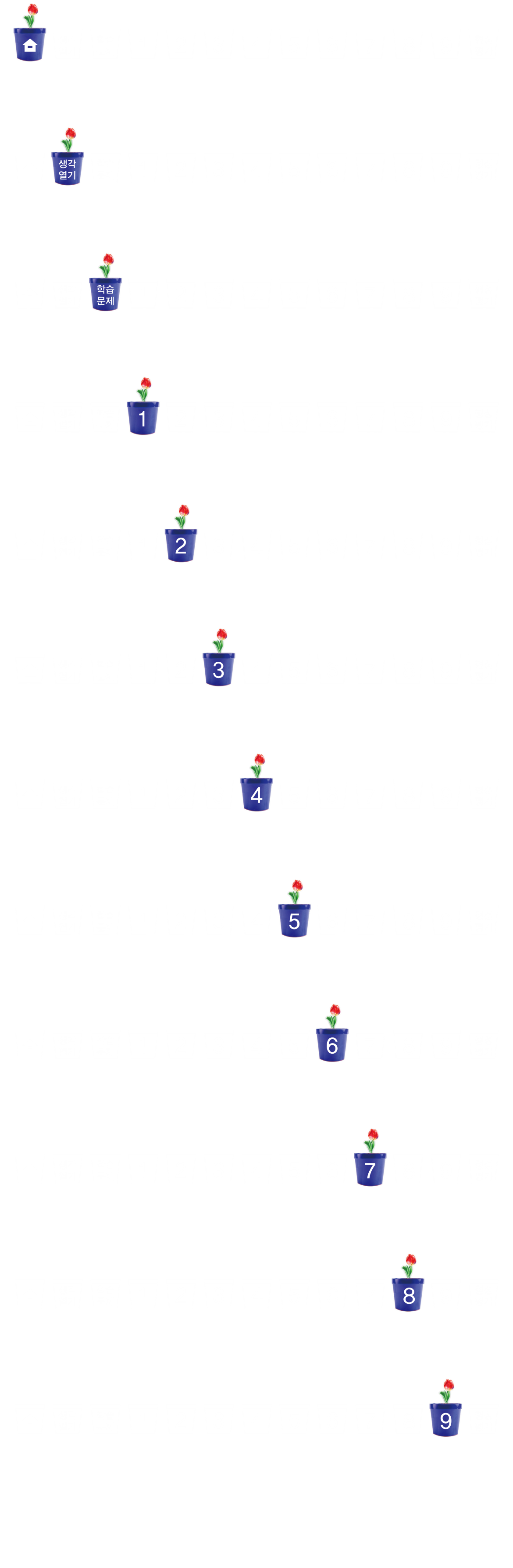 구체물을 똑같이 나누는 방법  알아보기
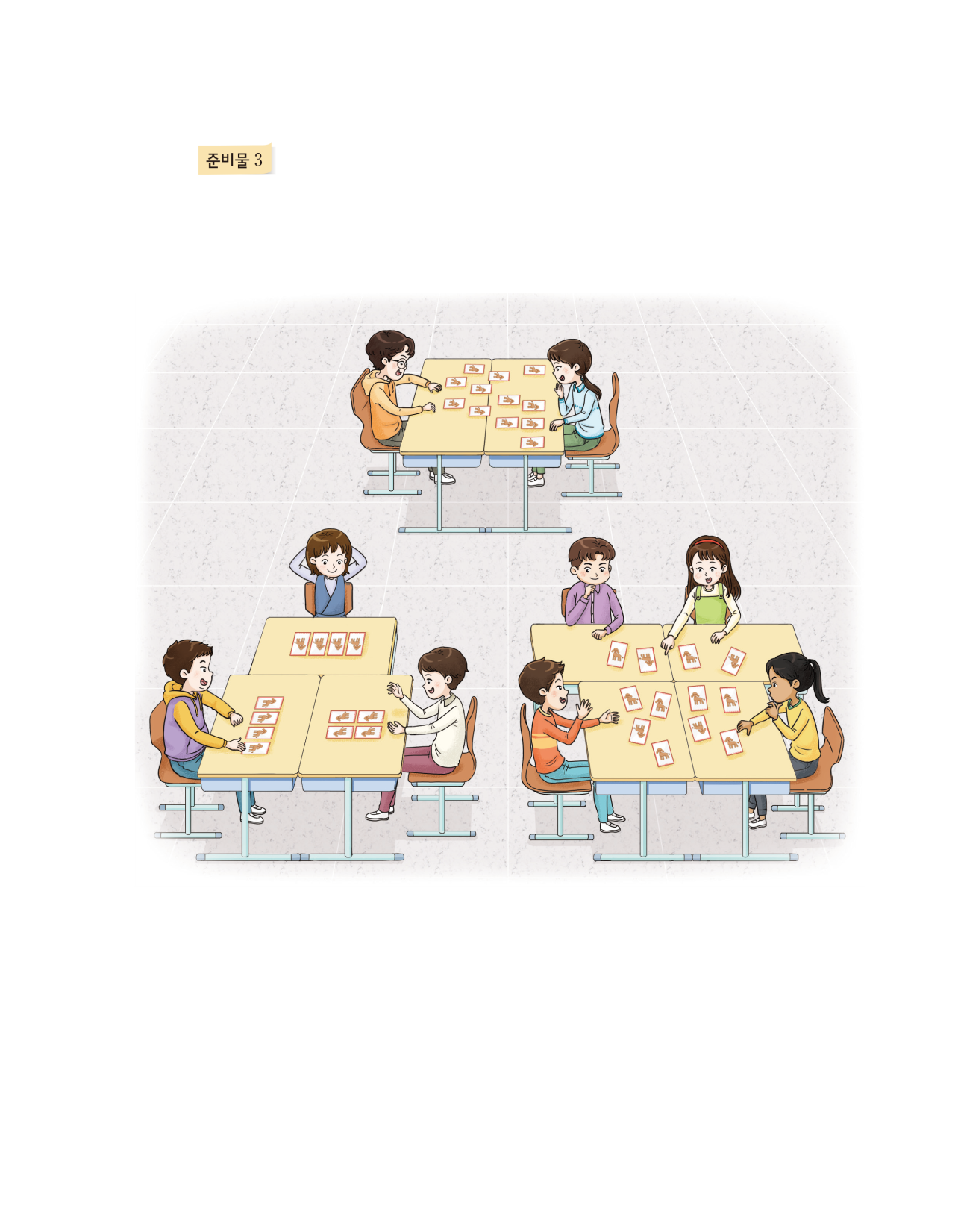 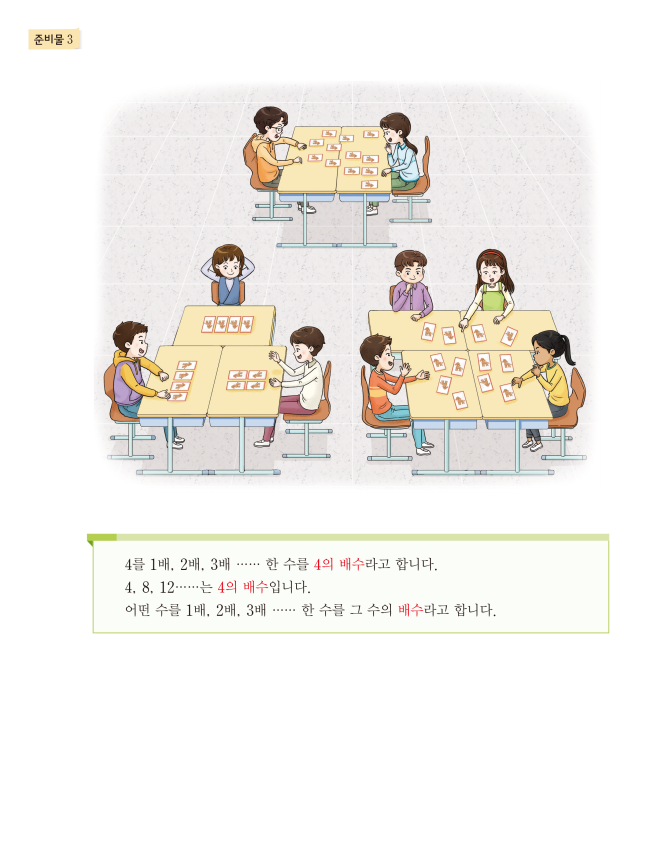 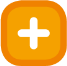 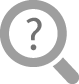 12장입니다.
카드 12장을 친구들에게 남김없이 똑같이 나누어 주려고 합니다. 몇 명에게 똑같이 나누어 줄 수 있는지 알아봅시다.
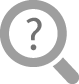 2명, 3명, 4명입니다.
카드를 한 장씩 나누어 주면 될 것 같습니다.
카드 12장을 친구 수로 나누면 될 것 같습니다.
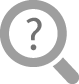 책상에 카드가 몇 장씩 있나요?
카드를 남김없이 똑같이 나누어 주려면 어떻게 해야 하나요?
책상에 친구들이 몇 명 앉아 있나요?
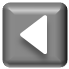 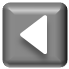 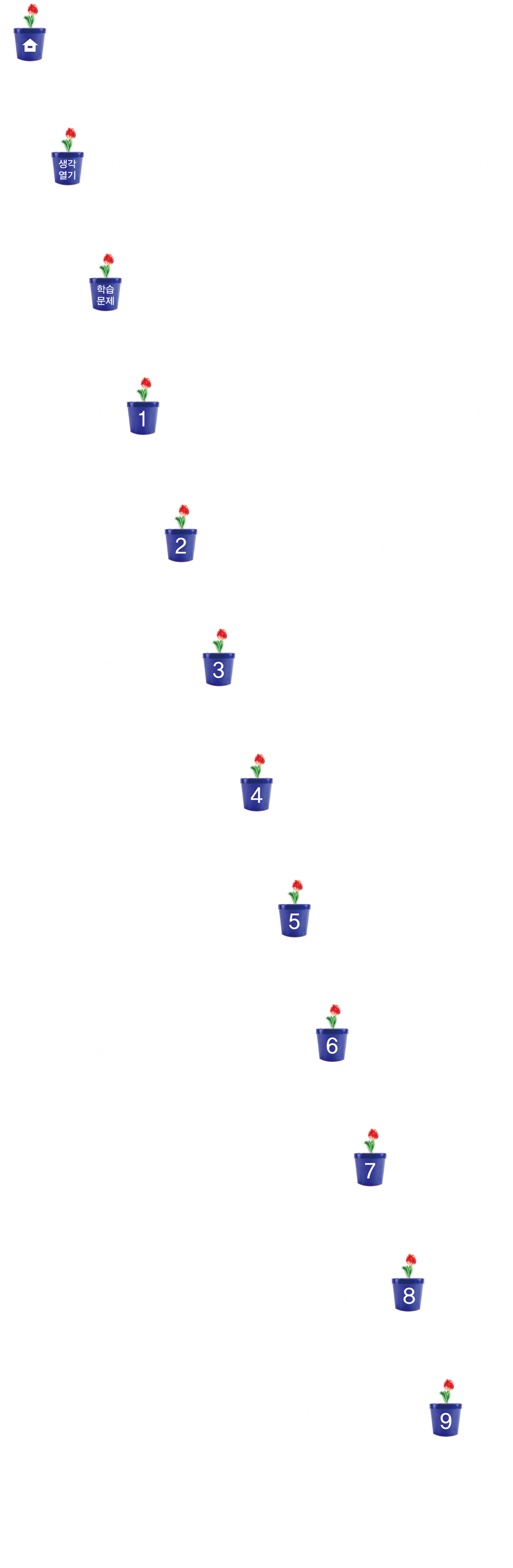 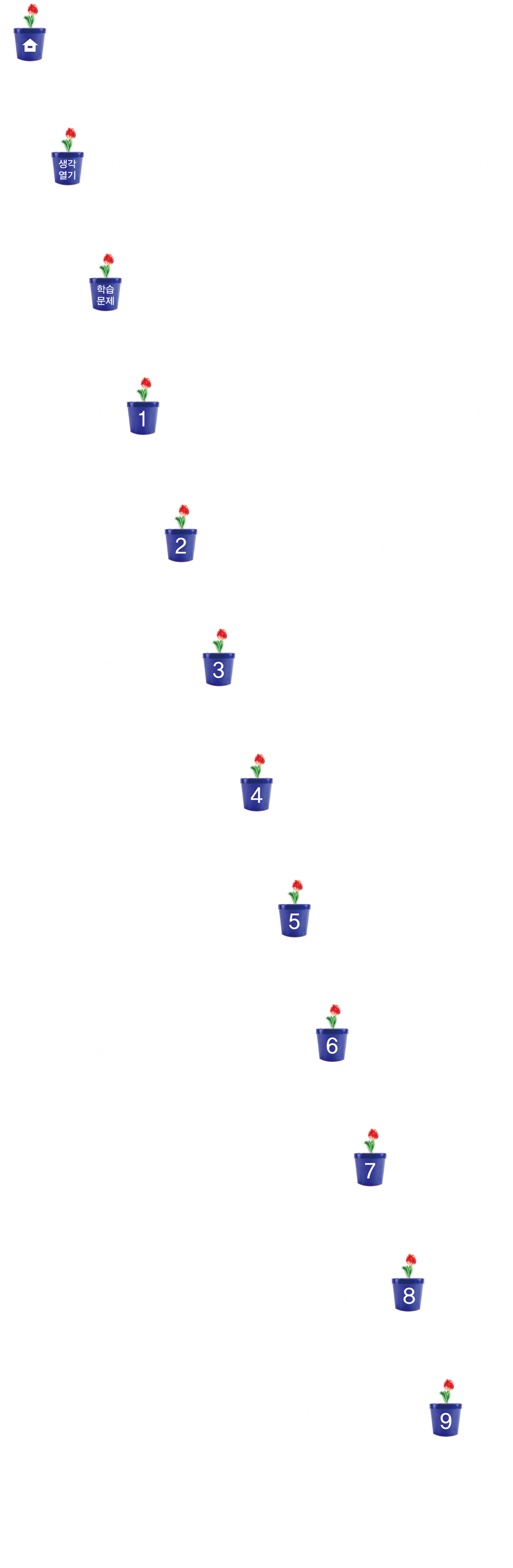 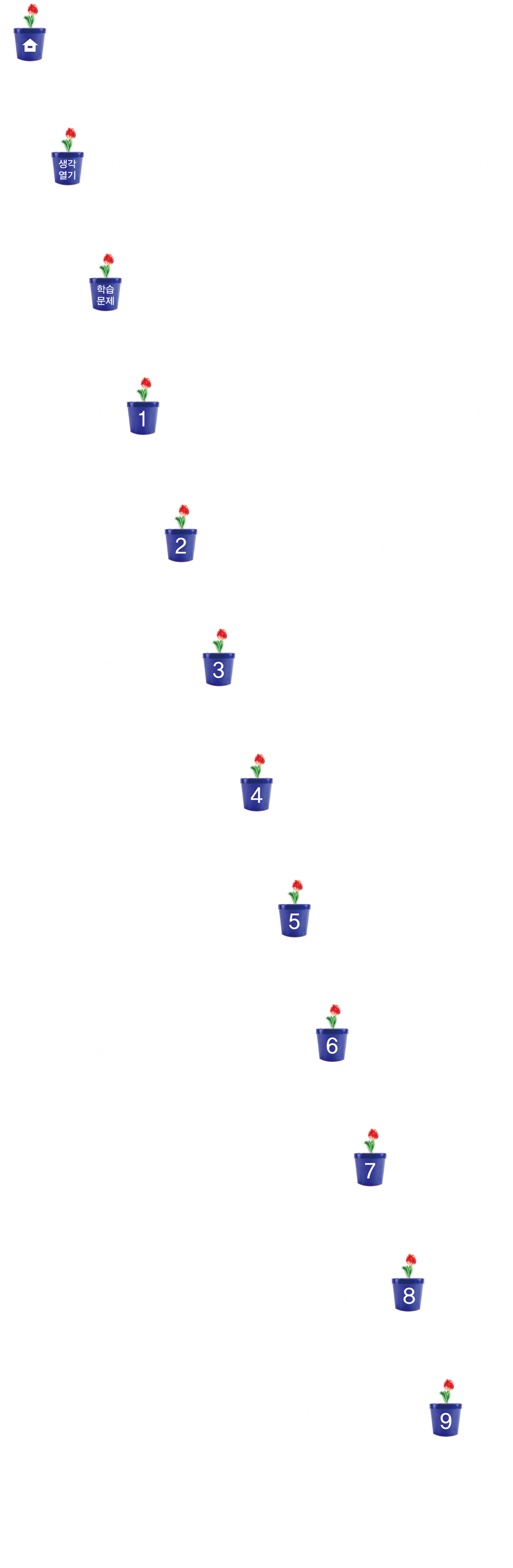 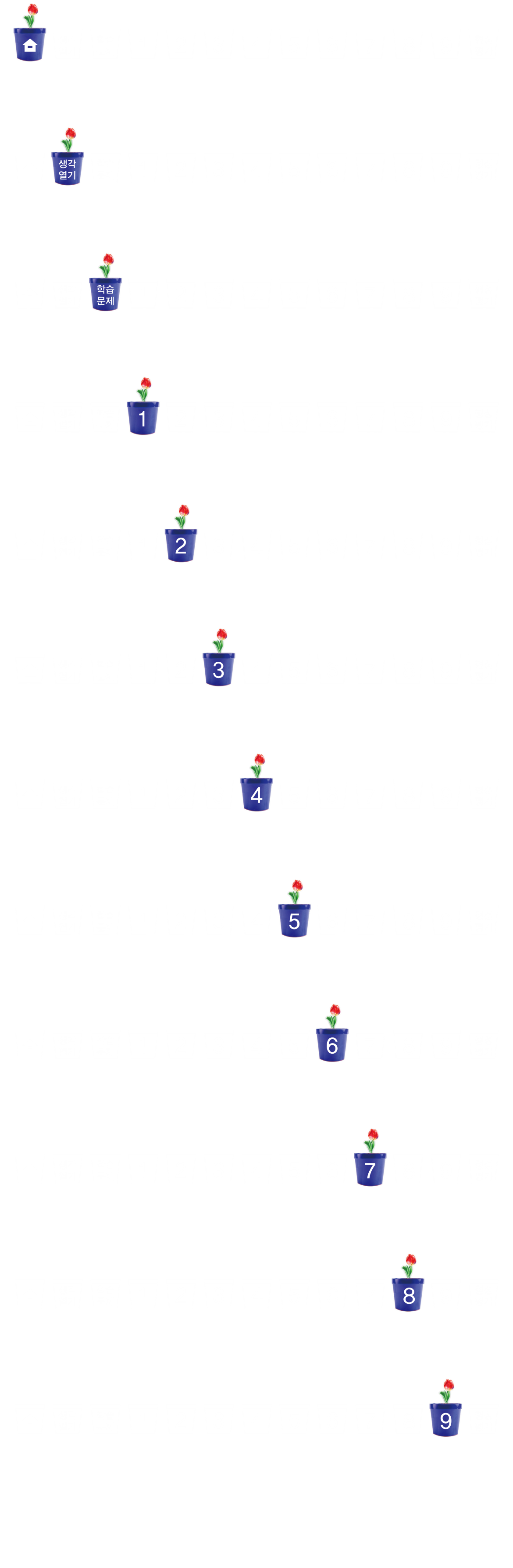 구체물을 똑같이 나누는 방법  알아보기
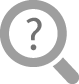 12장입니다.
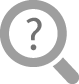 6장씩 나누어 줄 수 있습니다.
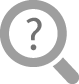 4장씩 나누어 줄 수 있습니다.
카드 12장을 1명에게 준다면 1명이 가지는 카드는 몇 장인가요?
카드 12장을 2명에게 똑같이 나누어 줄 수 있는지 알아보세요.
카드 12장을 3명에게 똑같이 나누어 줄 수 있는지 알아보세요.
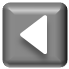 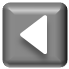 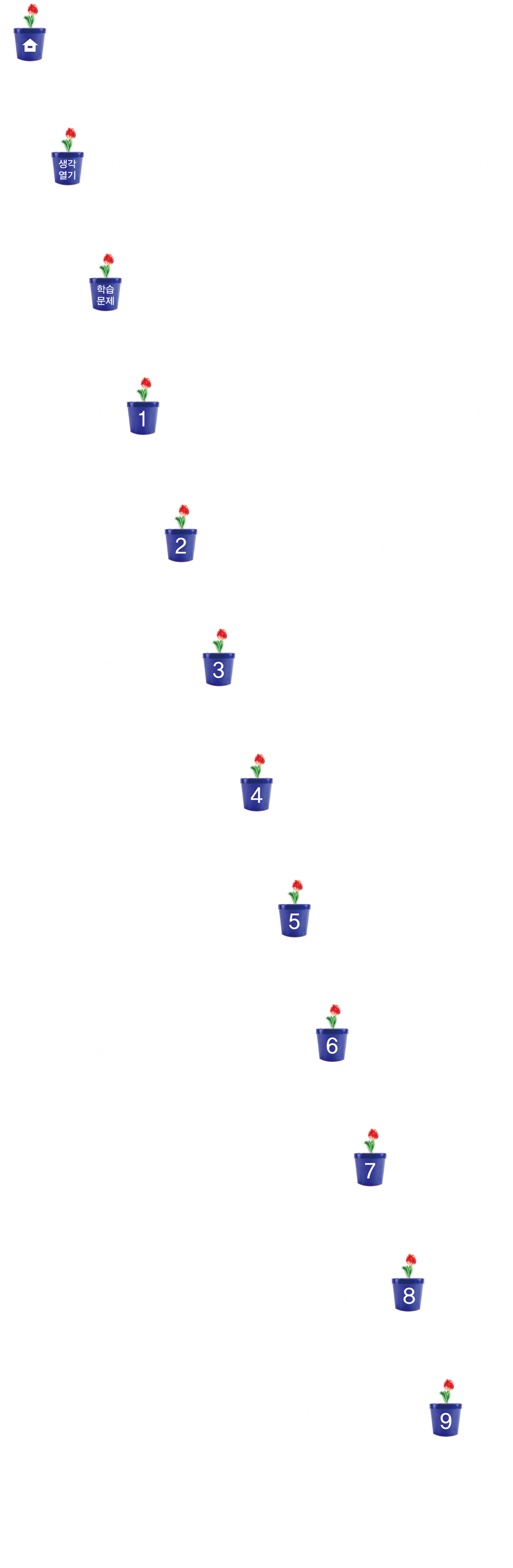 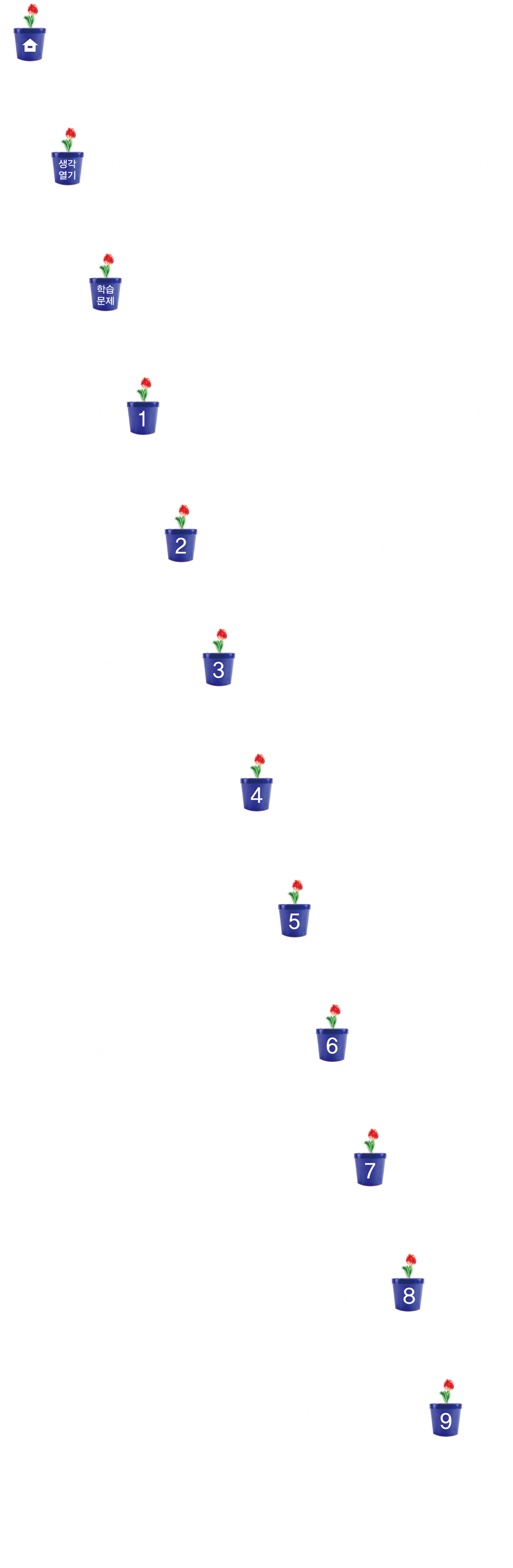 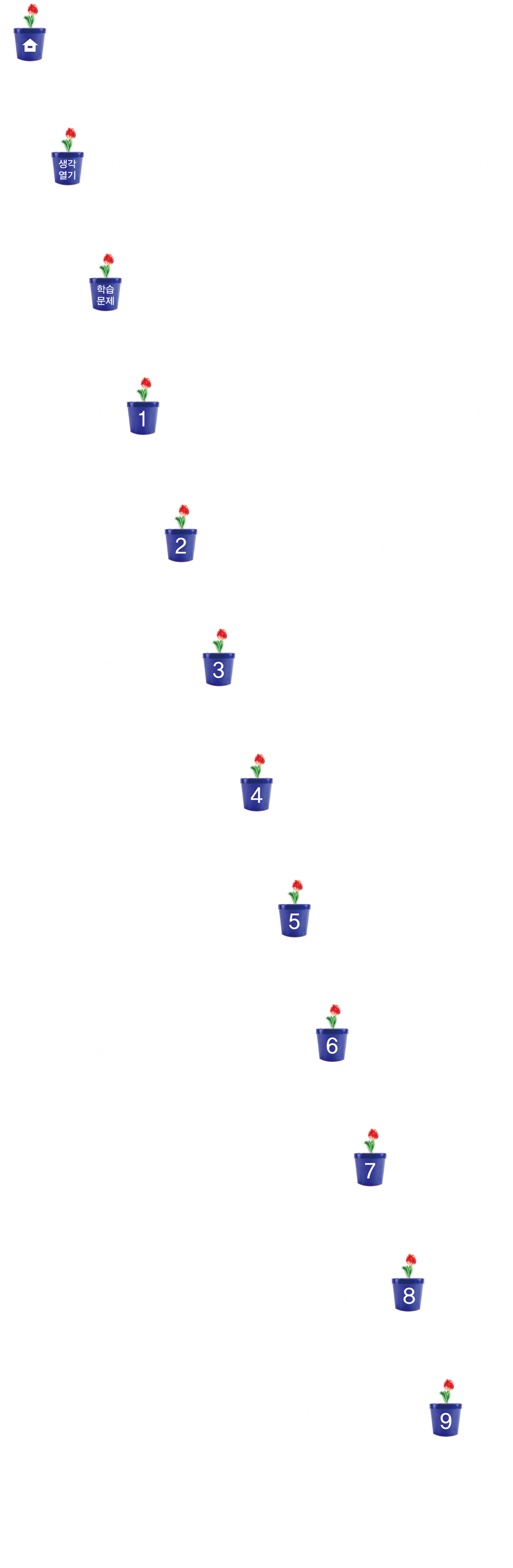 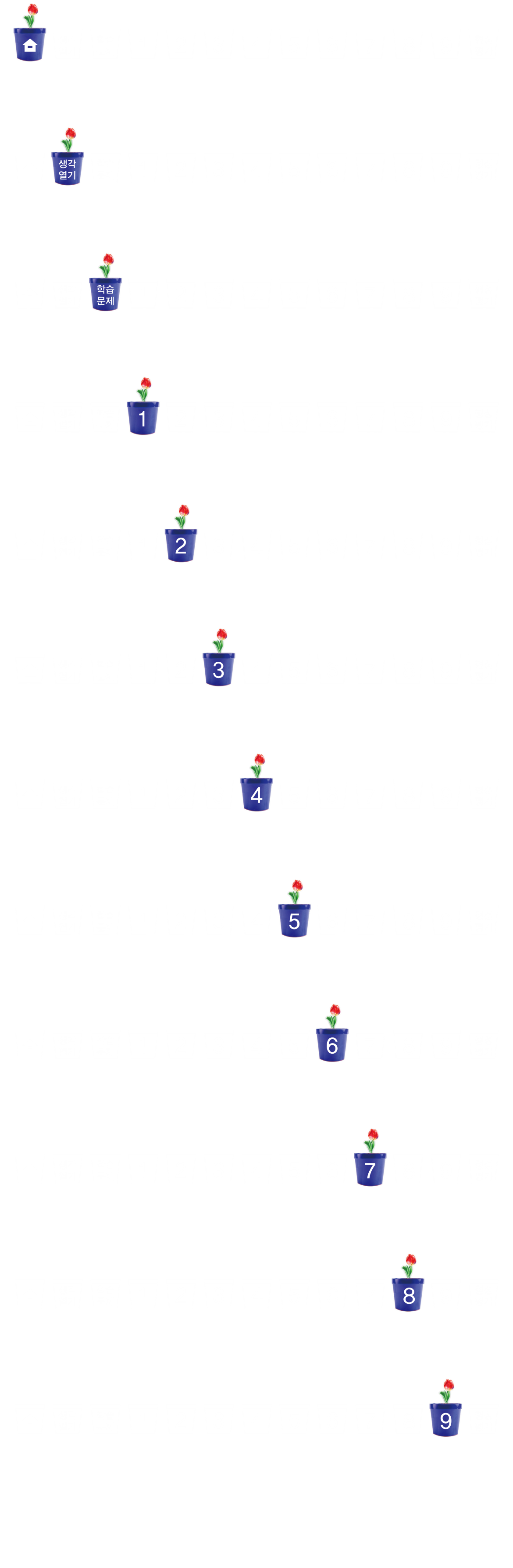 구체물을 똑같이 나누는 방법  알아보기
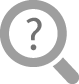 3장씩 나누어 줄 수 있습니다.
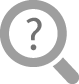 똑같이 나누어 줄 수 없습니다.
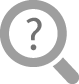 1명, 2명, 3명, 4명, 6명, 12명입니다.
카드 12장을 4명에게 똑같이 나누어 줄 수 있는지 알아보세요.
카드 12장을 5명에게 똑같이 나누어 줄 수 있는지 알아보세요.
카드 12장을 몇 명에게 남김없이 똑같이 나누어 줄 수 있는지 모두 말해 보세요.
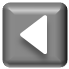 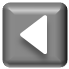 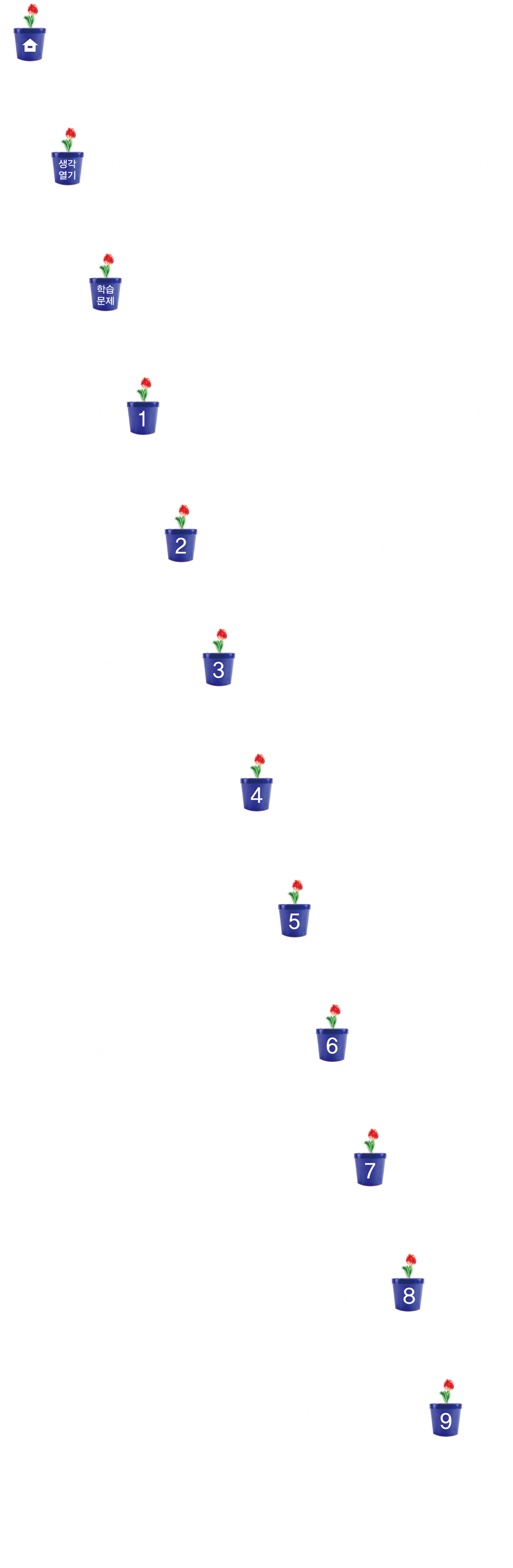 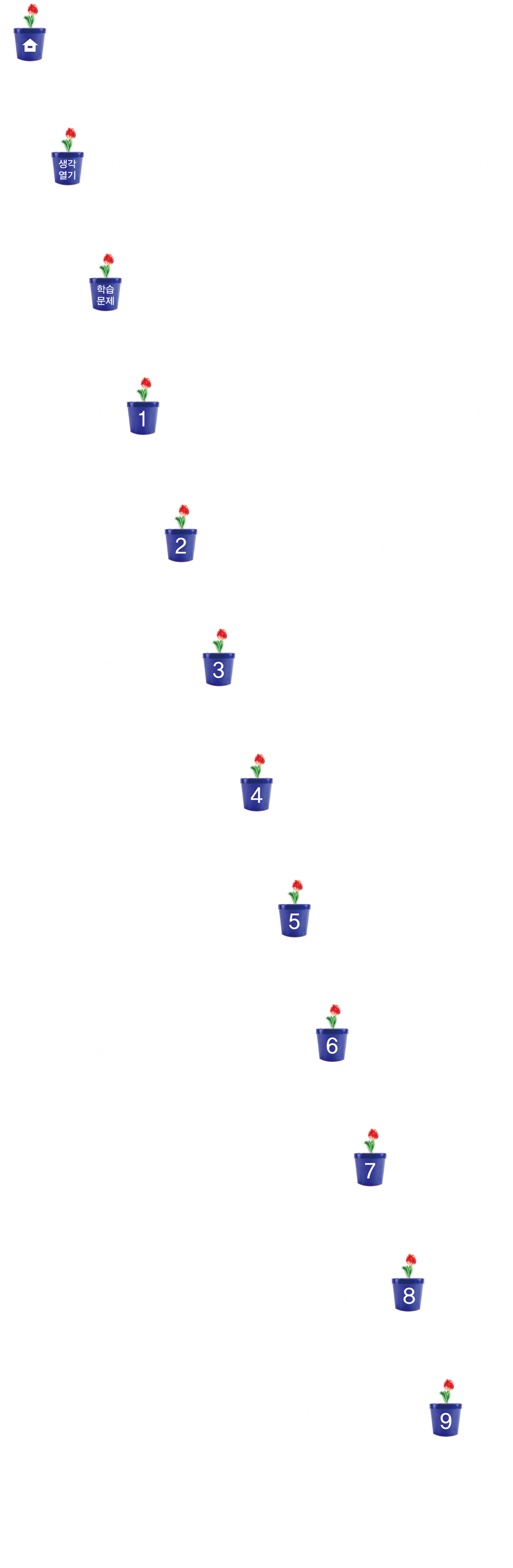 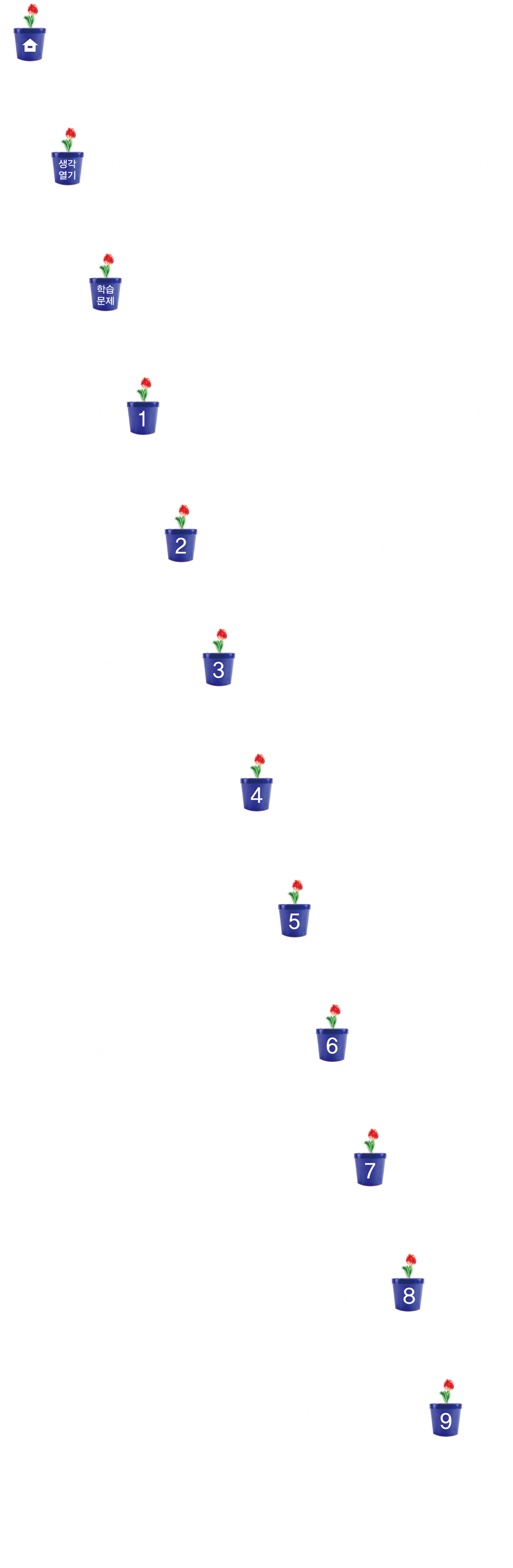 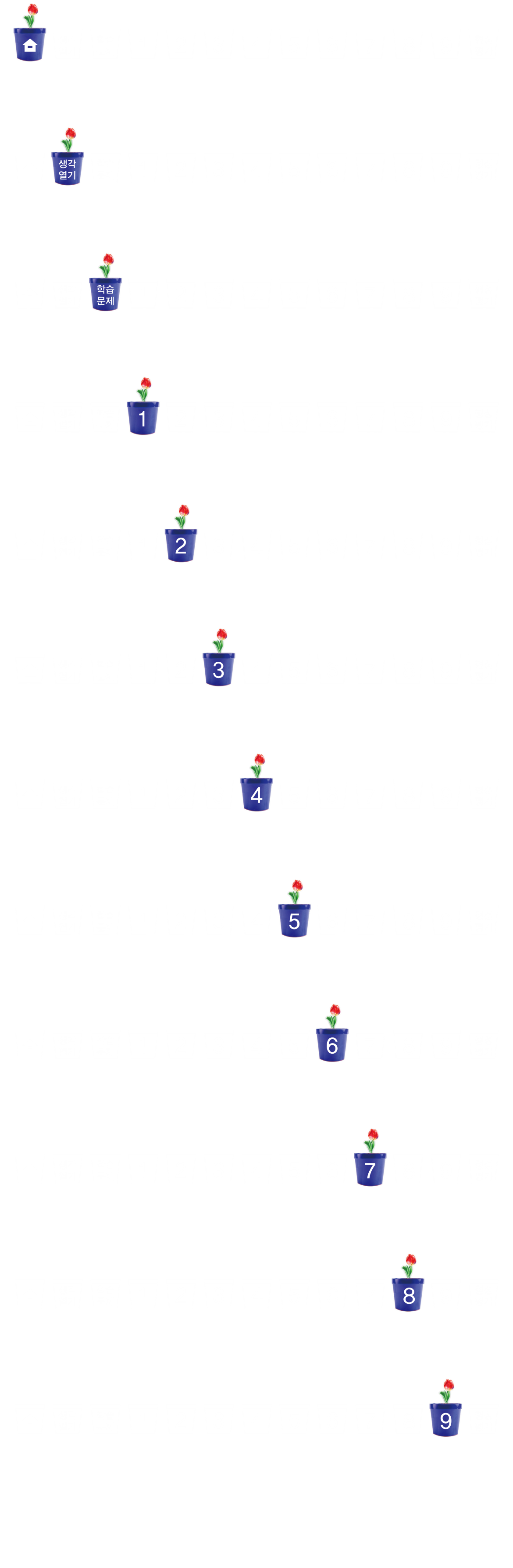 나눗셈식을 이용하여 약수 구하기
카드 12장을 친구 몇 명에게 남김없이 똑같이 나누어 줄 수 있는지 나눗셈식을 이용하여 알아보려고 합니다.
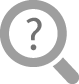 카드 12장을 친구 몇 명에게 똑같이 나누어 줄 수 있는지 나눗셈식을 이용하여 알아봅시다.
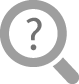 12를 나누어떨어지게 하는 수를 찾아야 합니다.
구하려고 하는 것은 무엇인가요?
카드 12장을 친구 몇 명에게 남김없이 똑같이 나누어 줄 수 있는지 알아보려면 어떻게 해야 하나요?
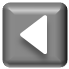 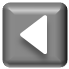 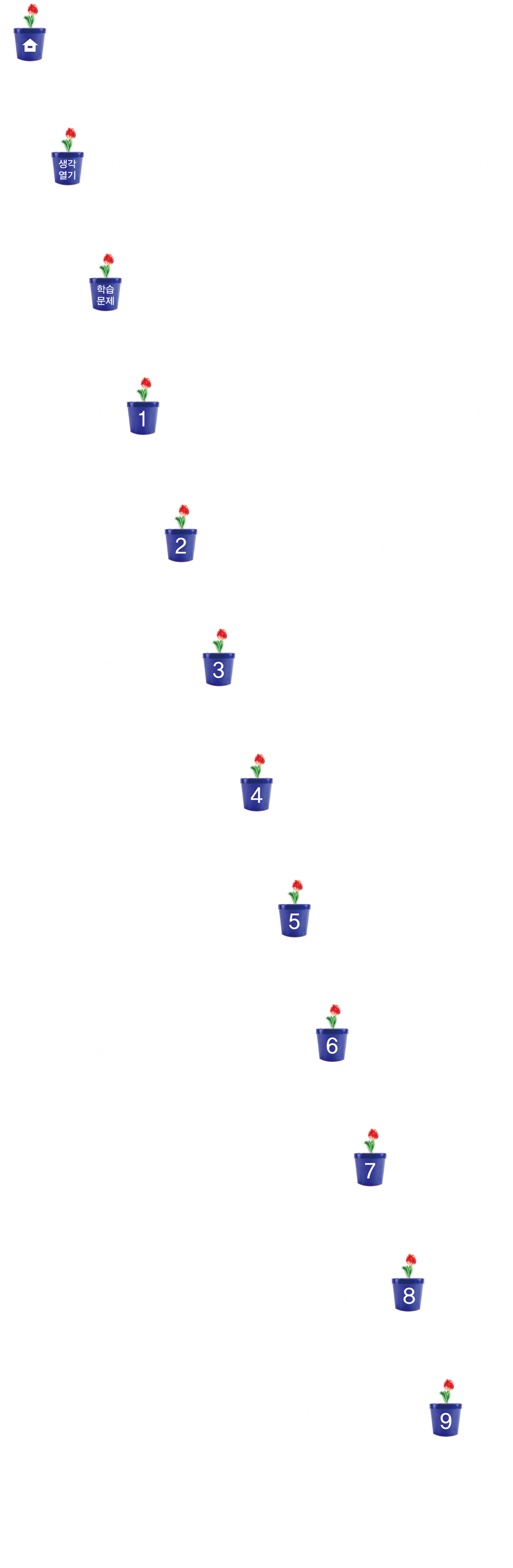 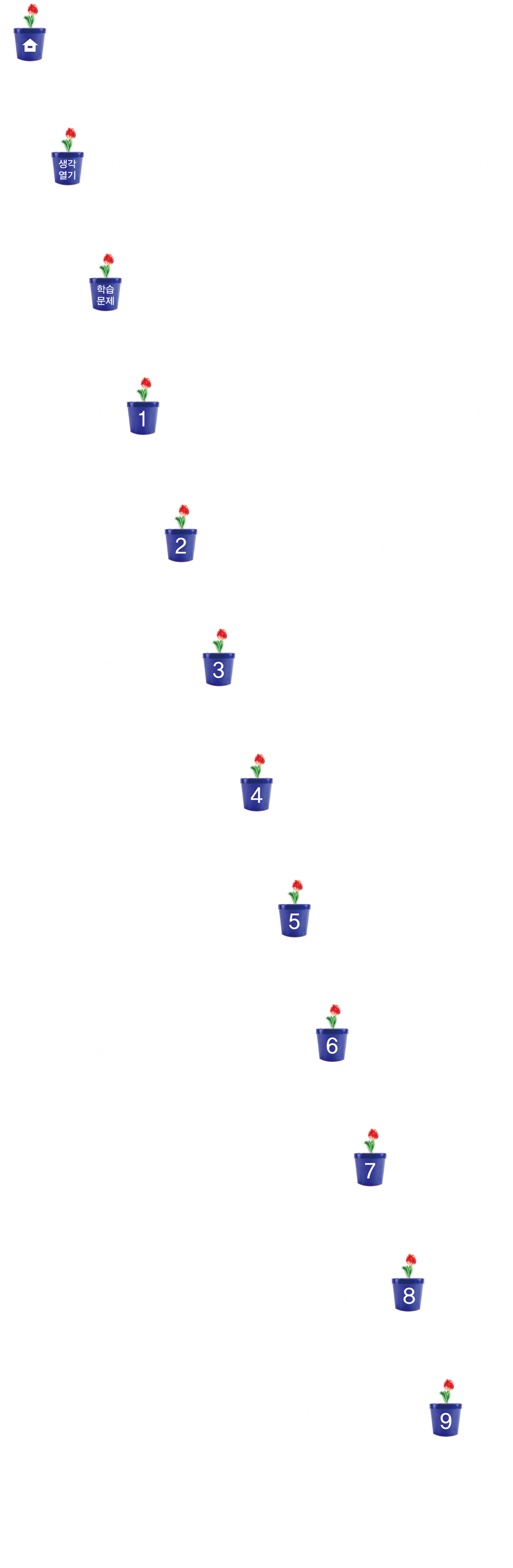 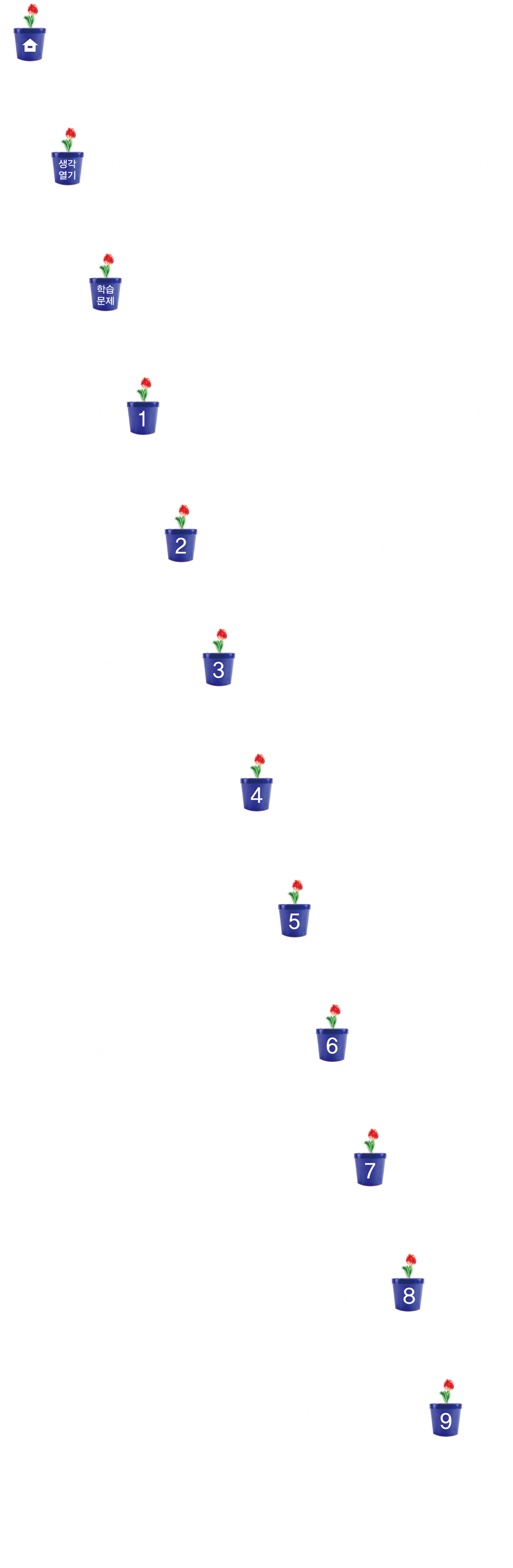 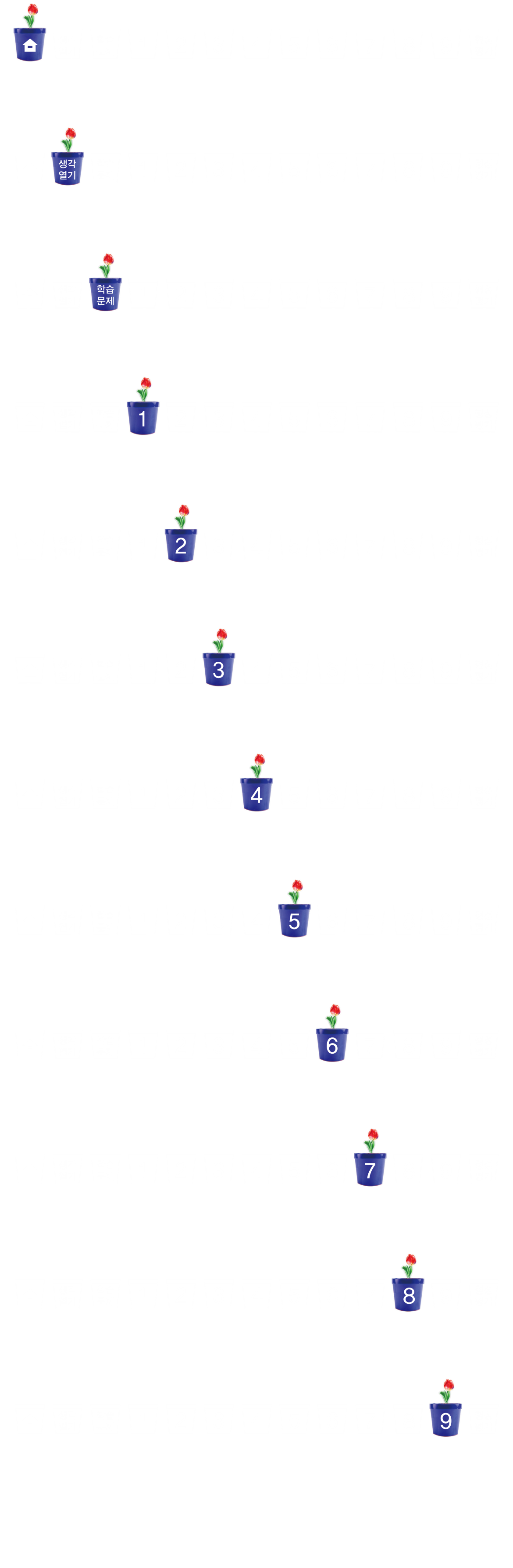 나눗셈식을 이용하여 약수 구하기
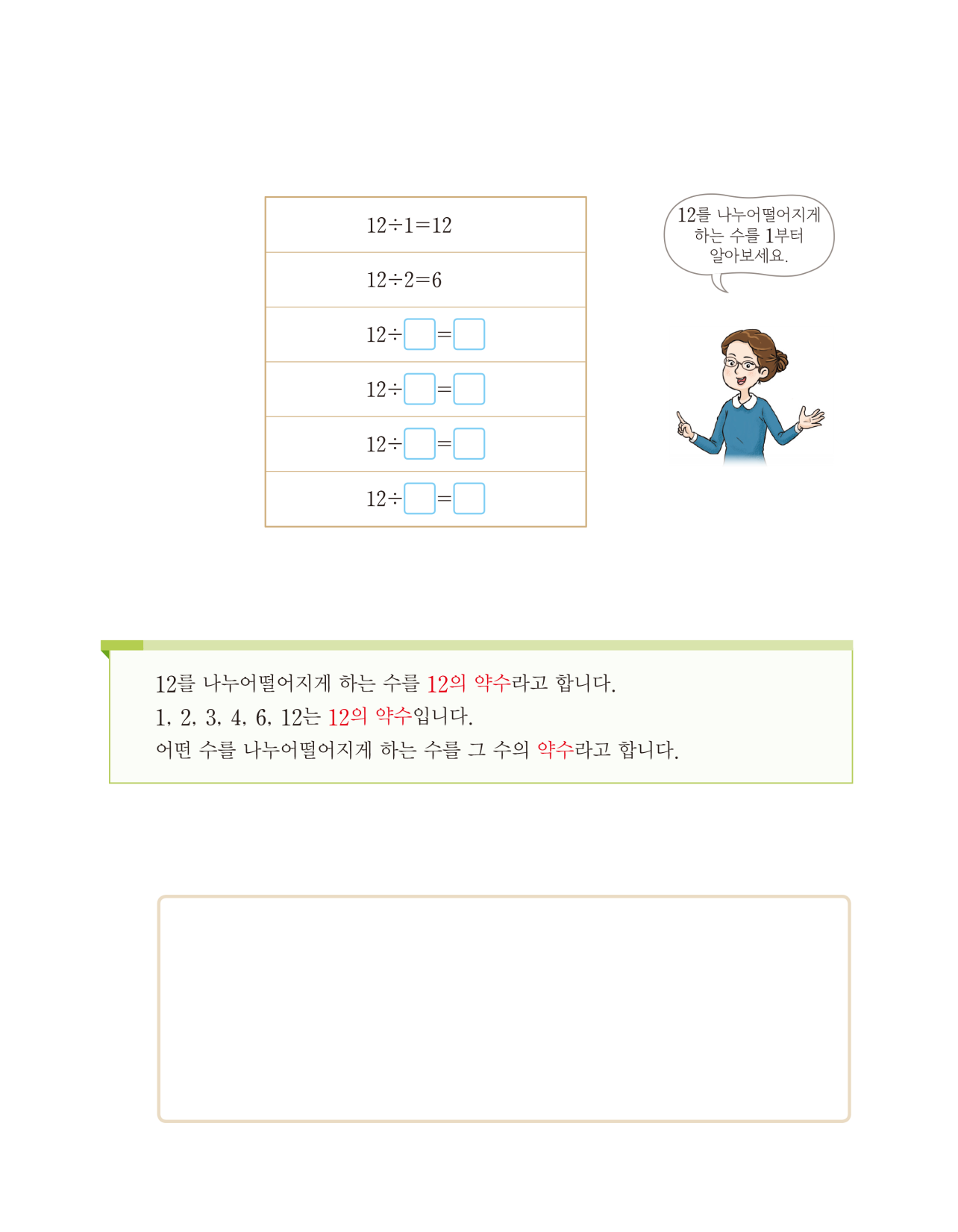 나눗셈식에서 12를 나누어떨어지게 하는 수를  모두 구합니다.
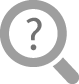 3
4
4
3
6
2
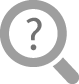 1, 2, 3, 4, 6, 12입니다.
12
1
12를 나누어떨어지게 하는 수를 모두 구해 보세요.
카드 12장을 친구 몇 명에게 남김없이 똑같이 나누어 줄 수 있는지 나눗셈식을 이용하여 알아보세요
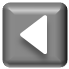 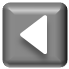 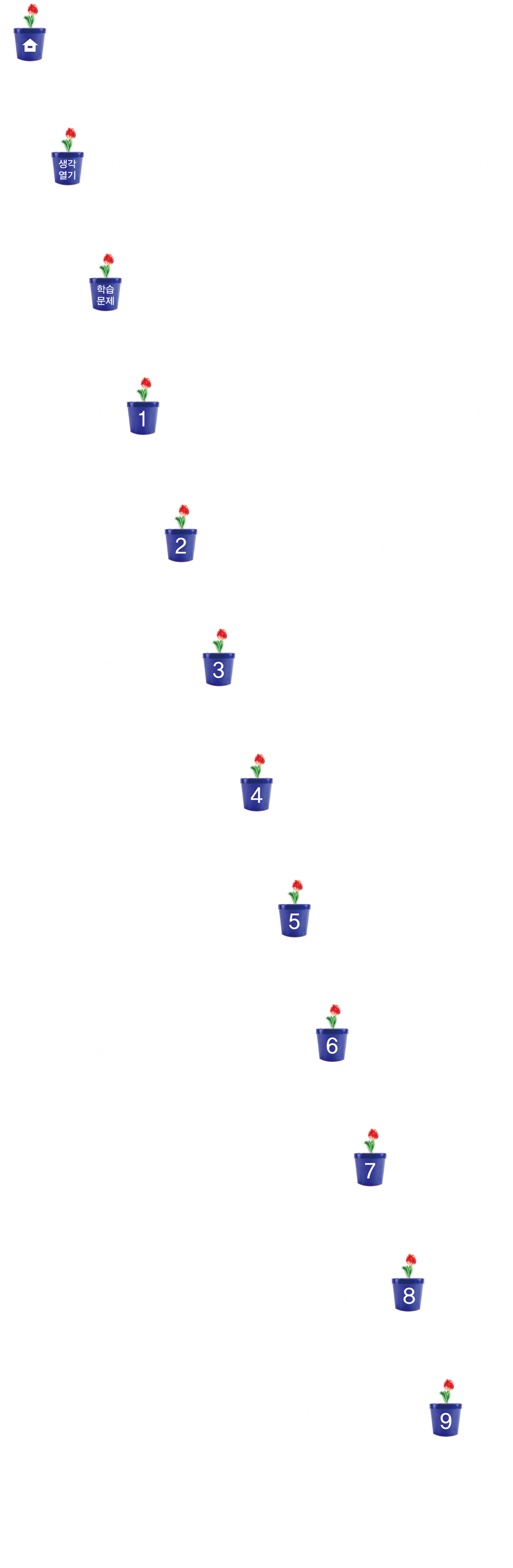 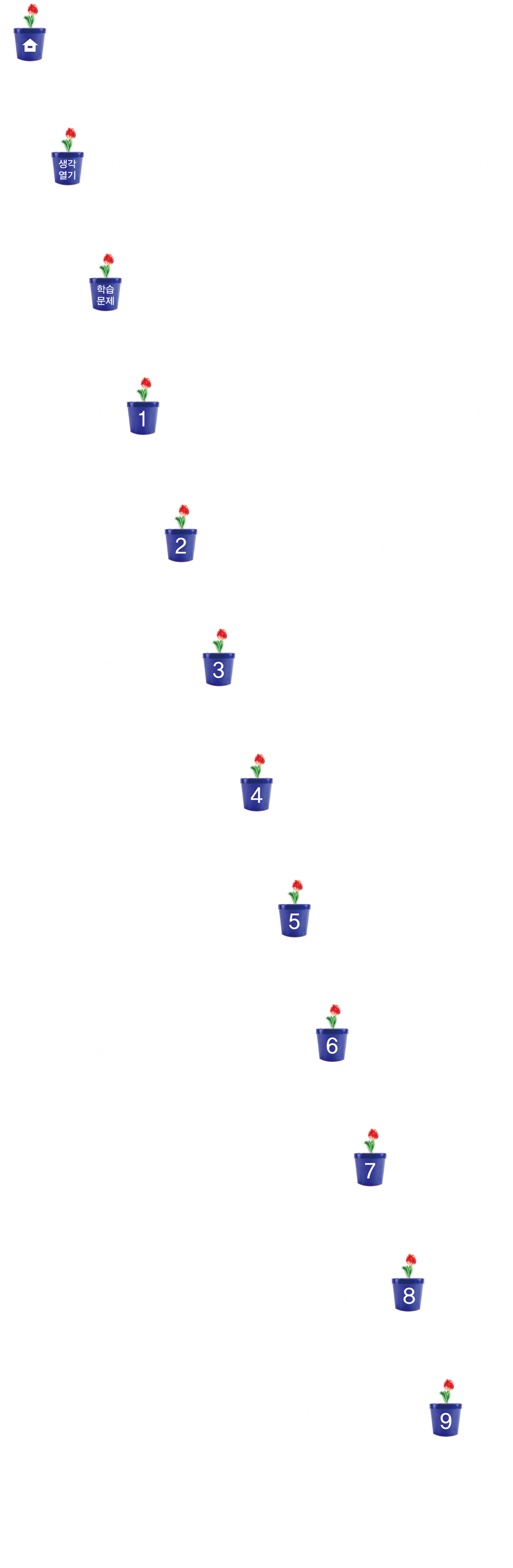 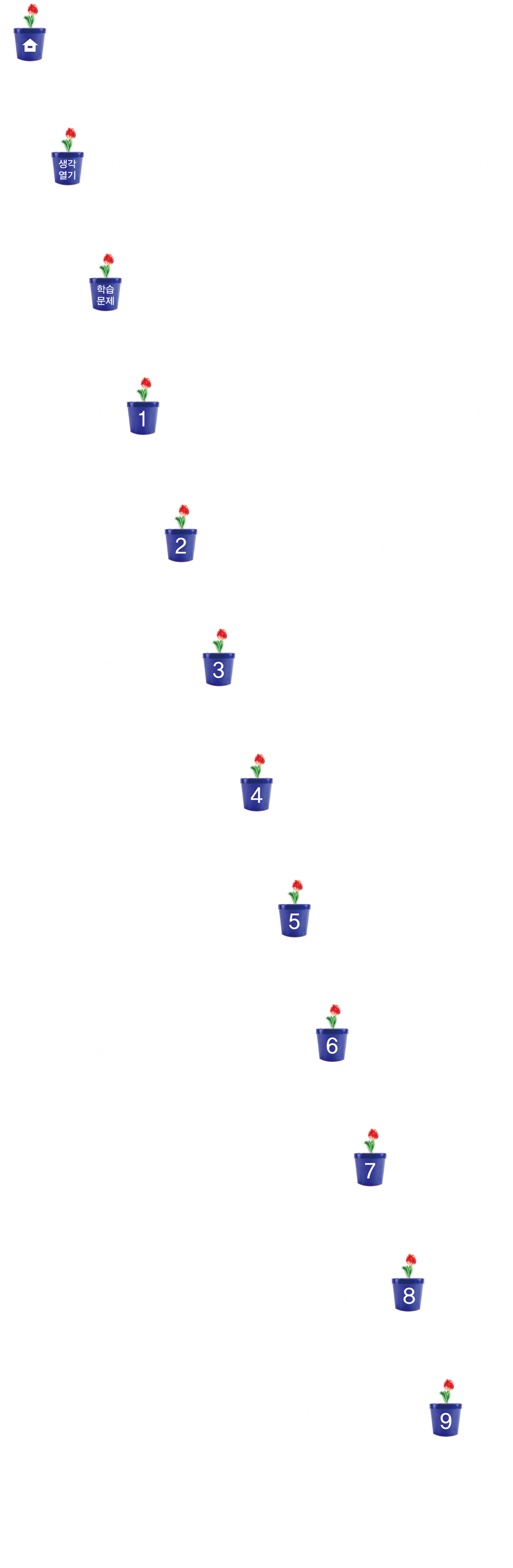 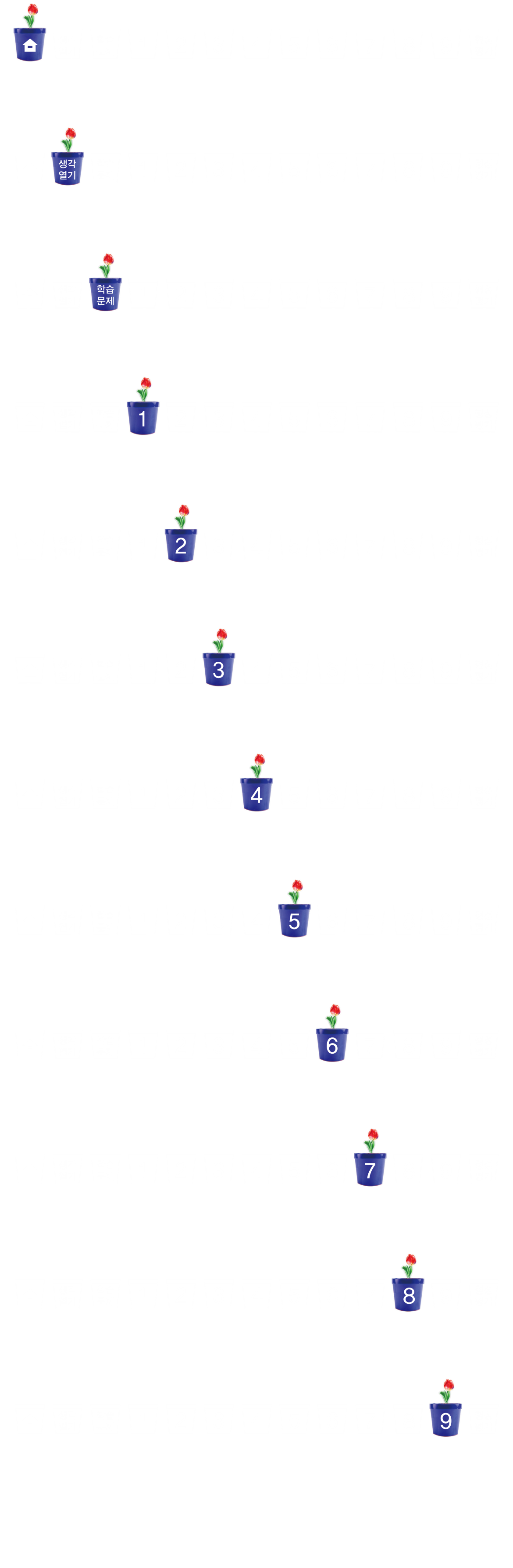 나눗셈식을 이용하여 약수 구하기
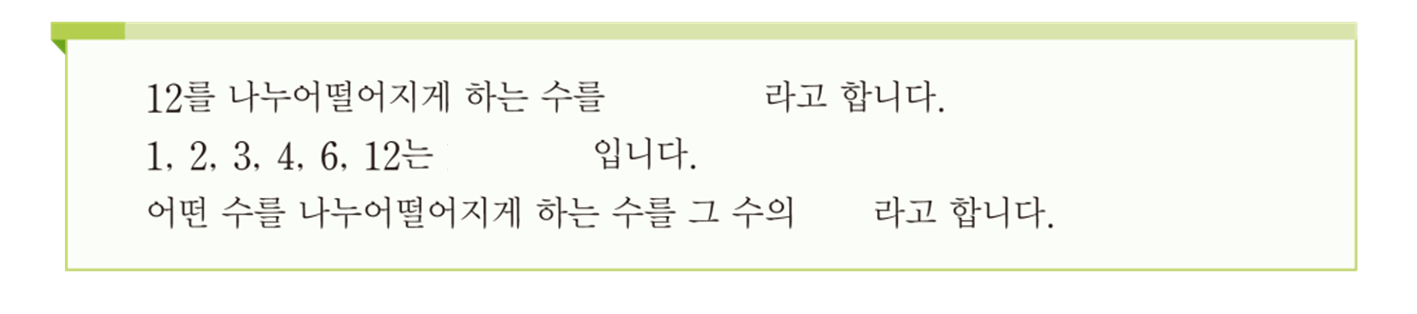 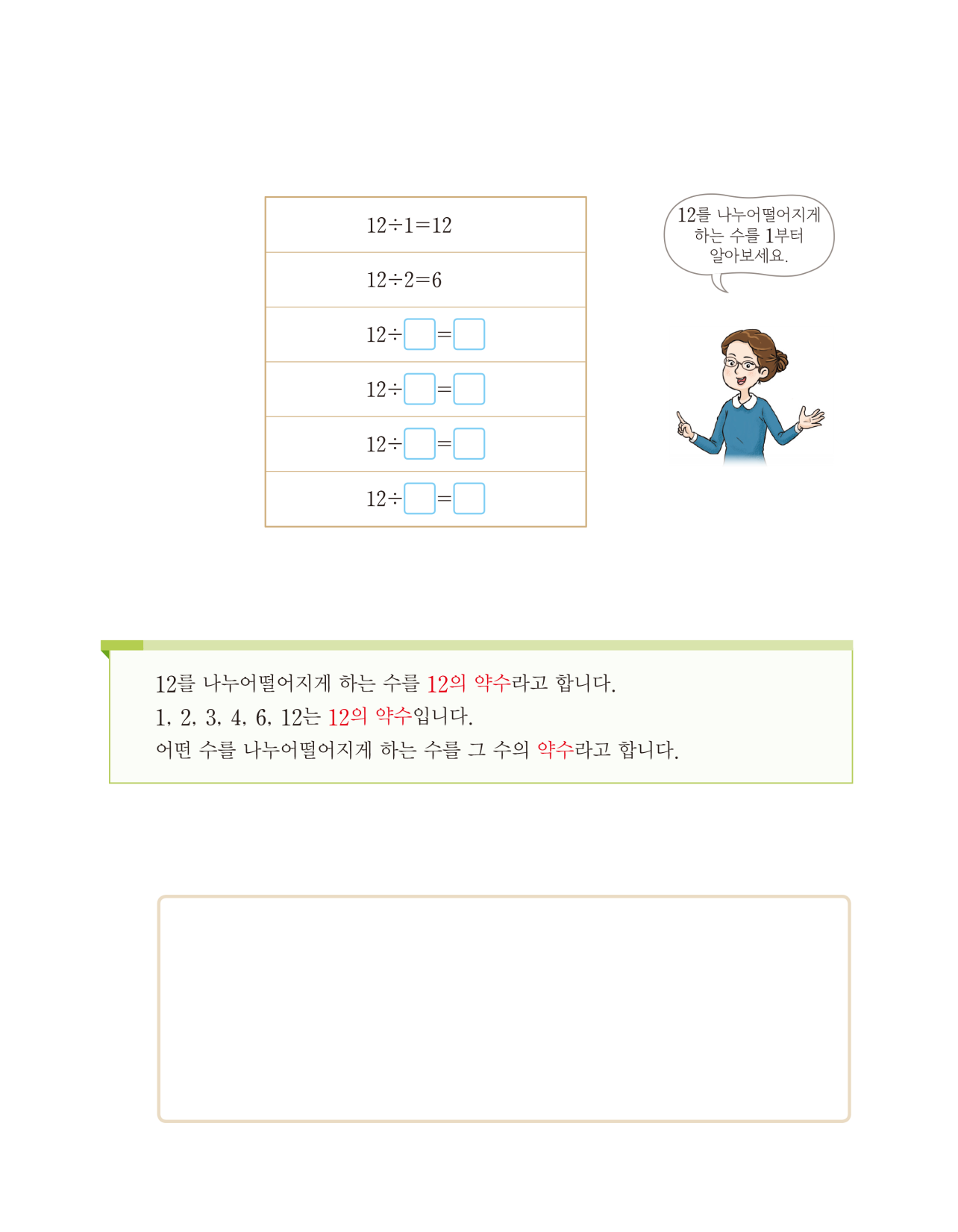 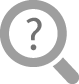 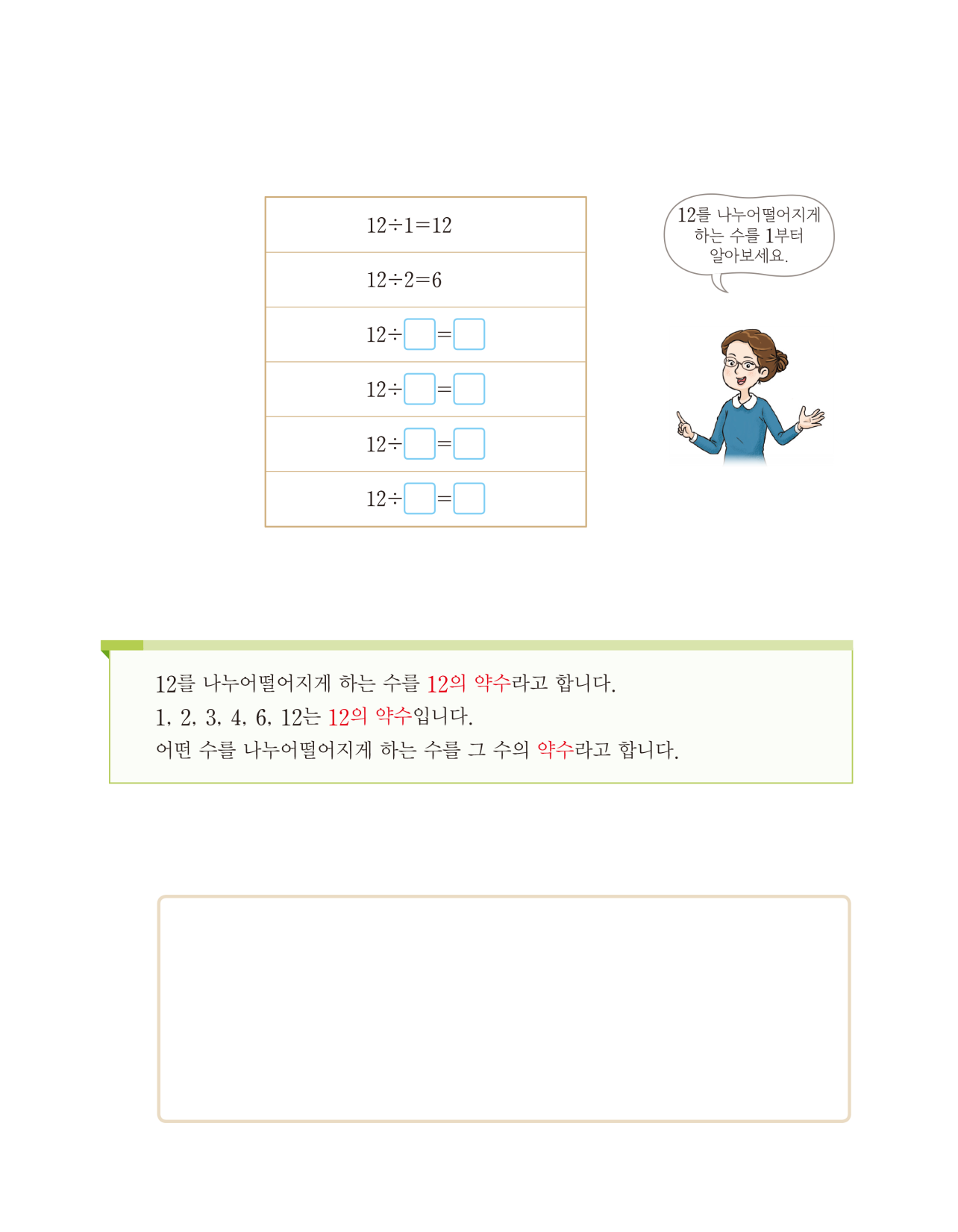 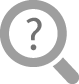 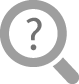 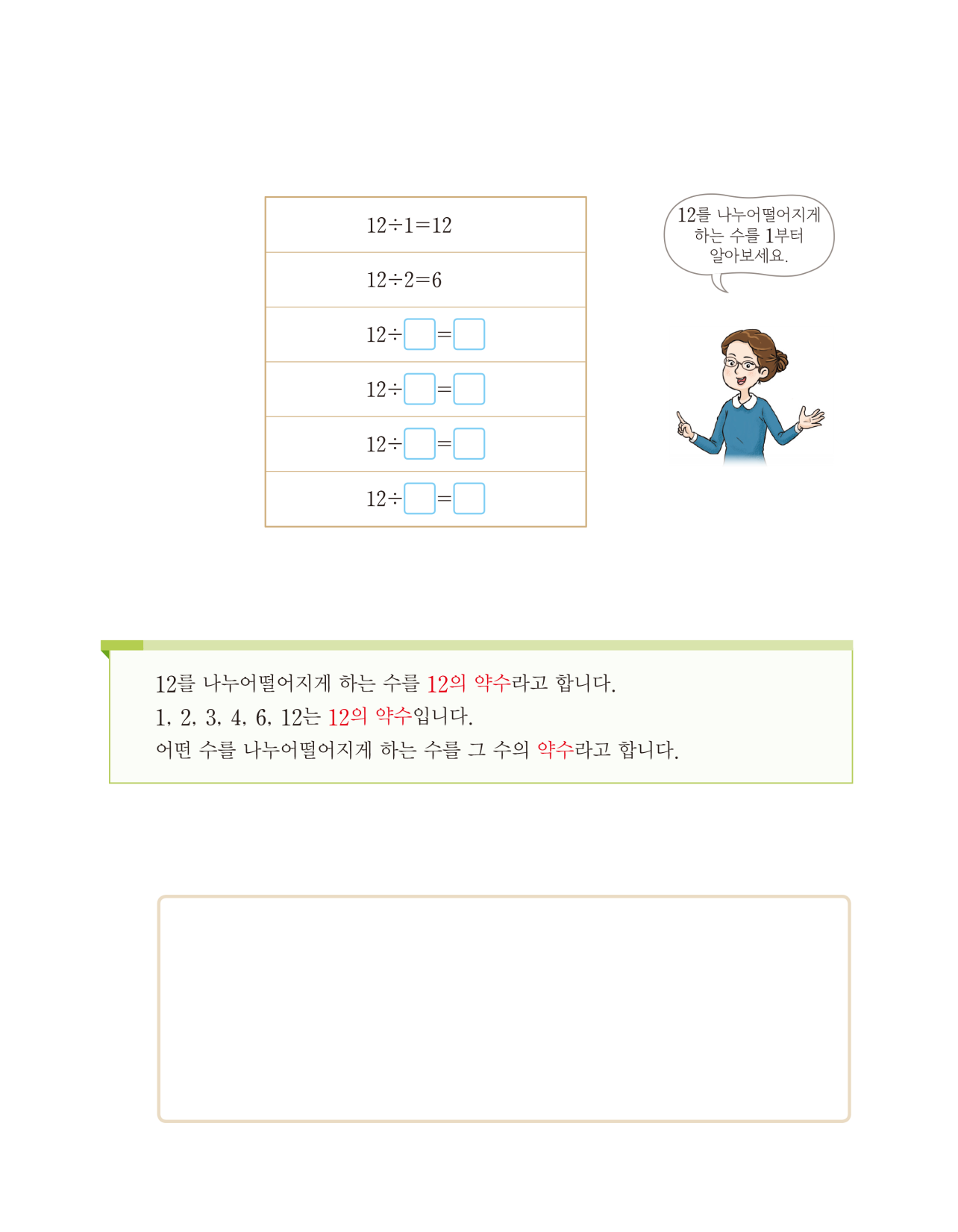 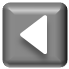 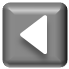 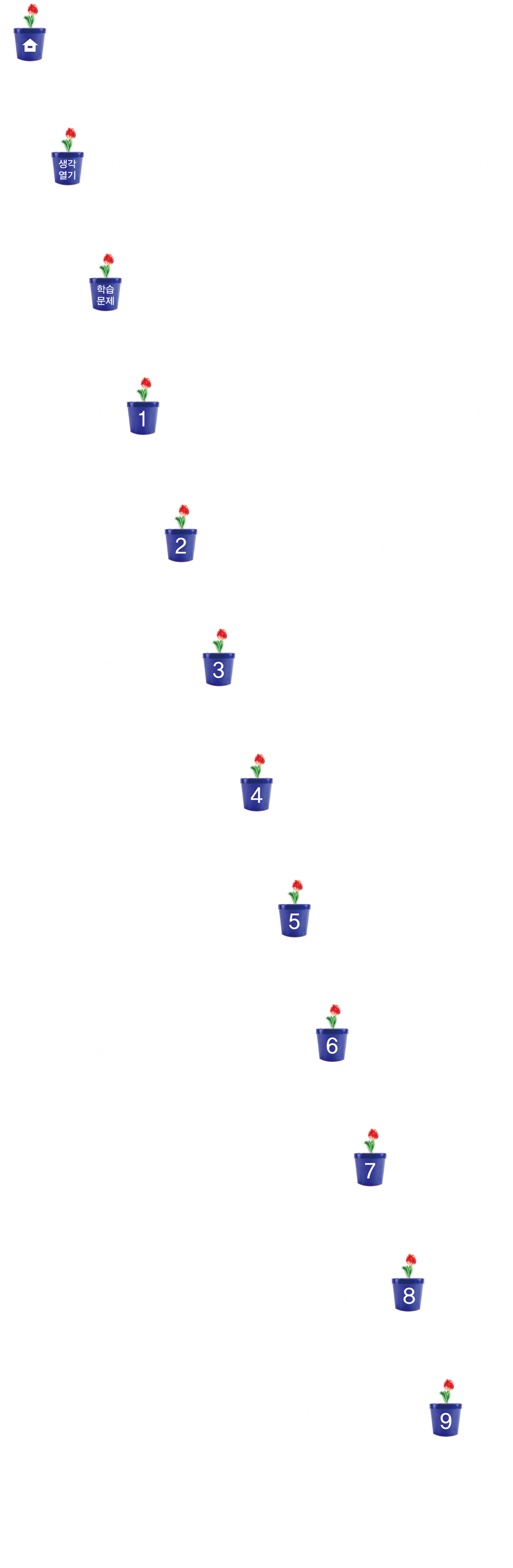 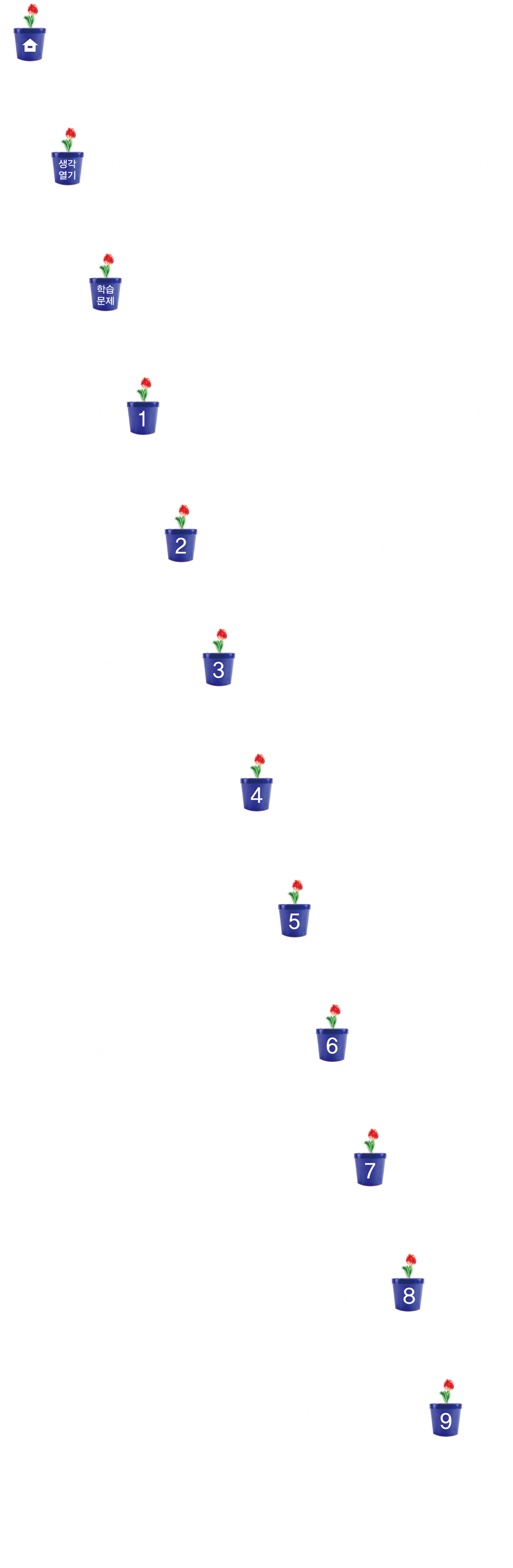 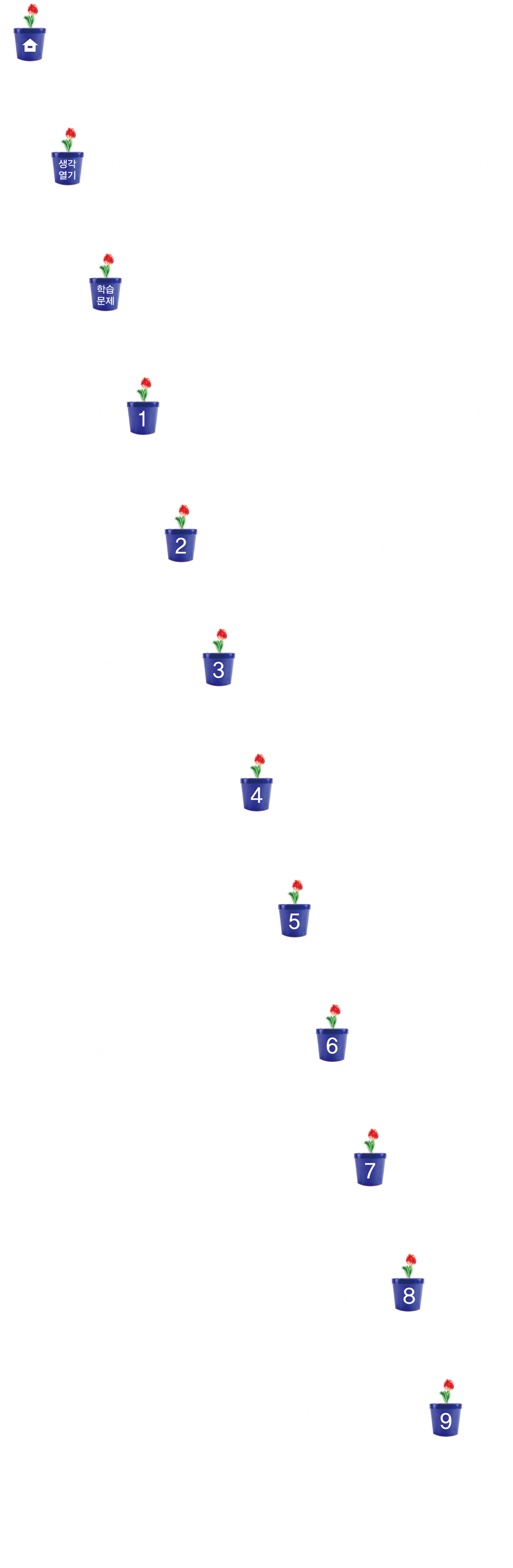 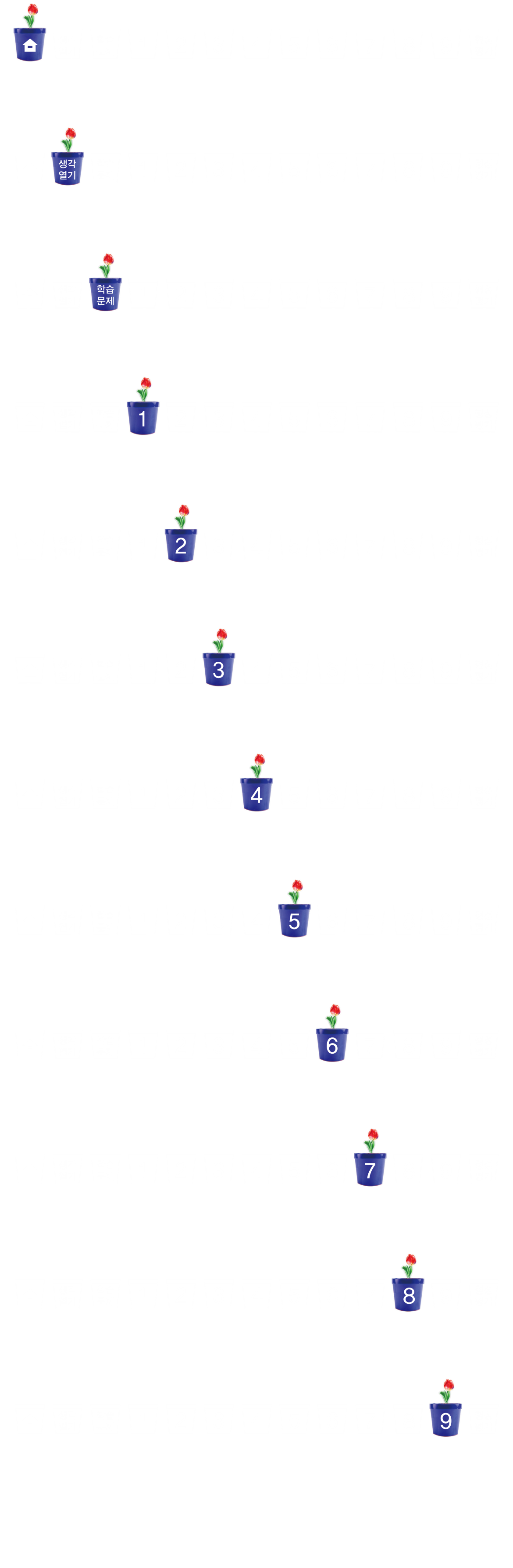 나눗셈식을 이용하여 18의 약수 찾아보기
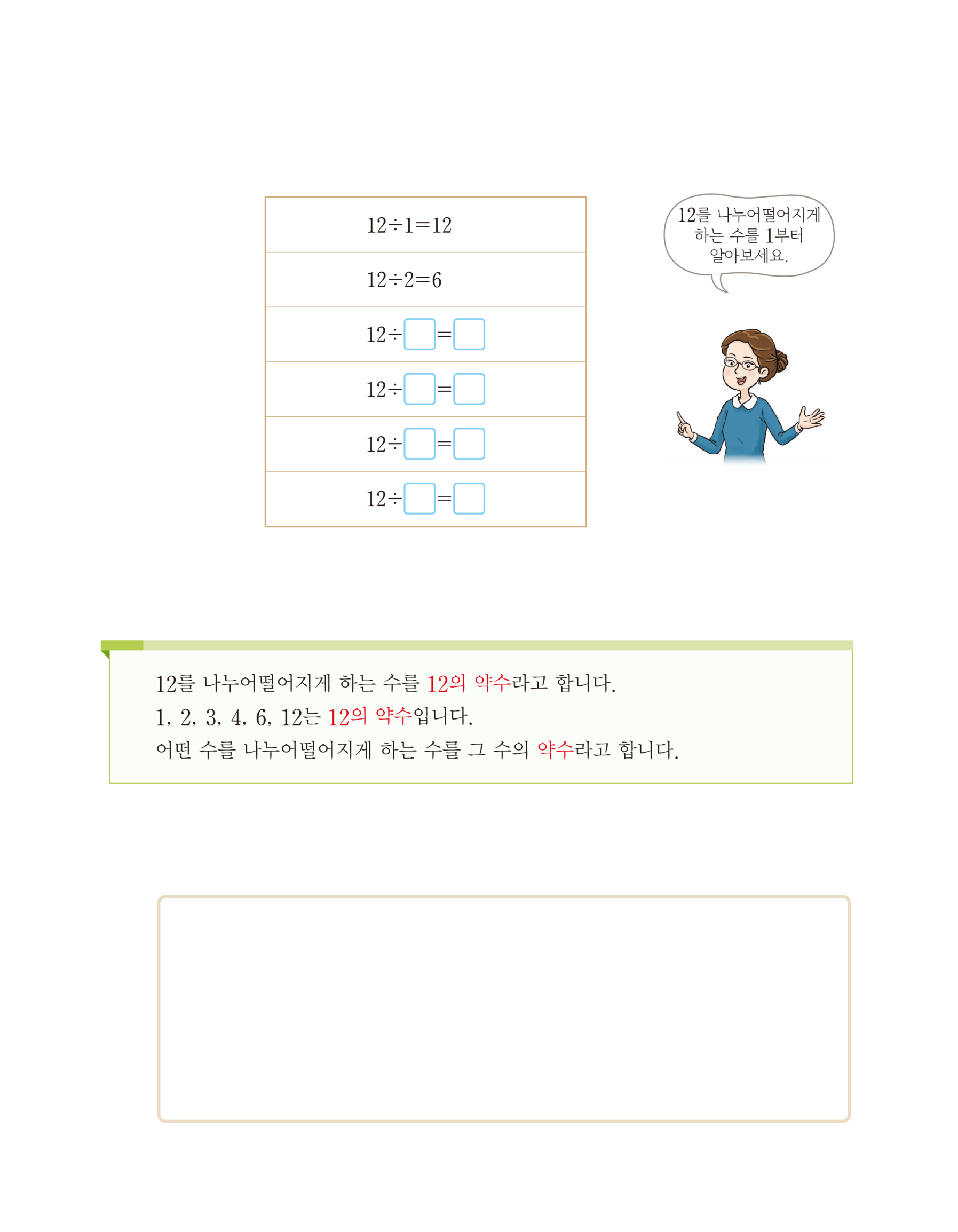 18÷1=18, 18÷2=9, 18÷3=6, 18÷6=3,
   18÷9=2, 18÷18=1
18의 약수는 1, 2, 3, 6, 9, 18입니다.
나눗셈식을 이용하여 18의 약수를 찾아봅시다.
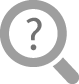 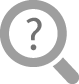 1, 2, 3, 6, 9, 18입니다.
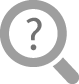 1, 2, 3, 6, 9, 18입니다.
18을 나누어떨어지게 하는 수는 얼마인가요?
18의 약수를 모두 구해 보세요.
18을 나누어떨어지게 하는 수를 구하는 나눗셈식은 무엇인가요?
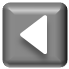 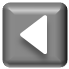 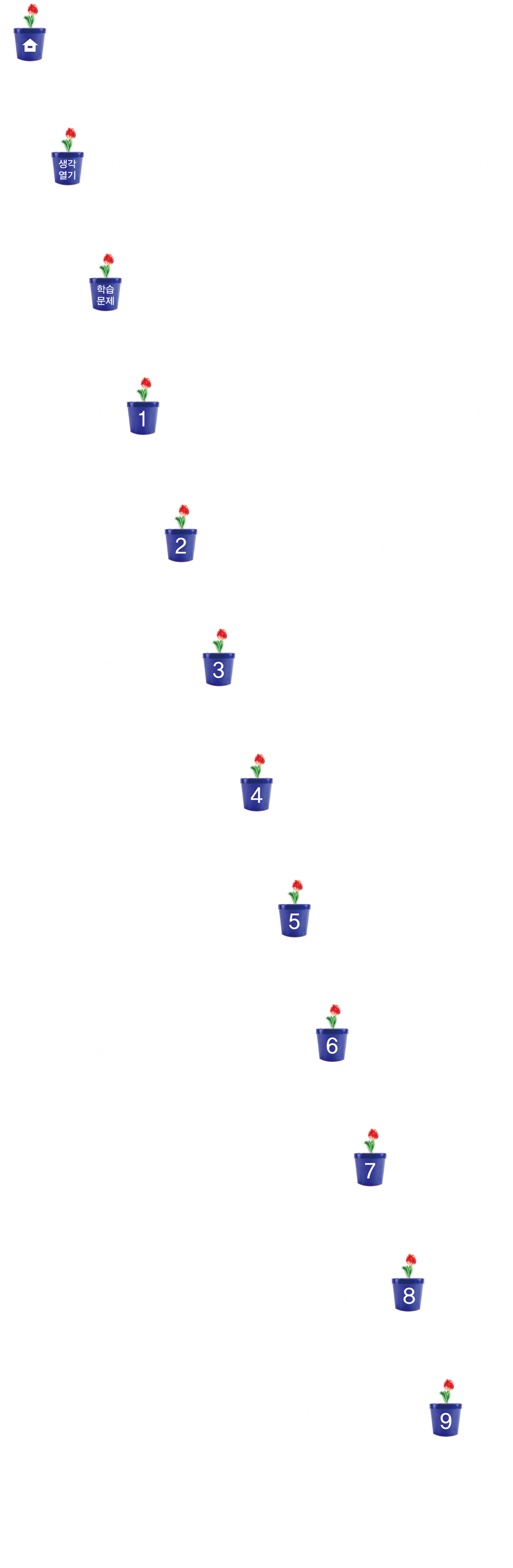 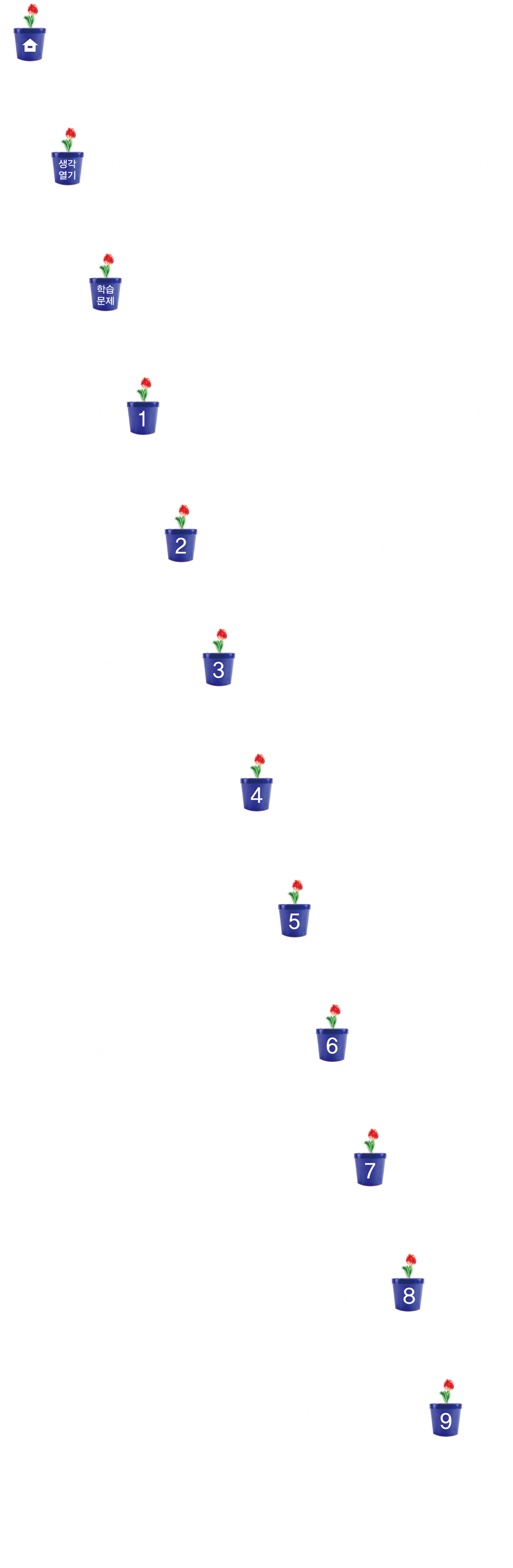 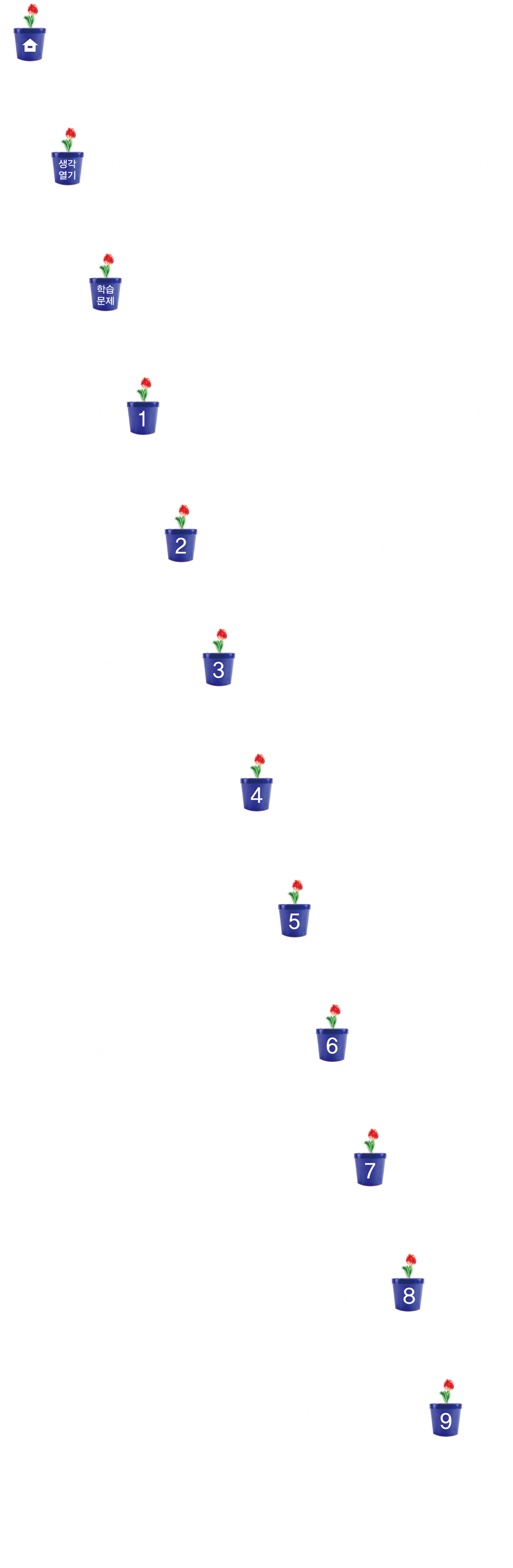 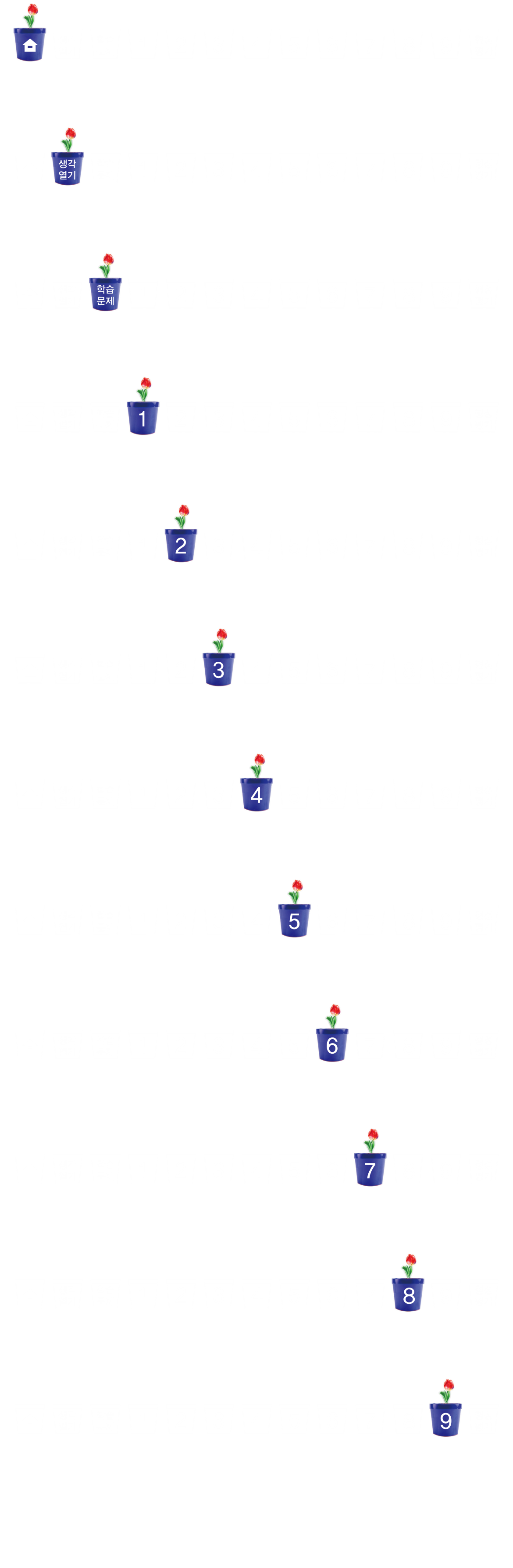 곱셈식을 이용하여 배수 알아보기
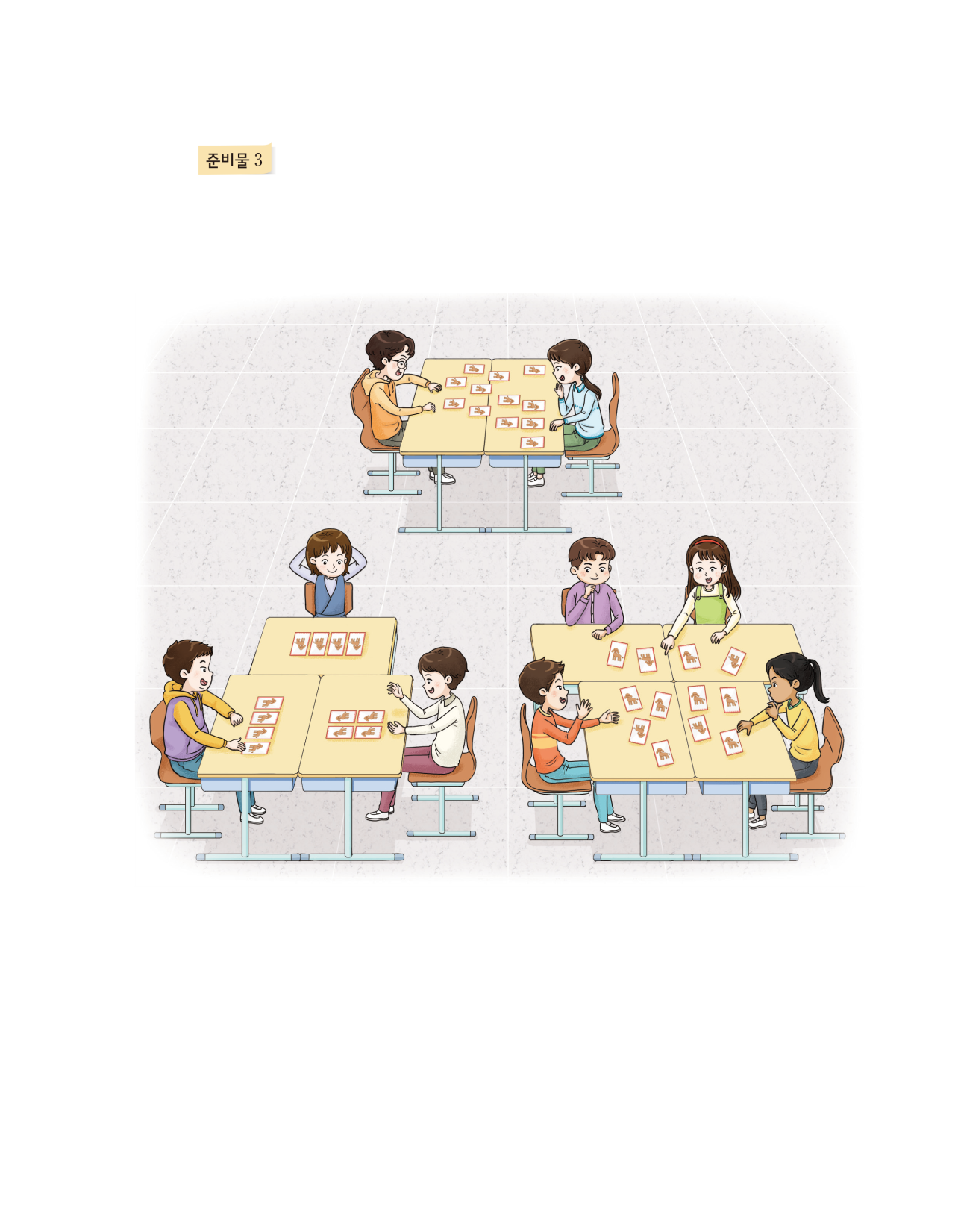 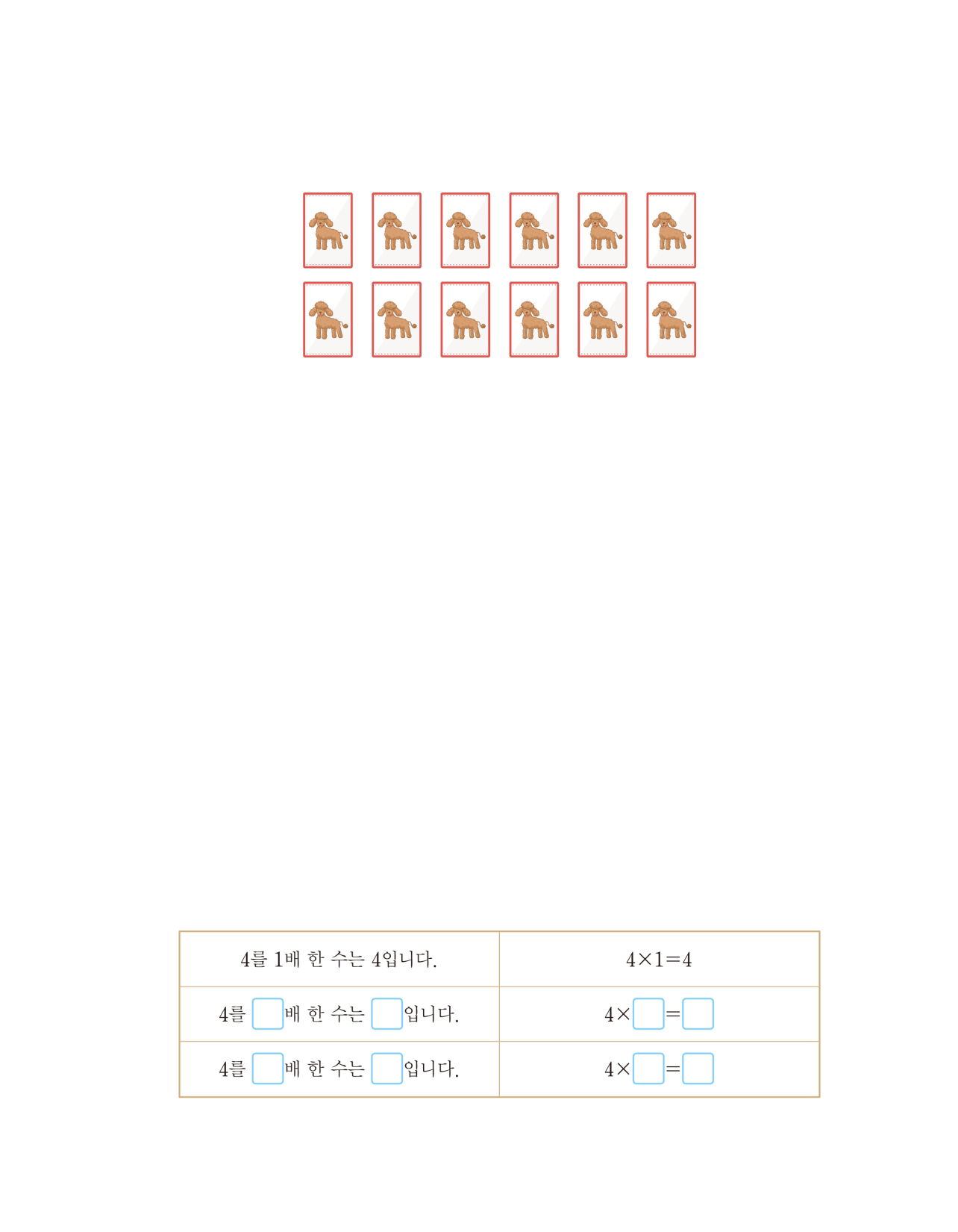 카드 놀이를 하려면 1명에게 4장씩 카드가 필요합니다. 필요한 카드의 수를 알아봅시다.
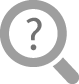 4장입니다.
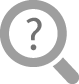 4장입니다.
카드 놀이를 하려면 1명이 카드를 몇 장 가져야 하나요?
1명일 때 필요한 카드는 몇 장인지 알아보세요.
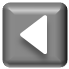 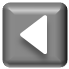 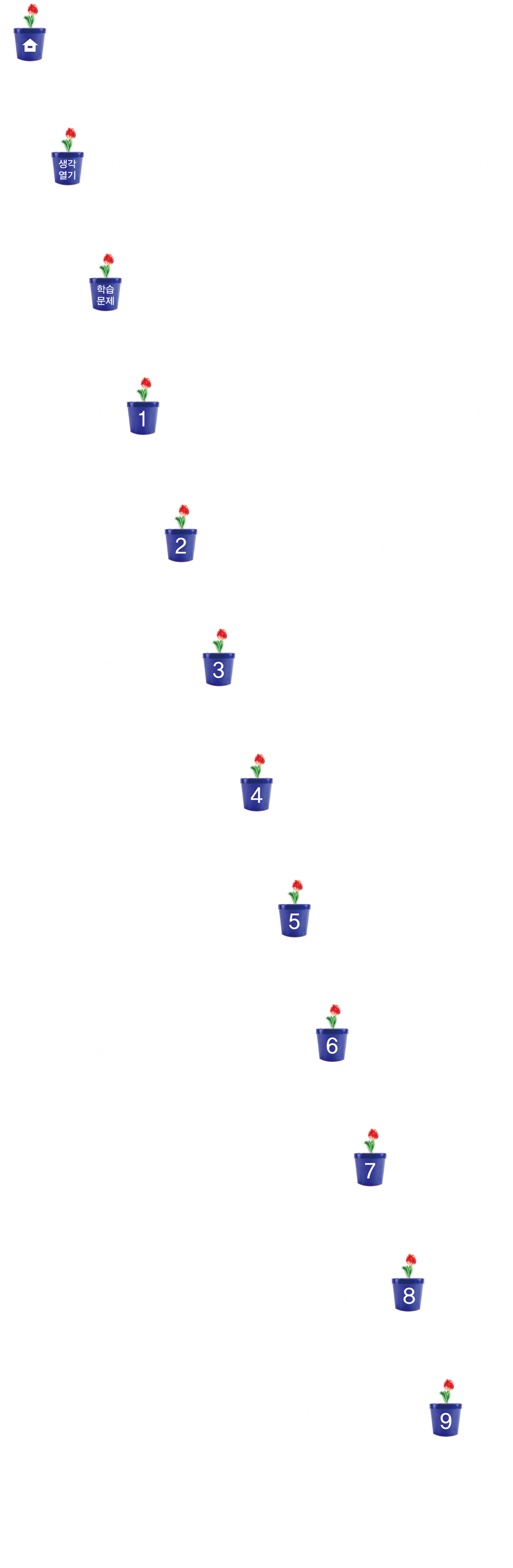 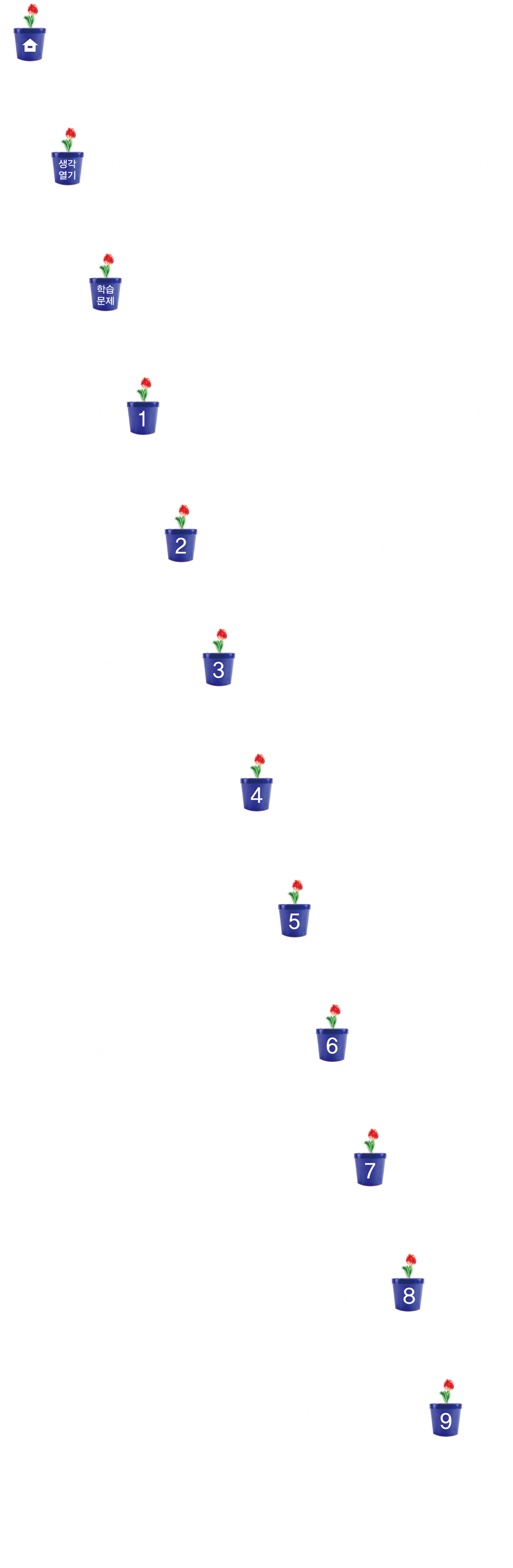 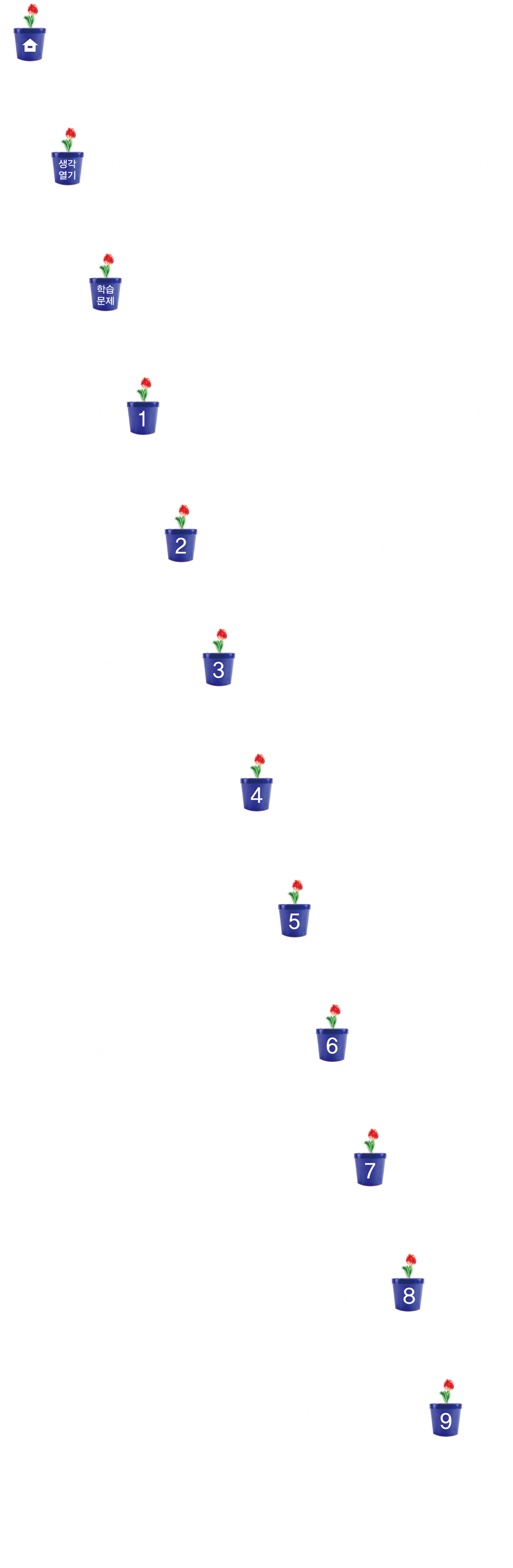 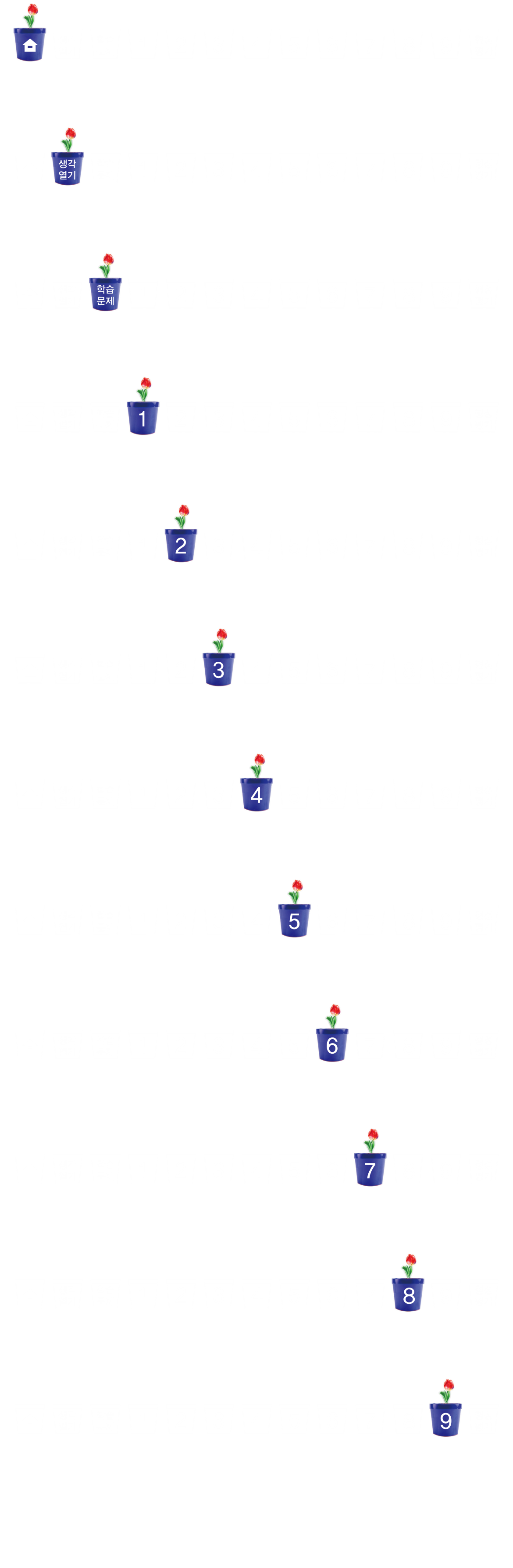 곱셈식을 이용하여 배수 알아보기
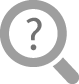 8장입니다.
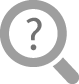 12장입니다.
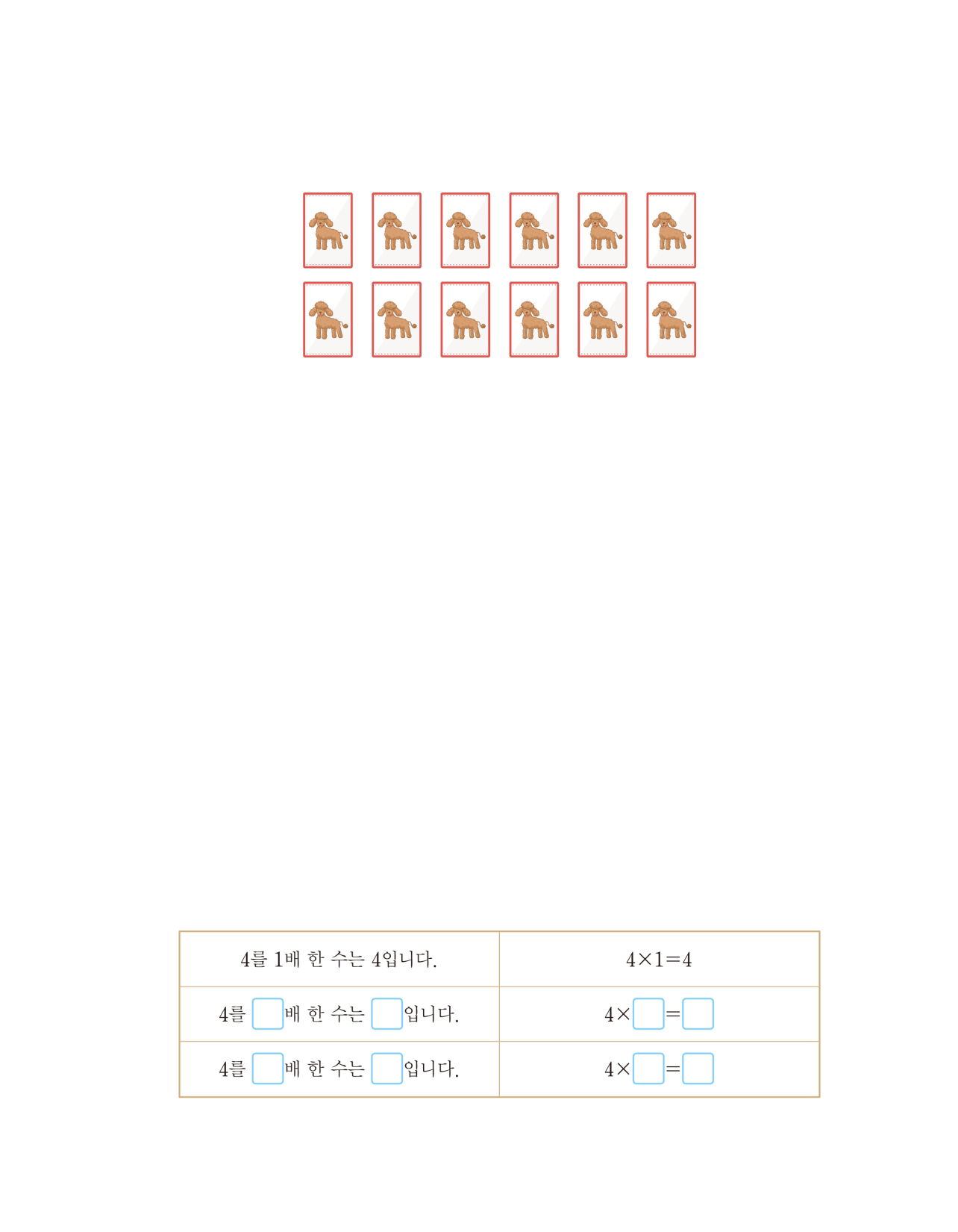 2
8
2
8
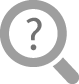 12
12
3
3
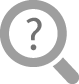 2명일 때 필요한 카드는 몇 장인지 알아보세요.
3명일 때 필요한 카드는 몇 장인지 알아보세요.
4를 몇 배 한 수를 곱셈식으로 알아보세요.
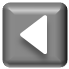 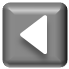 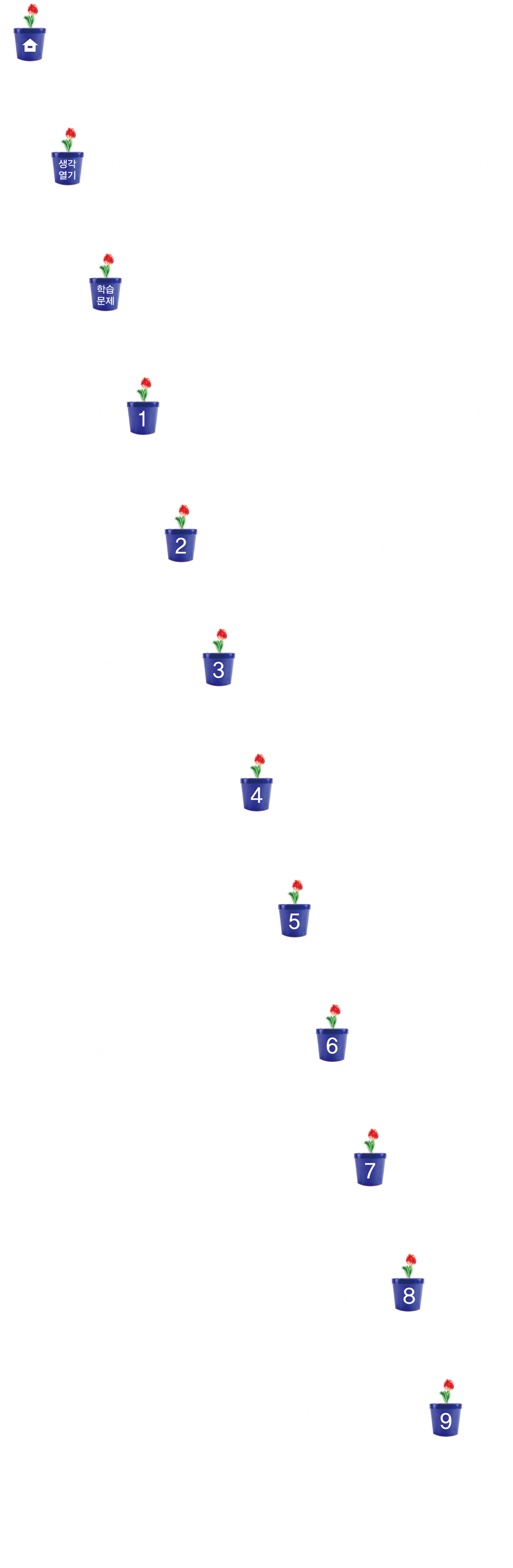 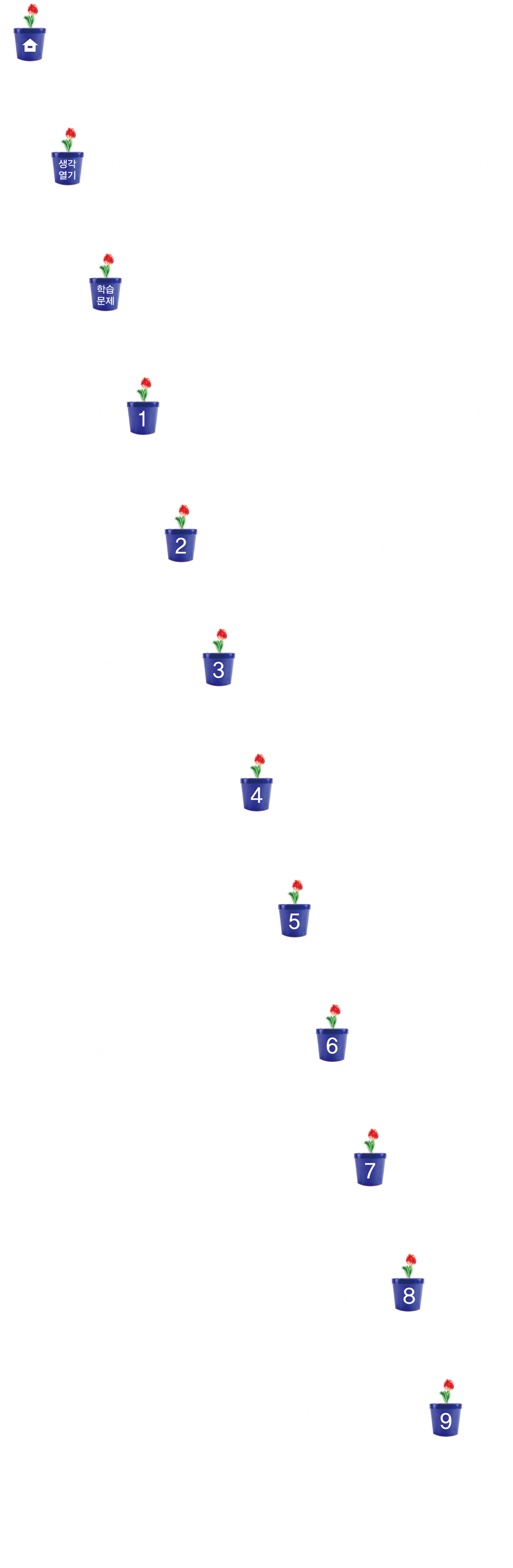 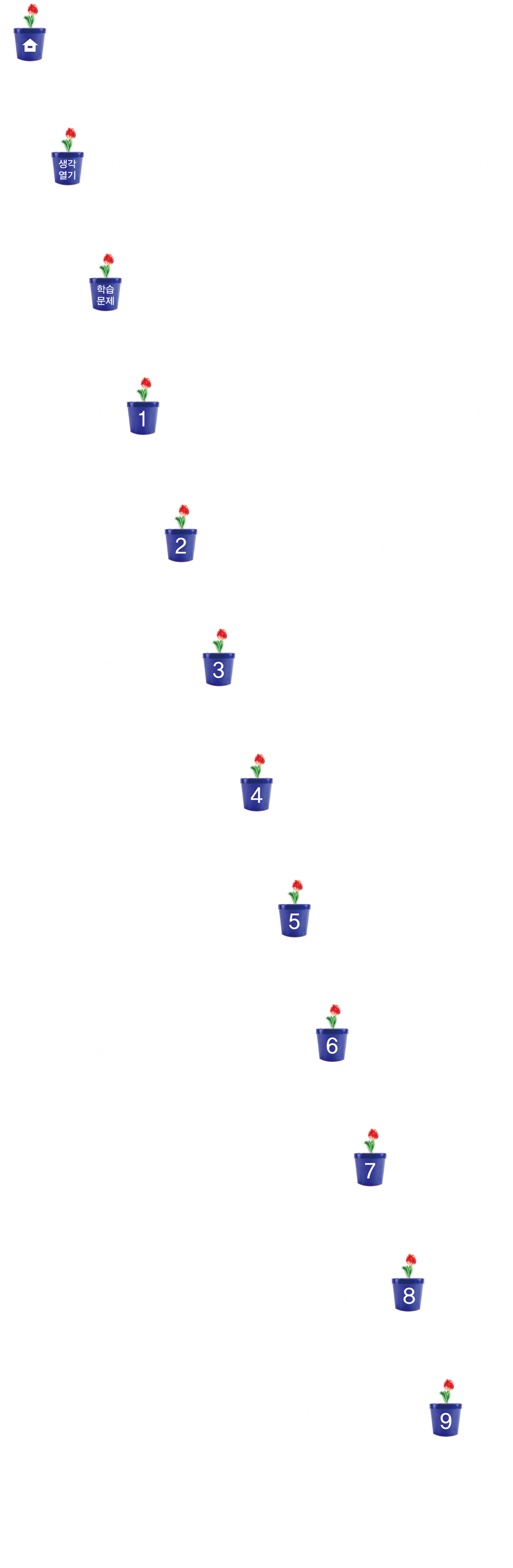 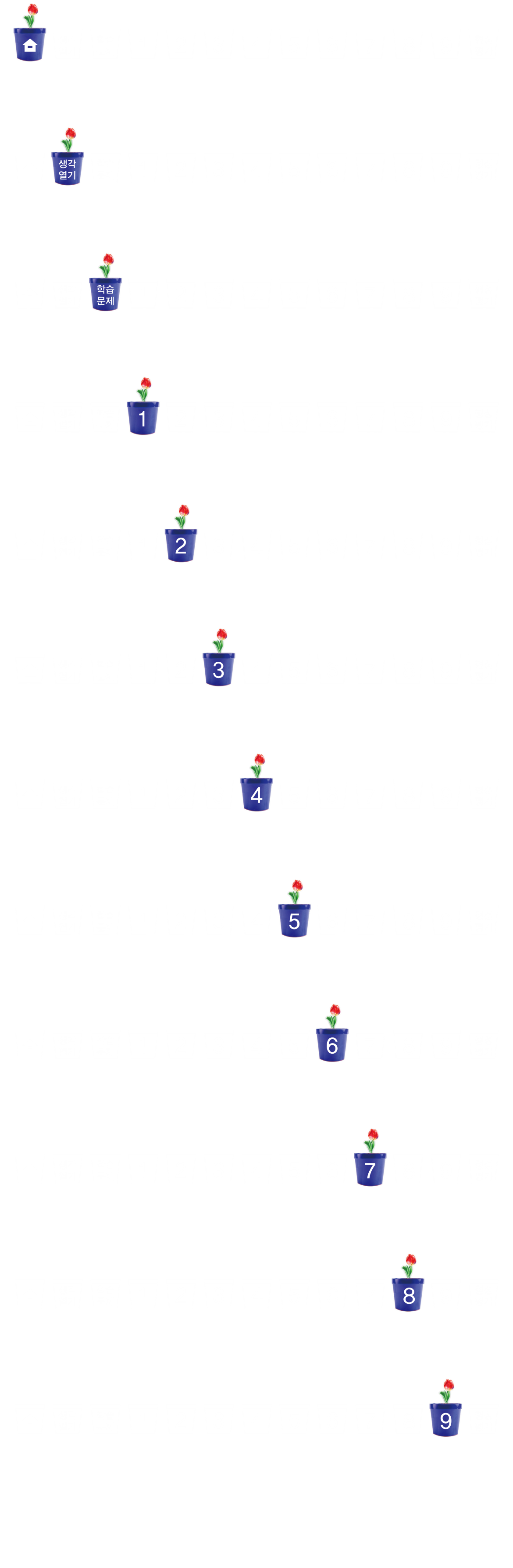 곱셈식을 이용하여 배수 알아보기
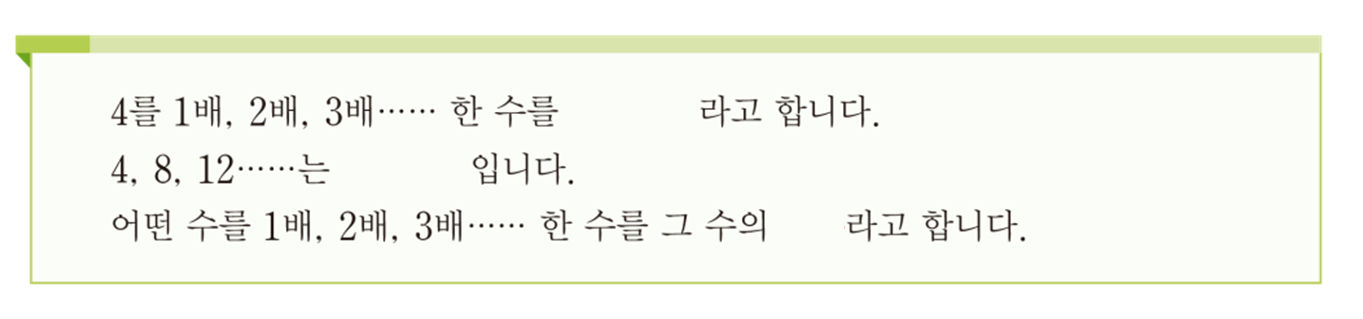 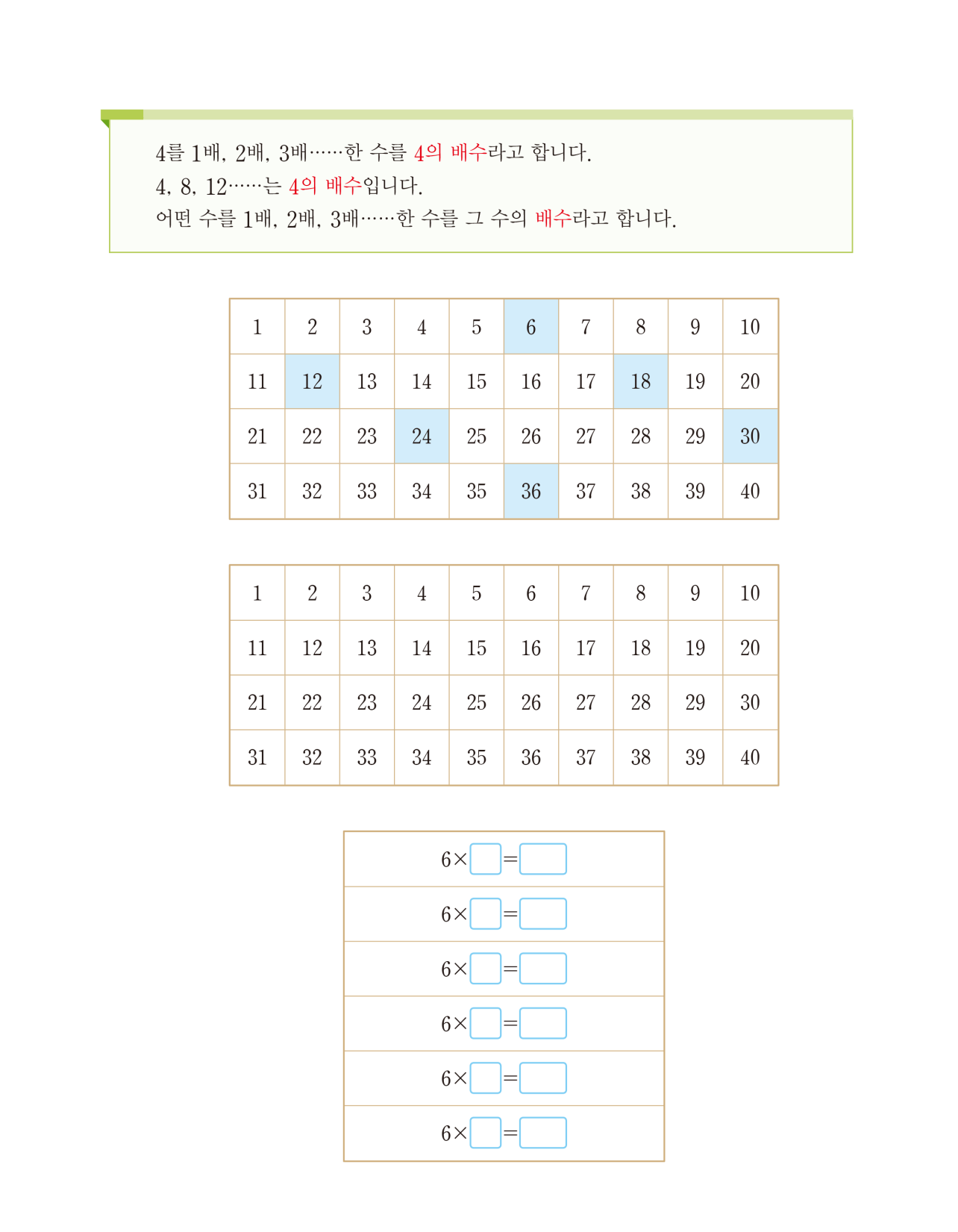 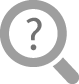 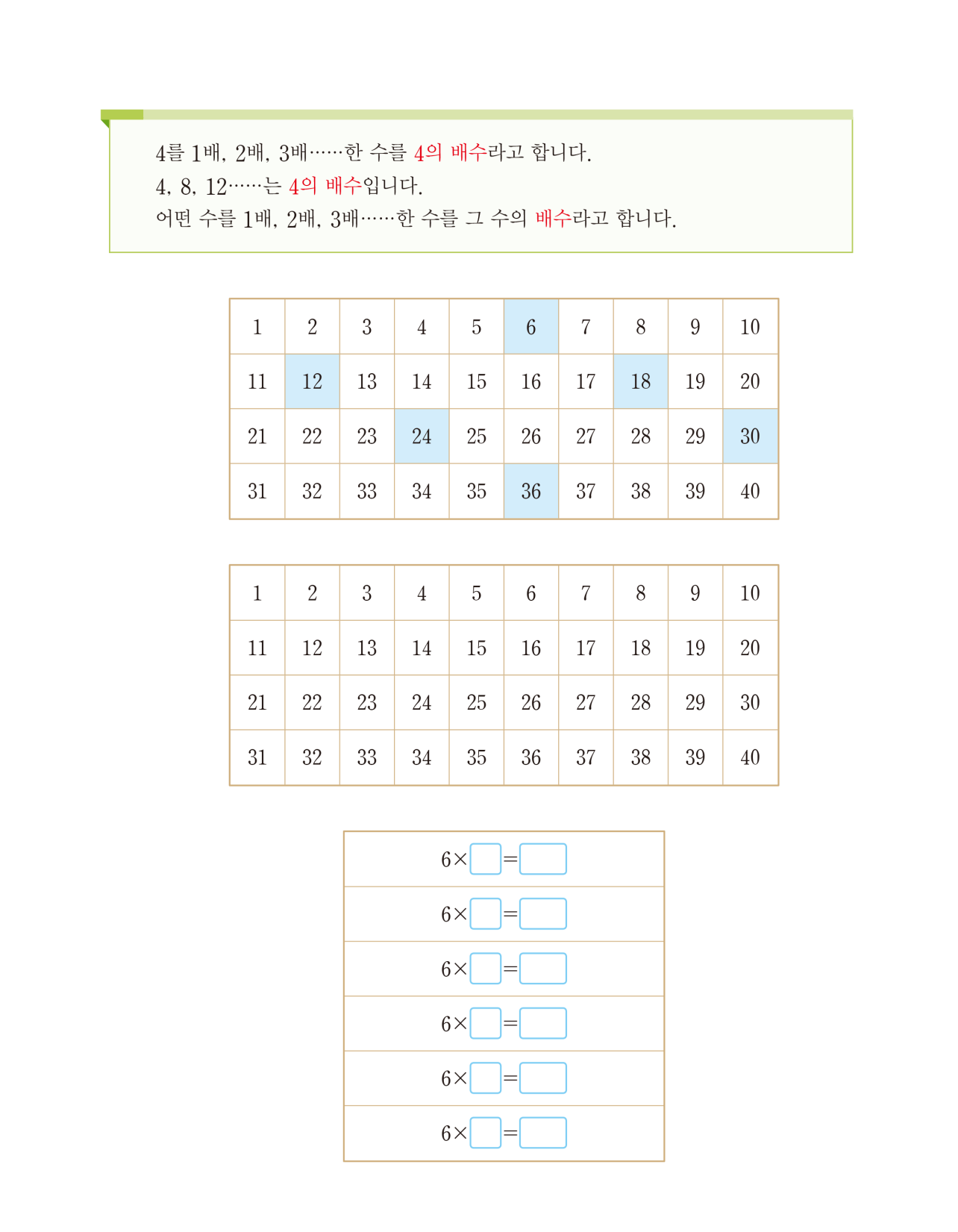 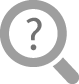 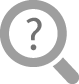 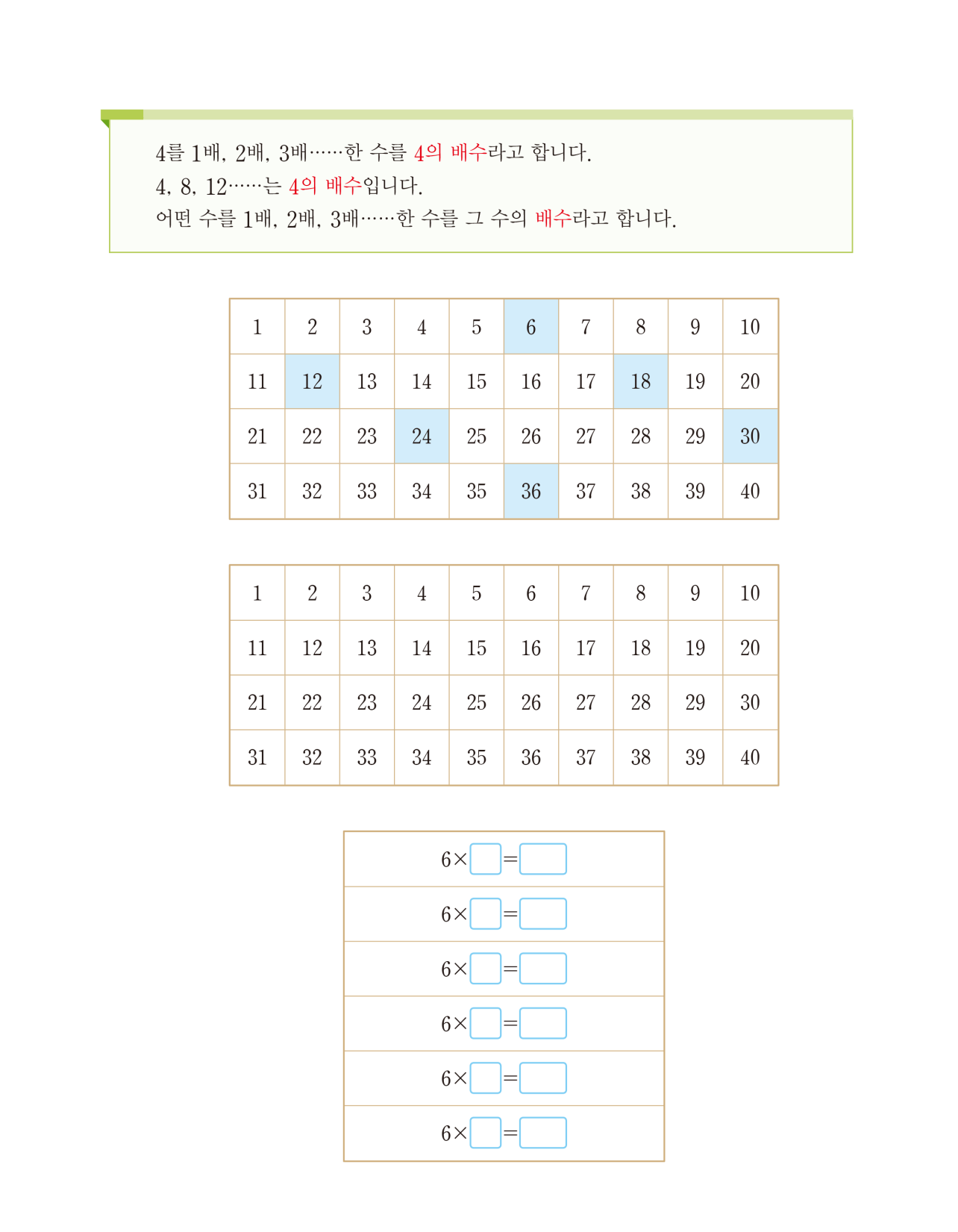 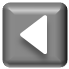 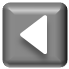 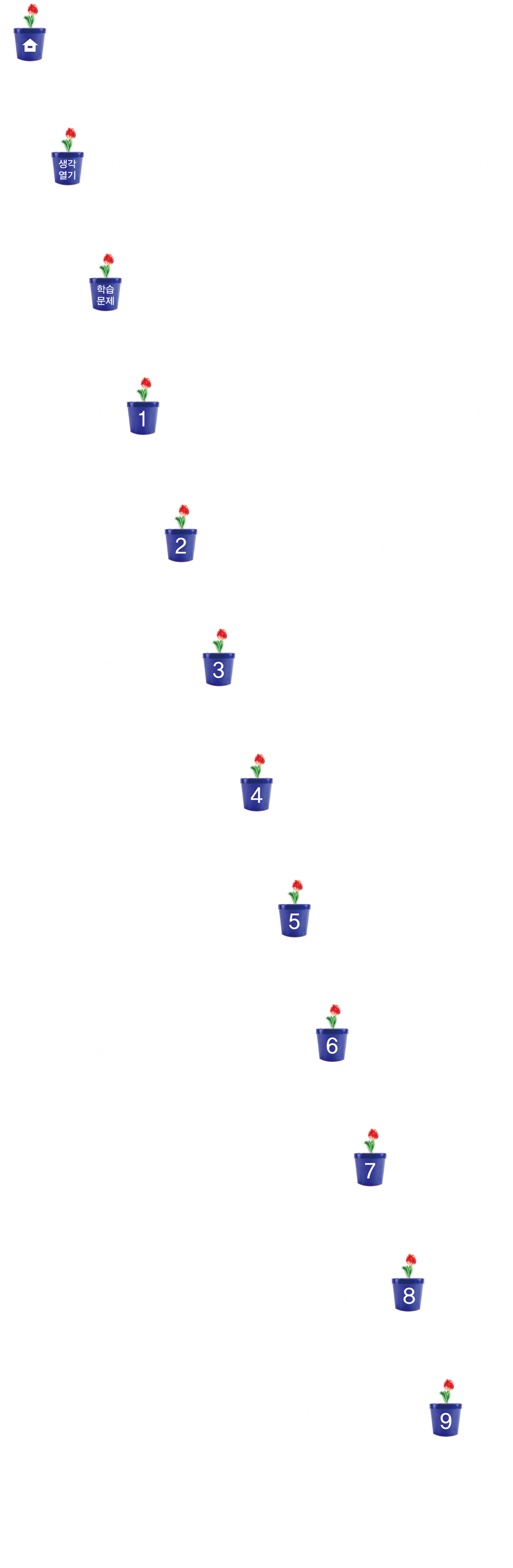 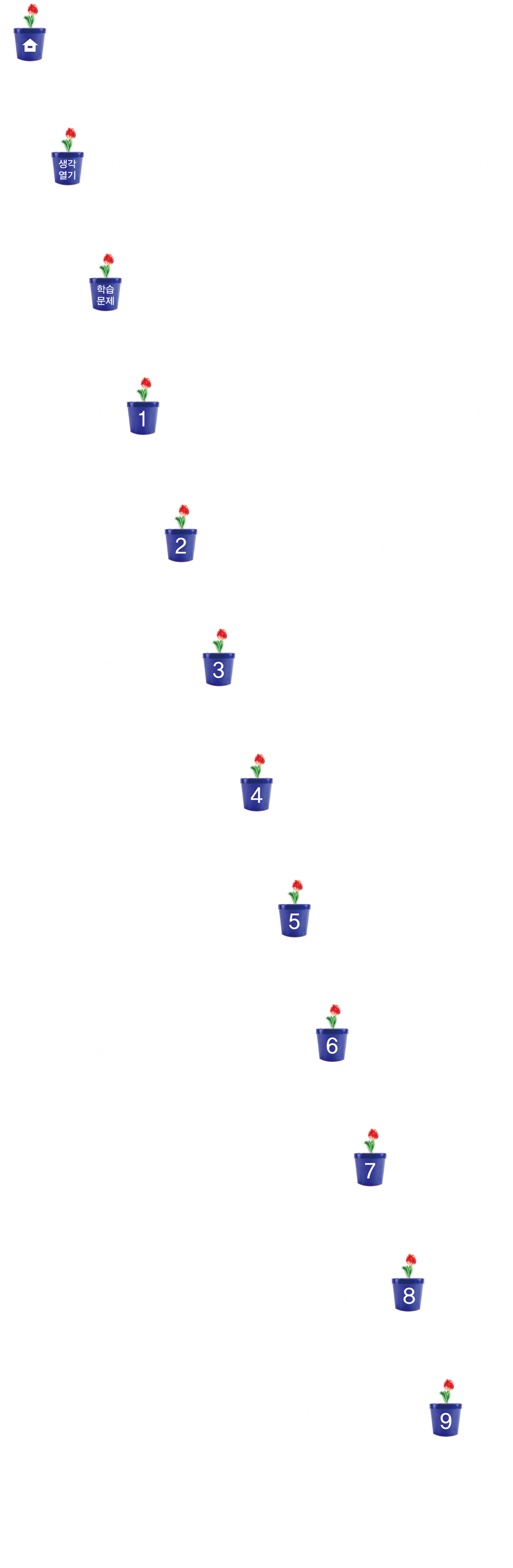 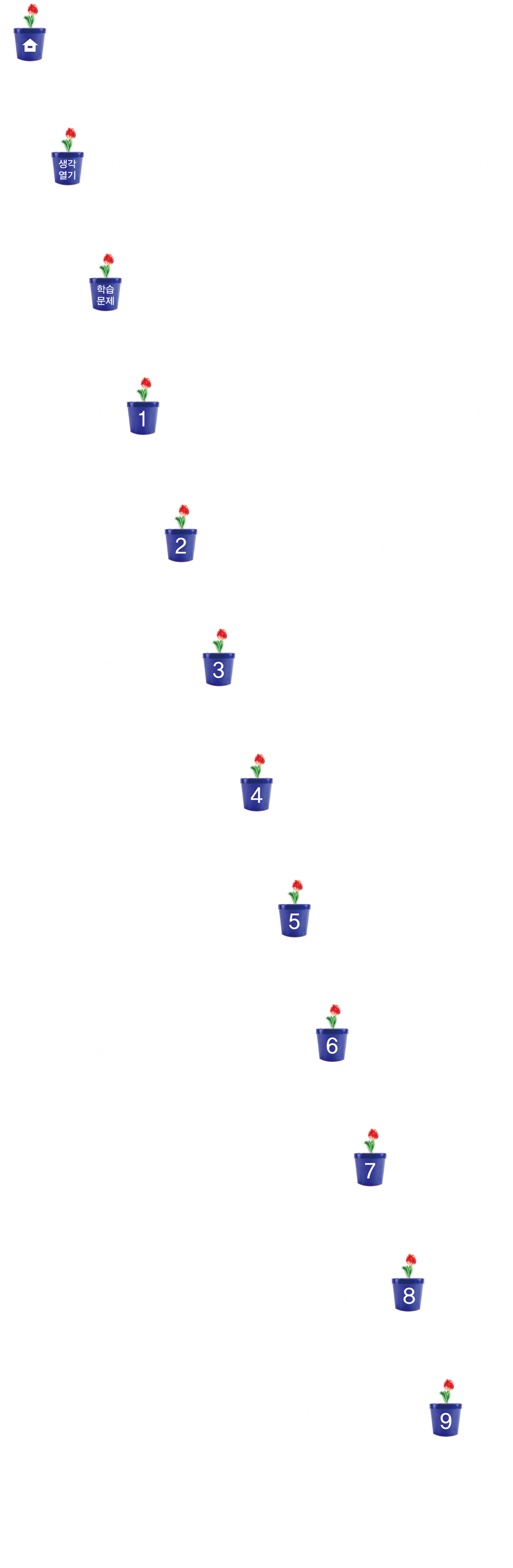 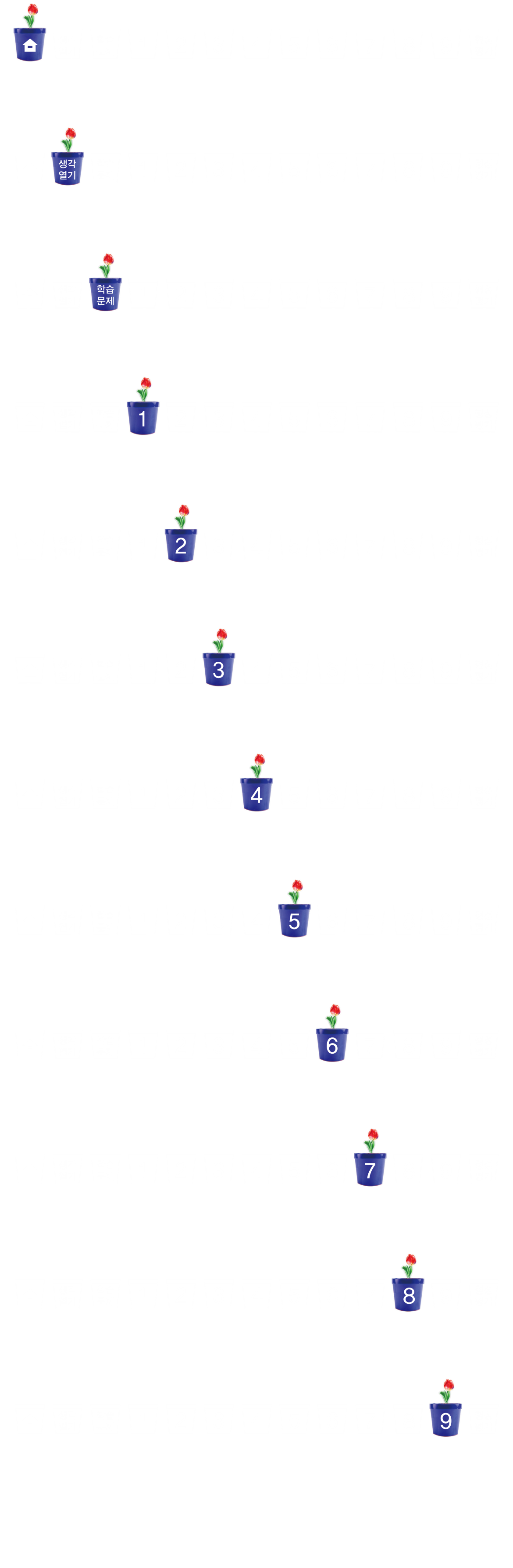 수 배열표에서 배수 찾기
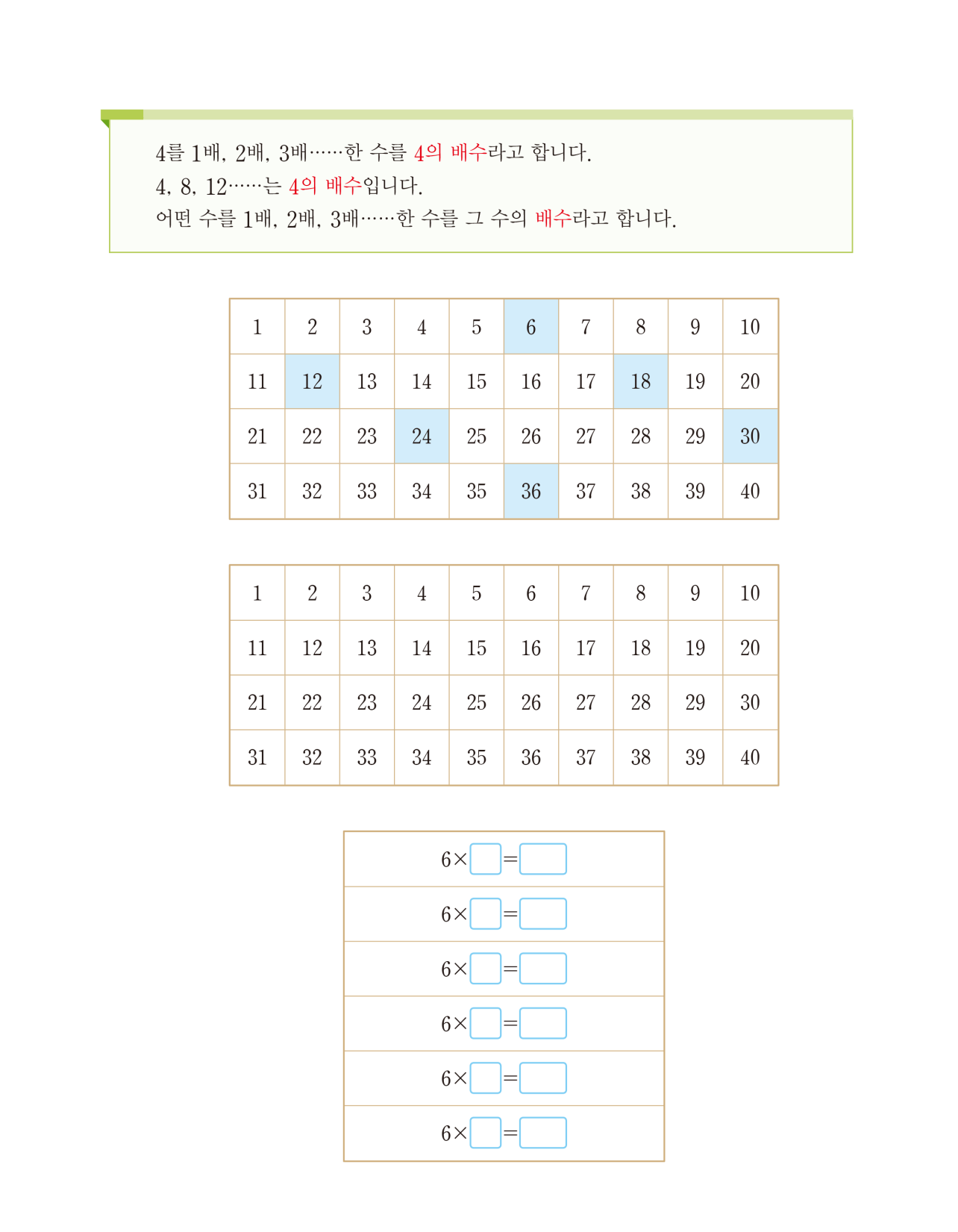 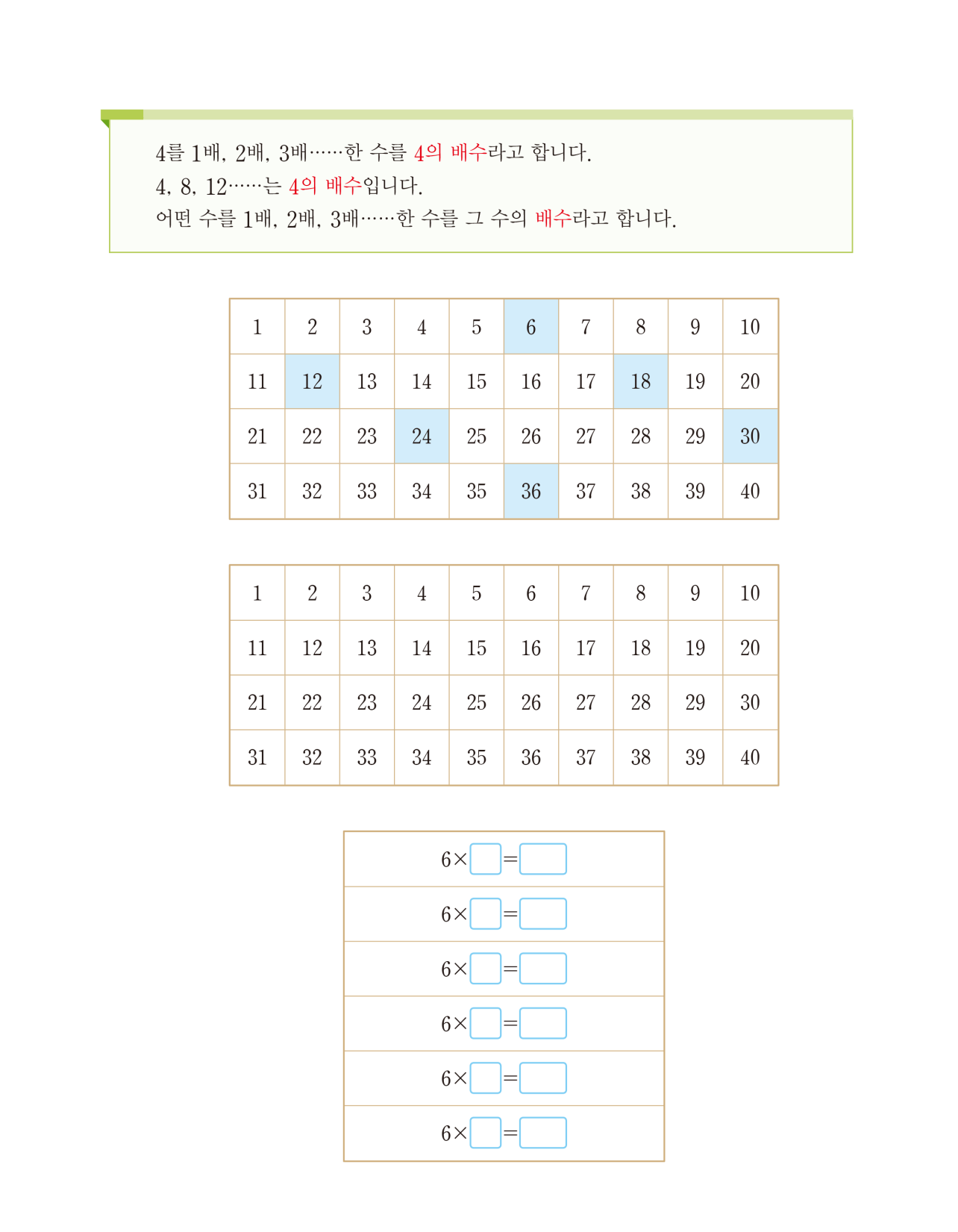 수 배열표에서 6의 배수를 찾아봅시다.
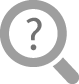 수 배열표에서 6의 배수를 모두 찾아 색칠해 보세요.
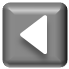 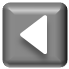 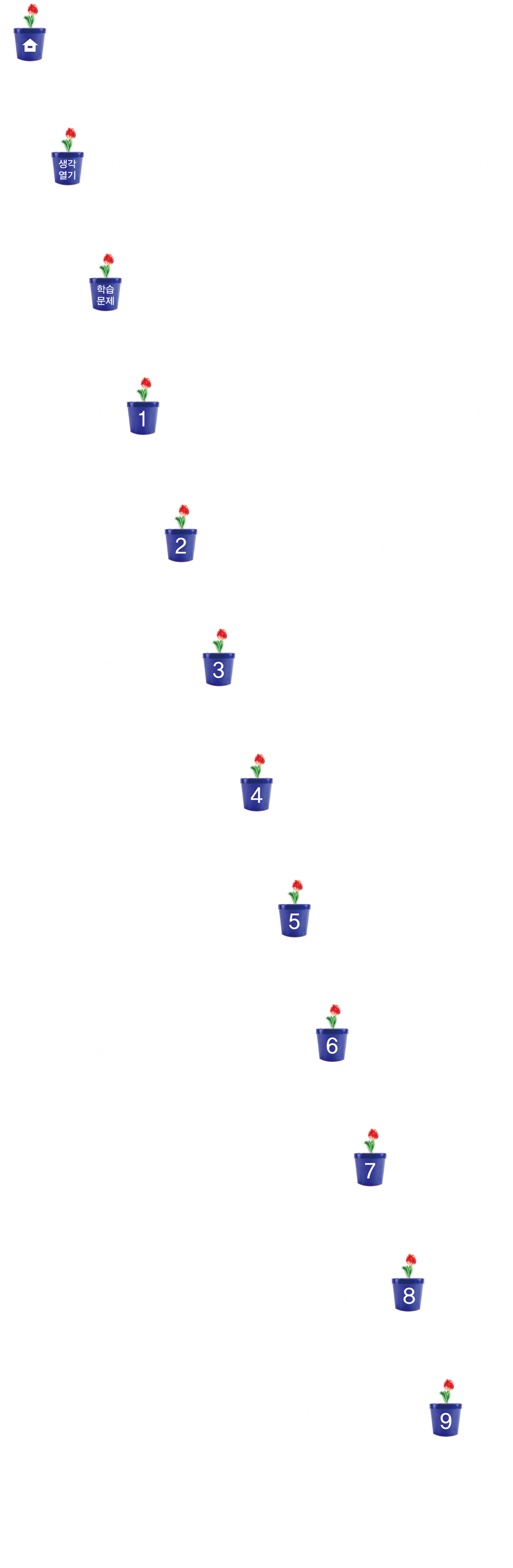 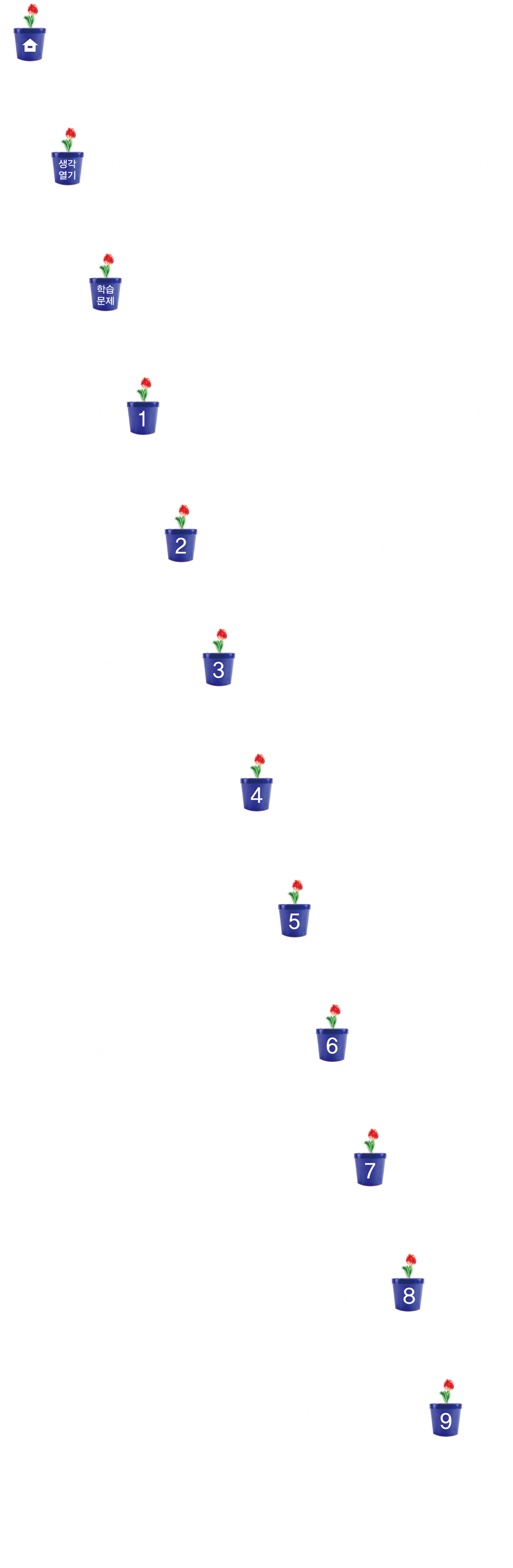 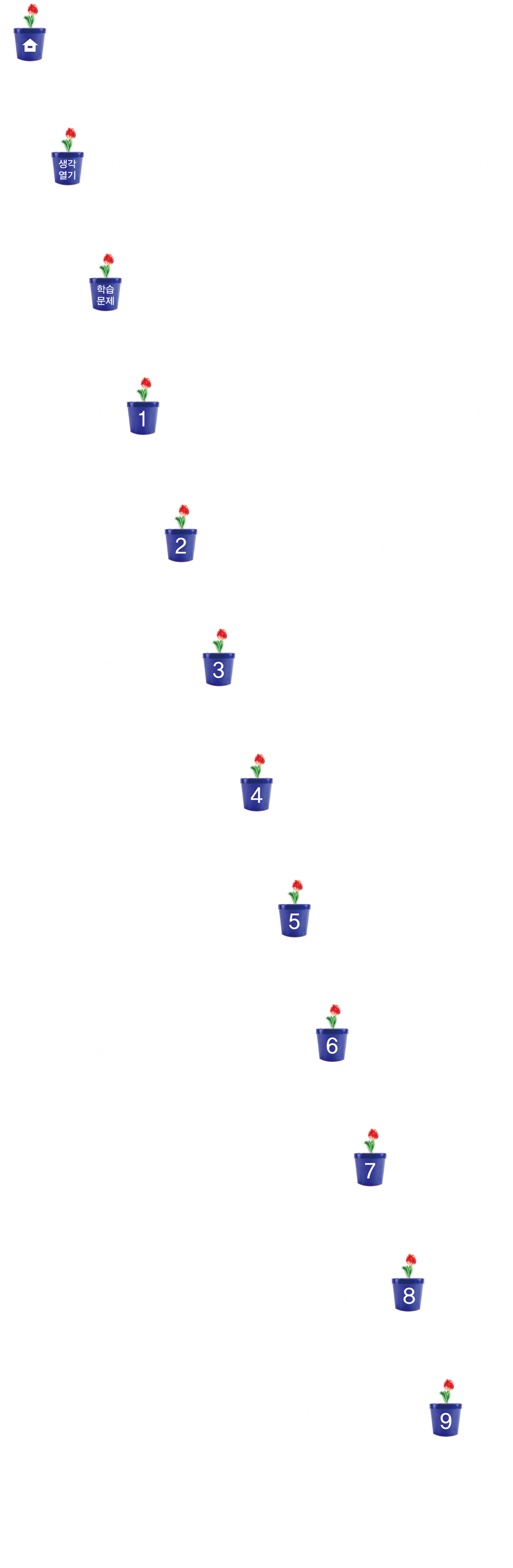 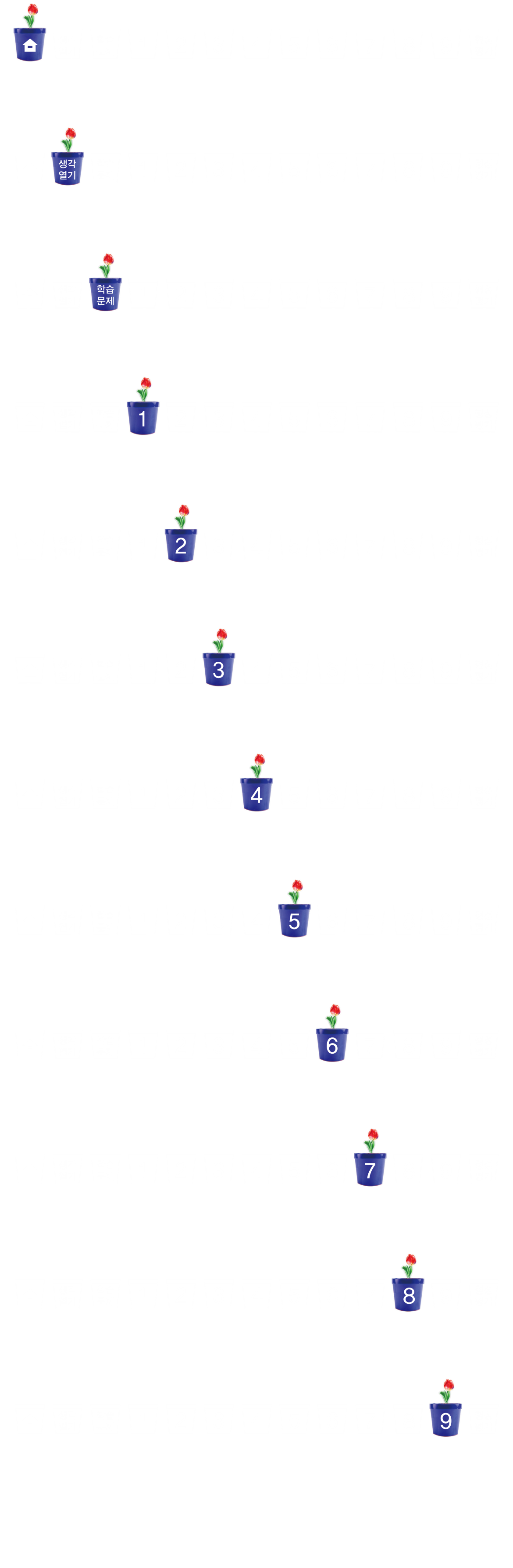 수 배열표에서 배수 찾기
6을 1배 한 수는 6입니다.
6을 2배 한 수는 12입니다.
6을 3배 한 수는 18입니다.
6을 4배 한 수는 24입니다.
6을 5배 한 수는 30입니다.
6을 6배 한 수는 36입니다.
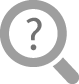 6을 몇 배 한 수를 말해 보세요.
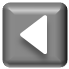 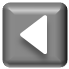 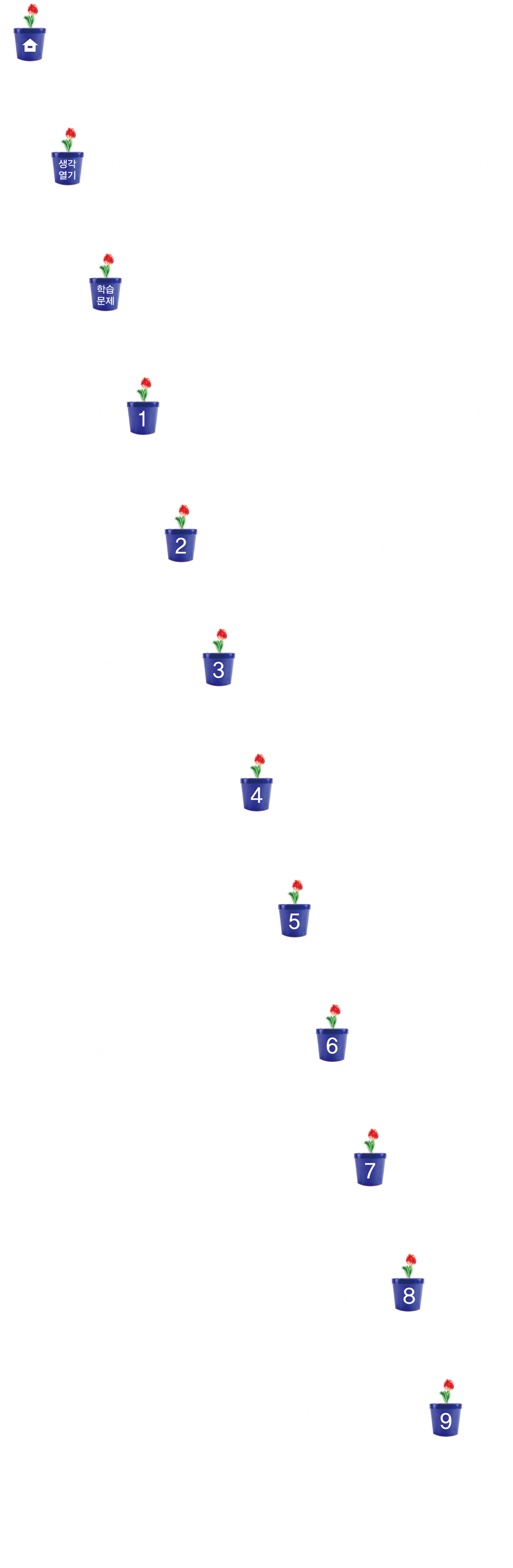 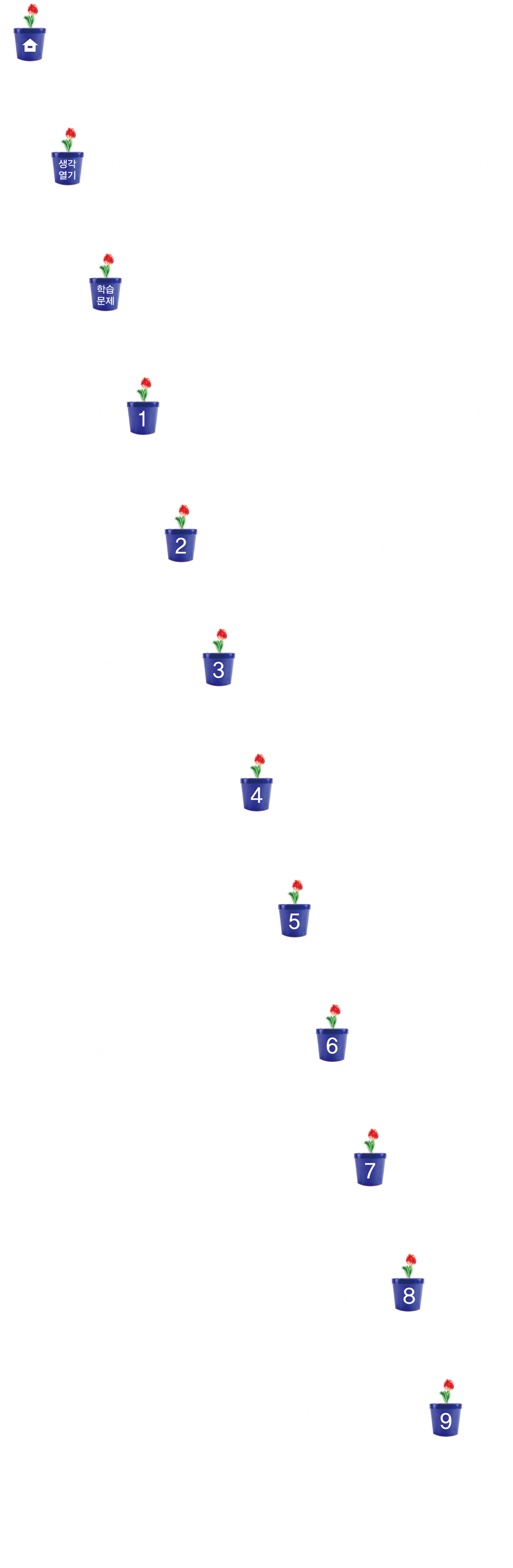 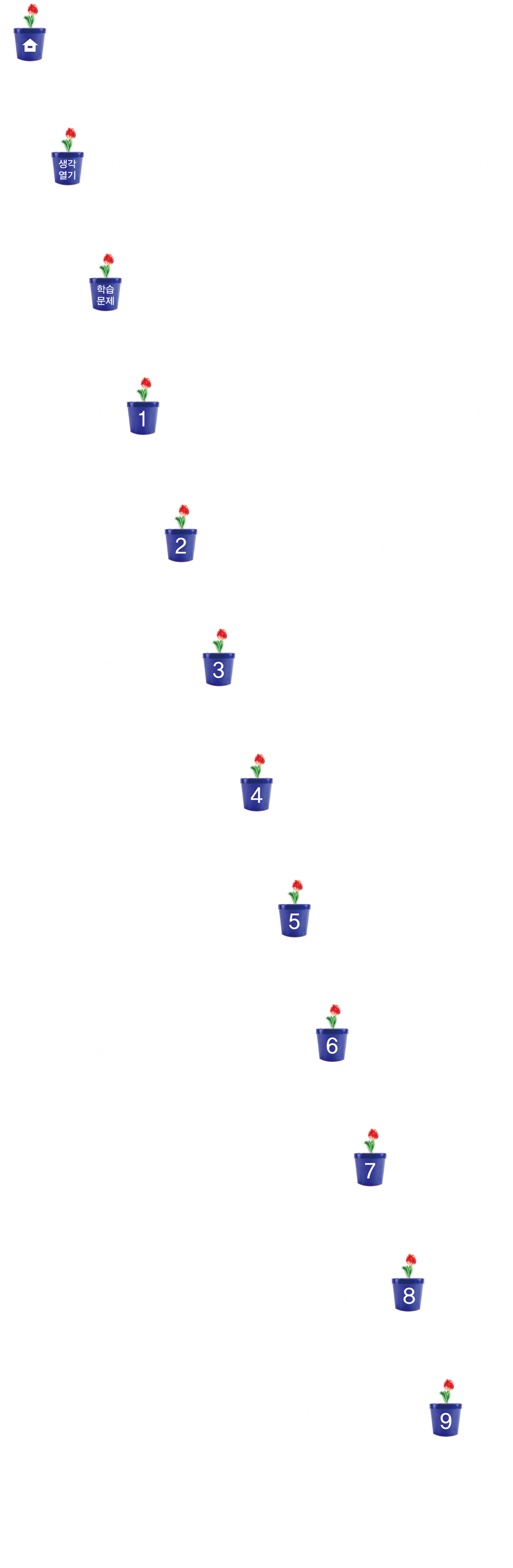 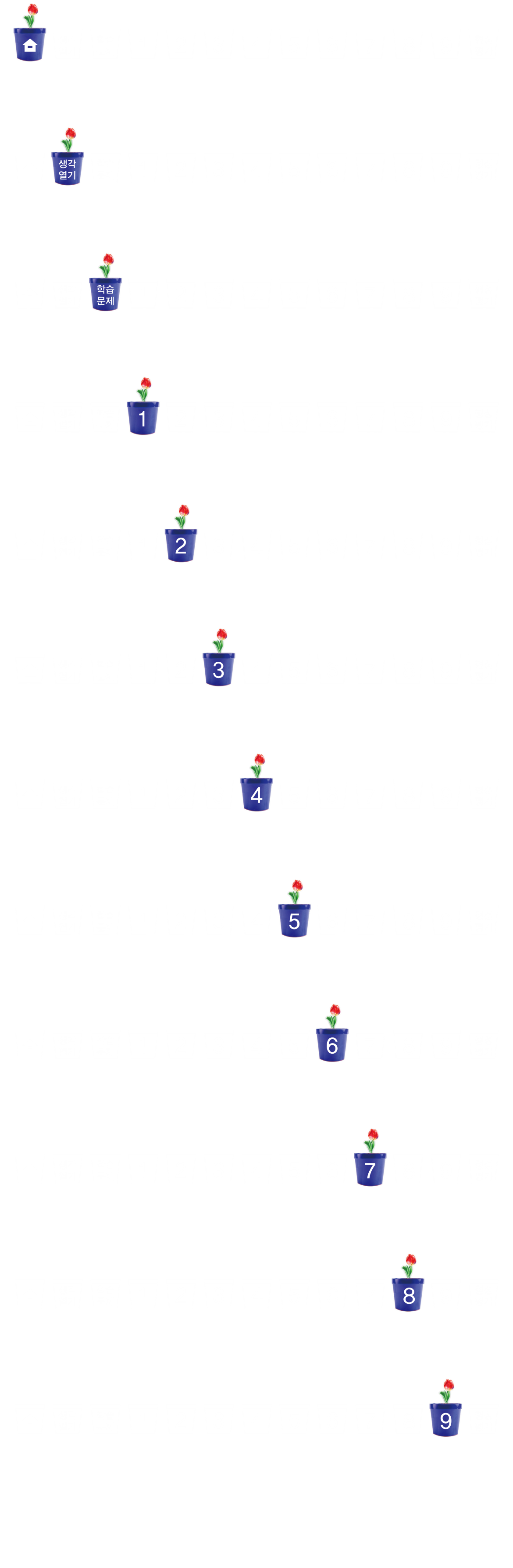 수 배열표에서 배수 찾기
6X1=6입니다.
6X2=12입니다.
6X3=18입니다.
6X4=24입니다.
6X5=30입니다.
6X6=36입니다.
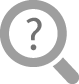 6의 배수를 곱셈식을 이용하여 나타내어 보세요.
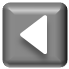 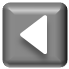 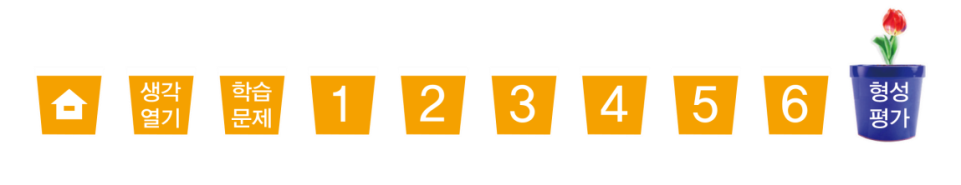 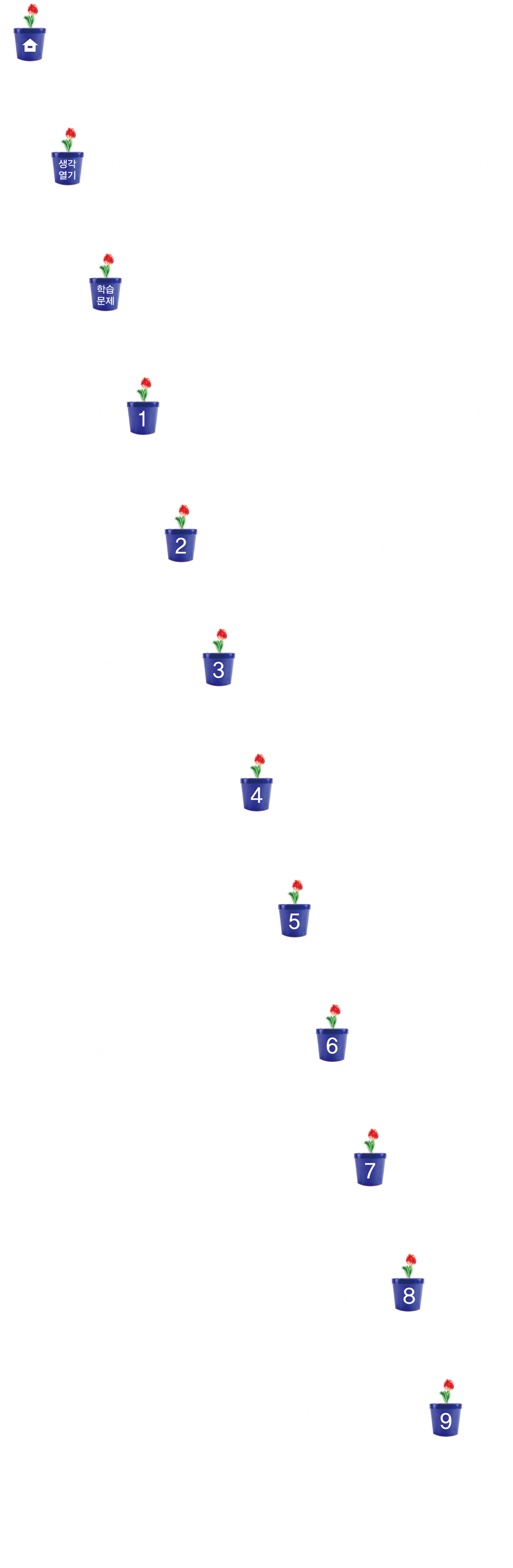 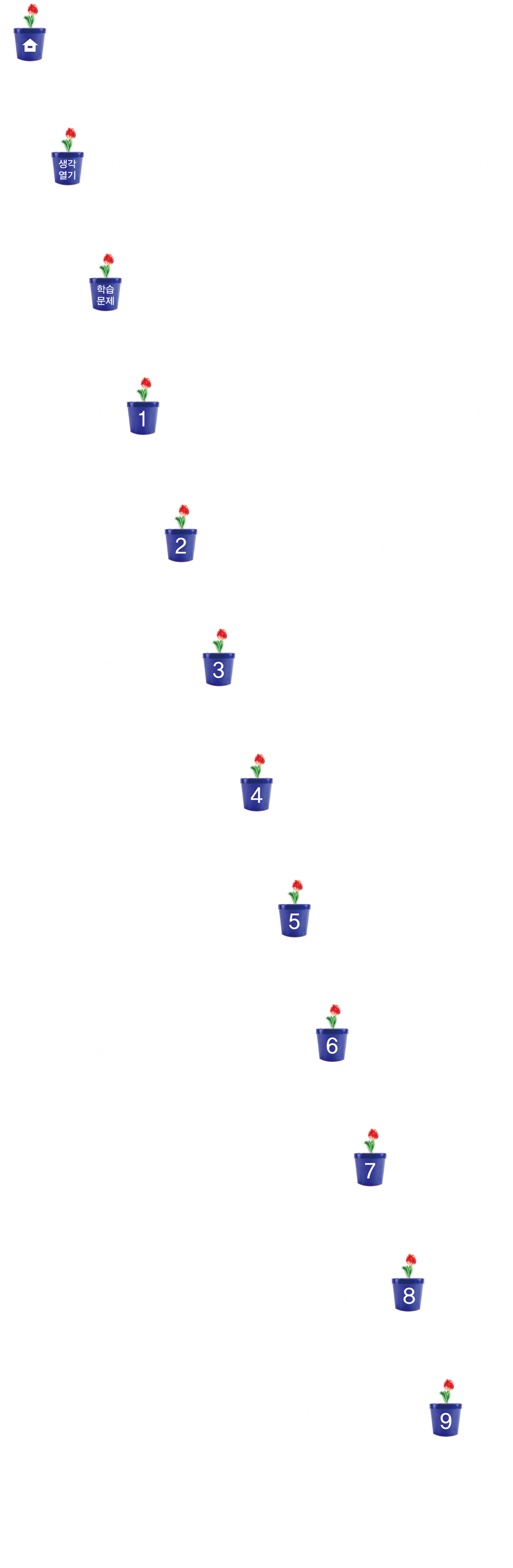 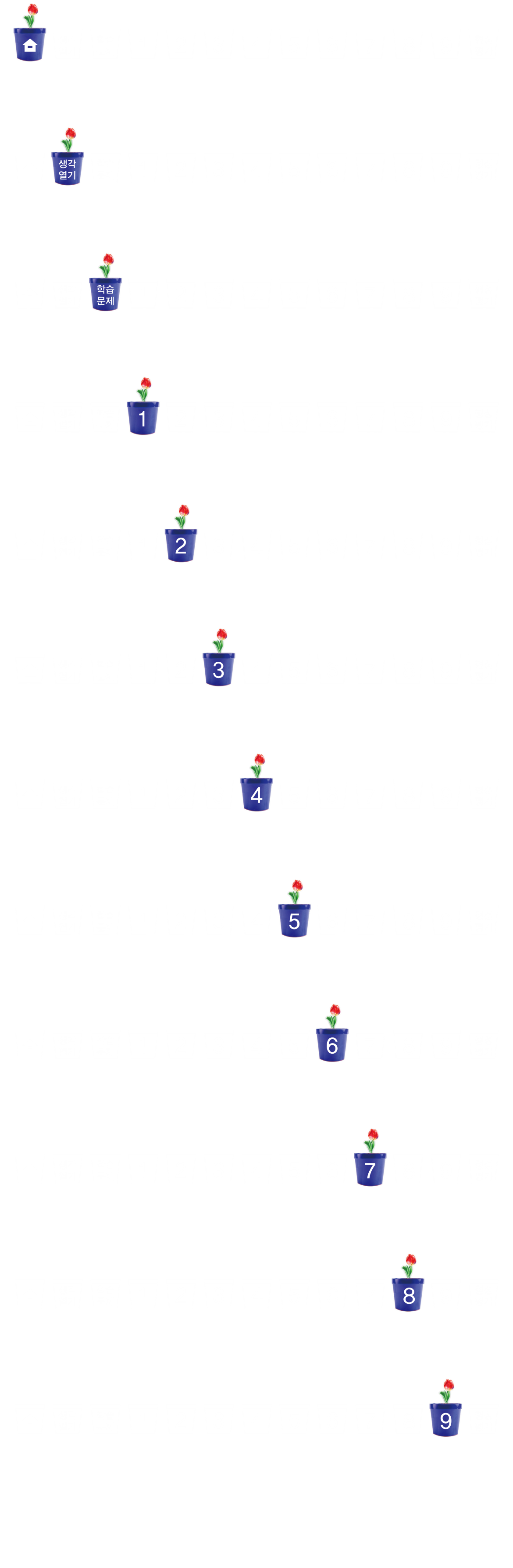 형성평가
문제 1.
안에 알맞은 수를 써넣고 15의 약수를 구해 보세요.
15÷       =15
15÷       =5
3
1
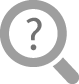 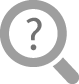 5
15÷      =3
15÷       =1
15
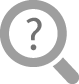 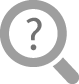 1, 3, 5, 15
15의 약수        (                                  )
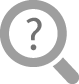 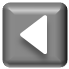 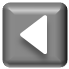 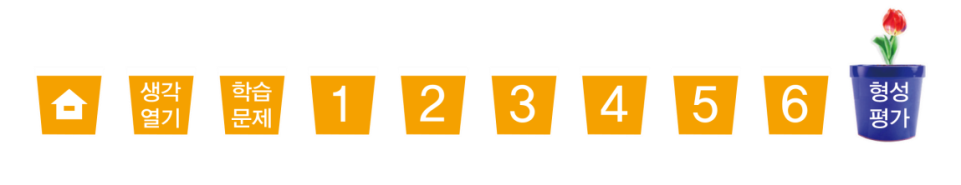 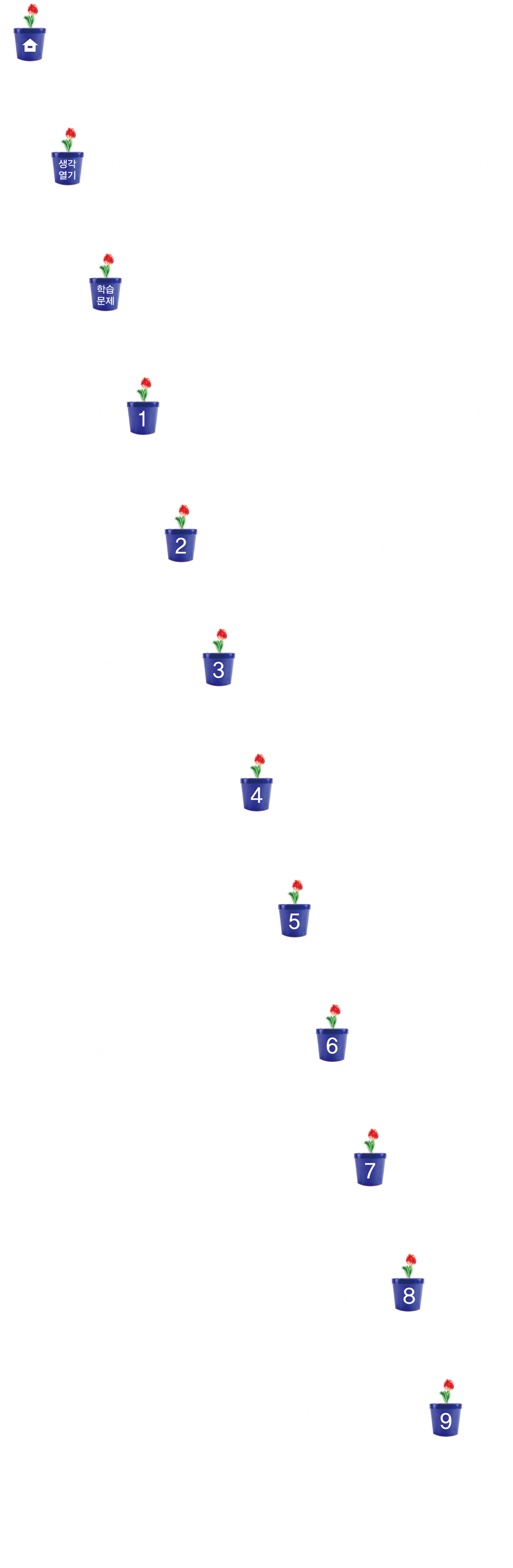 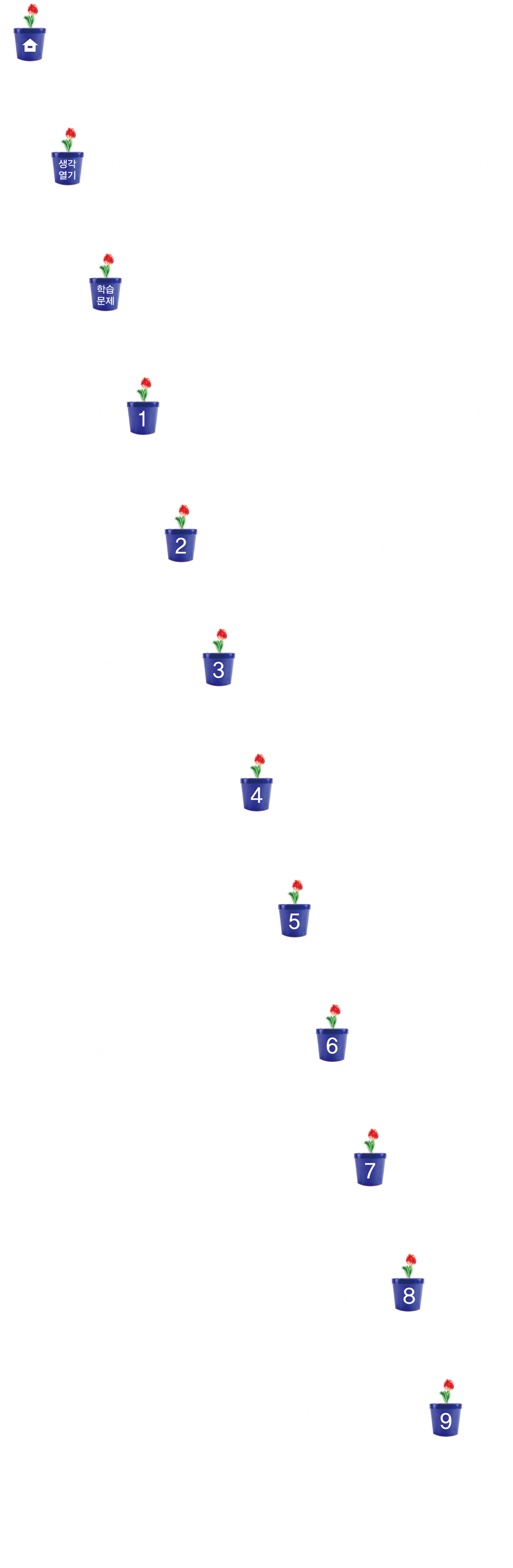 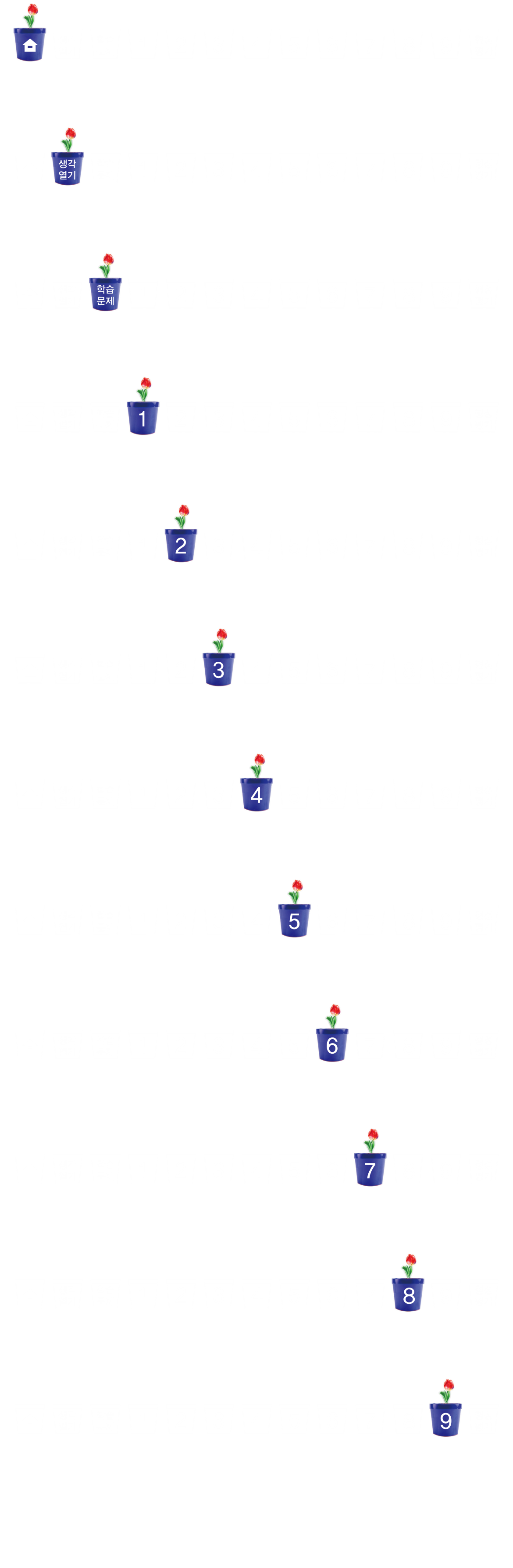 형성평가
문제 2.
오른쪽 수가 왼쪽 수의 배수가 되는 것에 ○표, 아닌 것에 ×표 하세요.
○
×
(                        )
(                        )
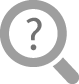 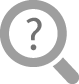 (                        )
×
(                        )
○
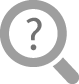 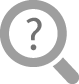 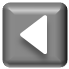 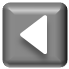 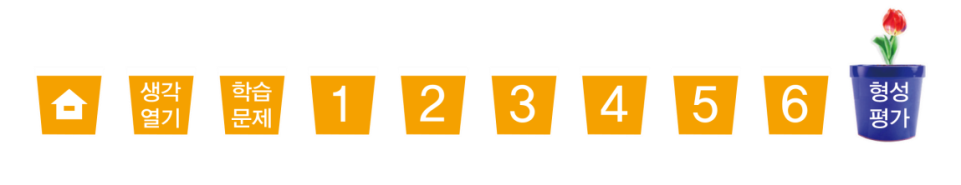 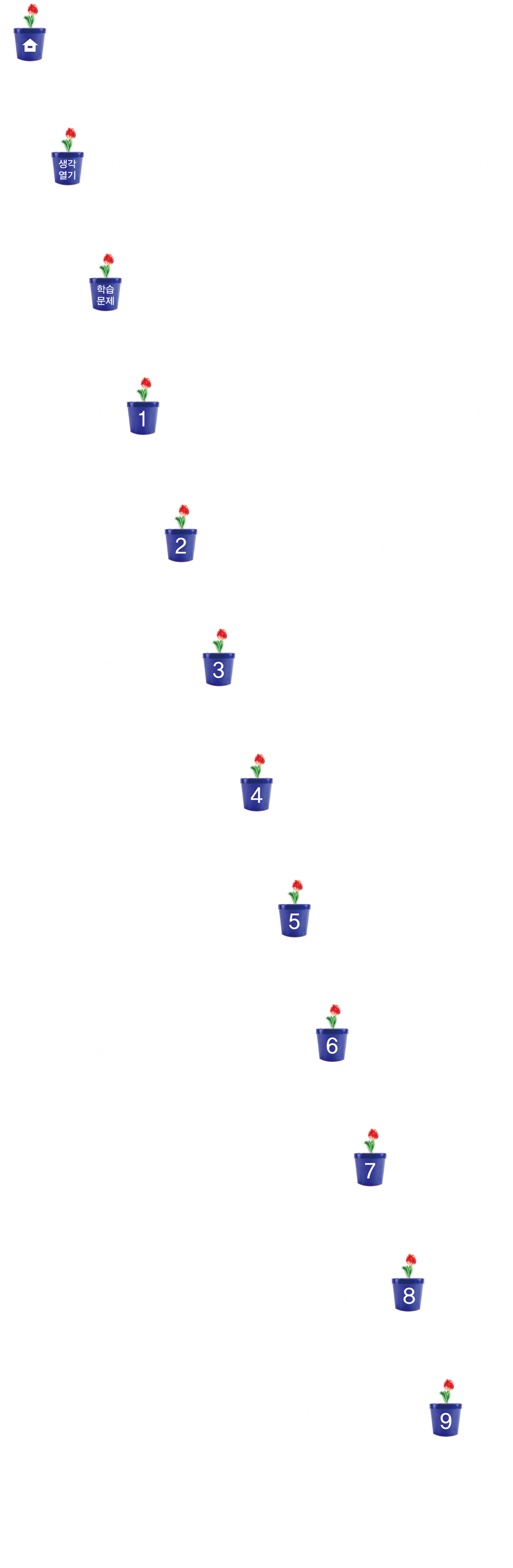 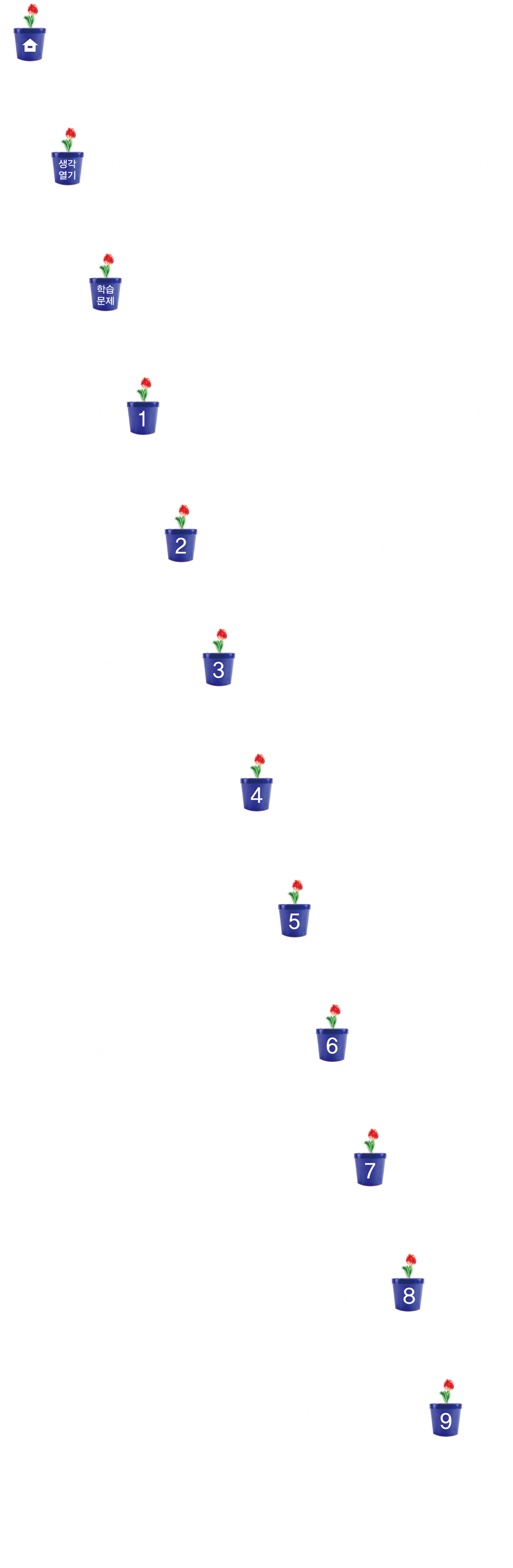 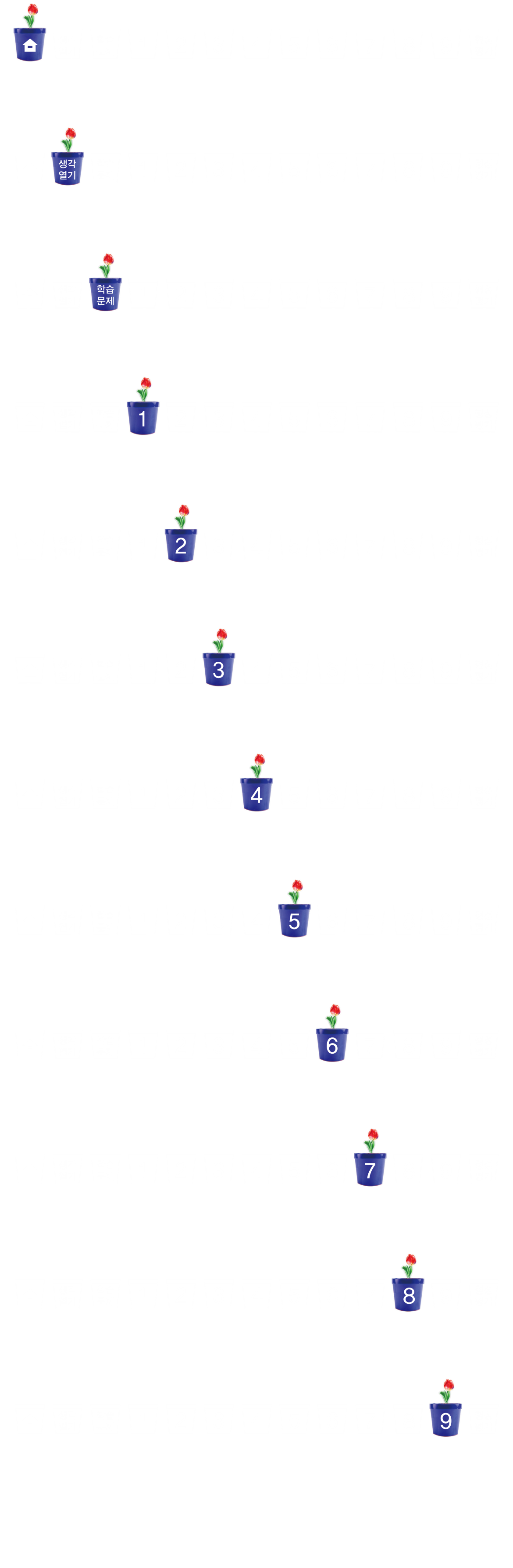 형성평가
문제 3.
18의 배수 중에서 200에 가장 가까운 수를 찾아보세요.
198
(                        )
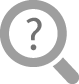 18×11=198, 18×12=216이므로 18의 배수 중에서 200에 가장 가까운 수는 198입니다.
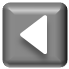 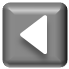 2차시
약수와 배수를 찾아볼까요
다음 시간에 배울 내용 알아보기
3
곱을 이용하여 약수와 
배수의 관계를 알아볼까요
차시
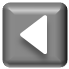